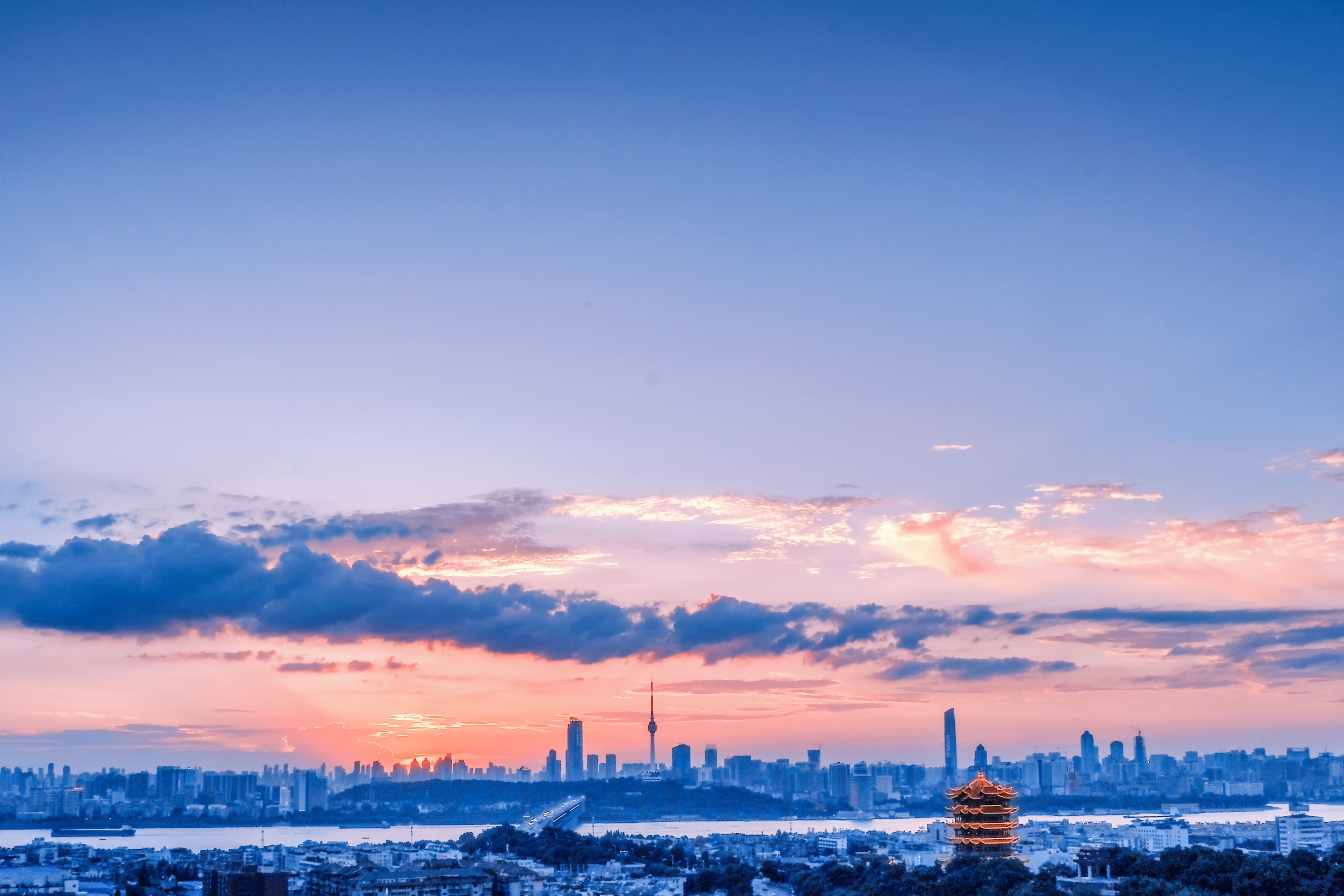 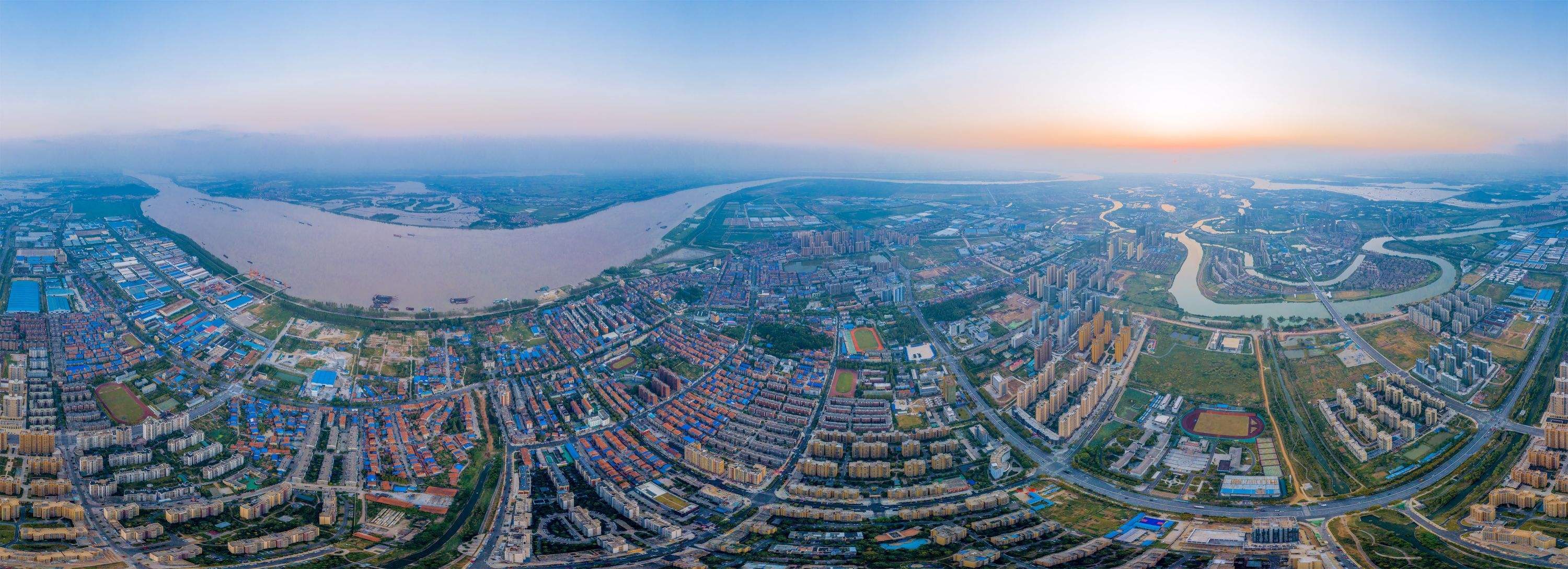 CHINA
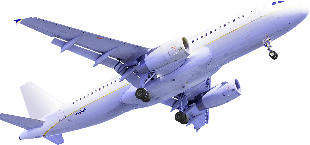 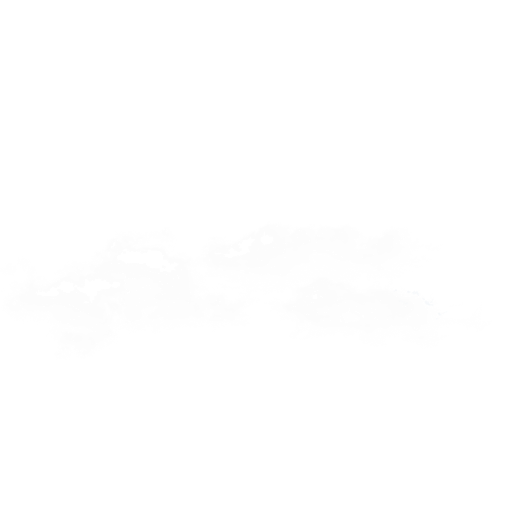 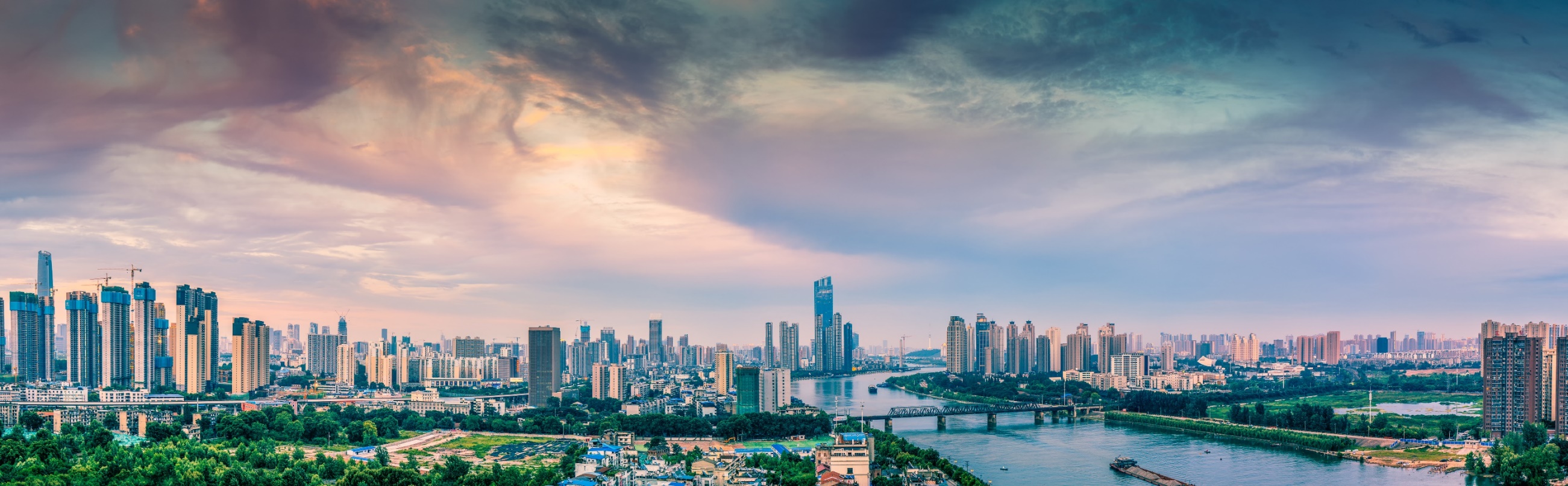 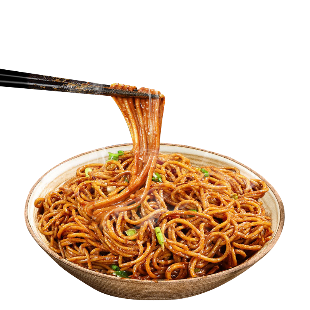 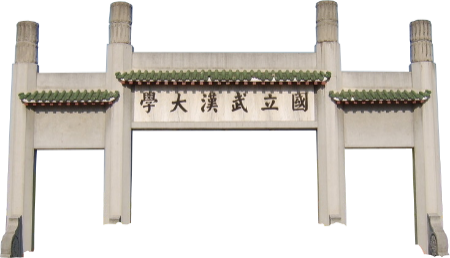 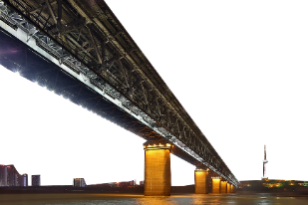 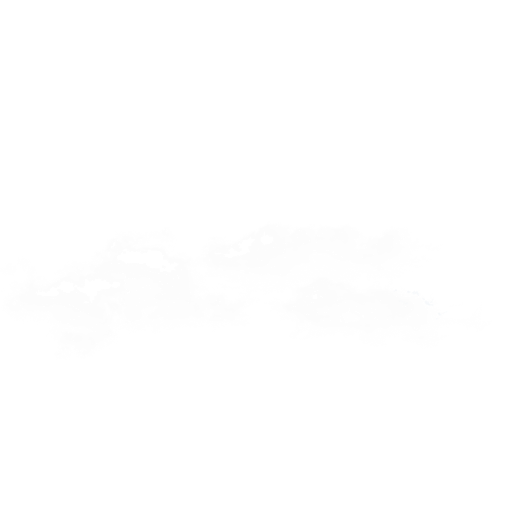 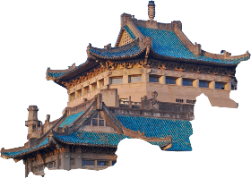 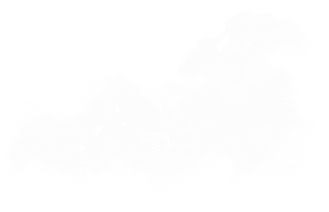 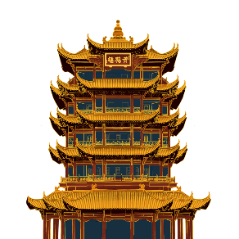 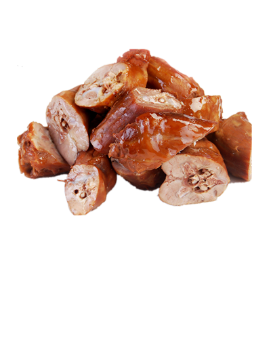 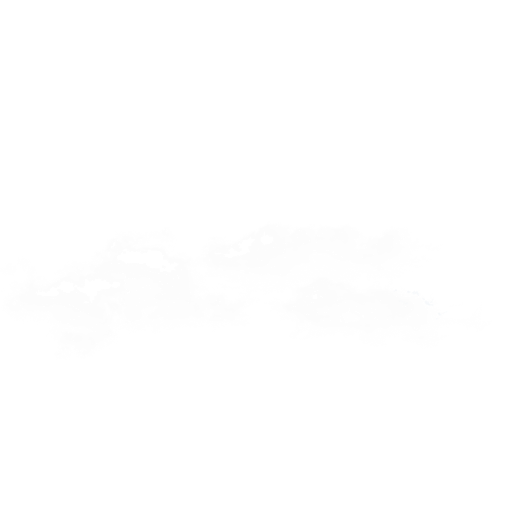 CONTENTS
01
03
02
Teaching Material
Teaching 
Context
Teaching 
Design
1.2  Teaching Content
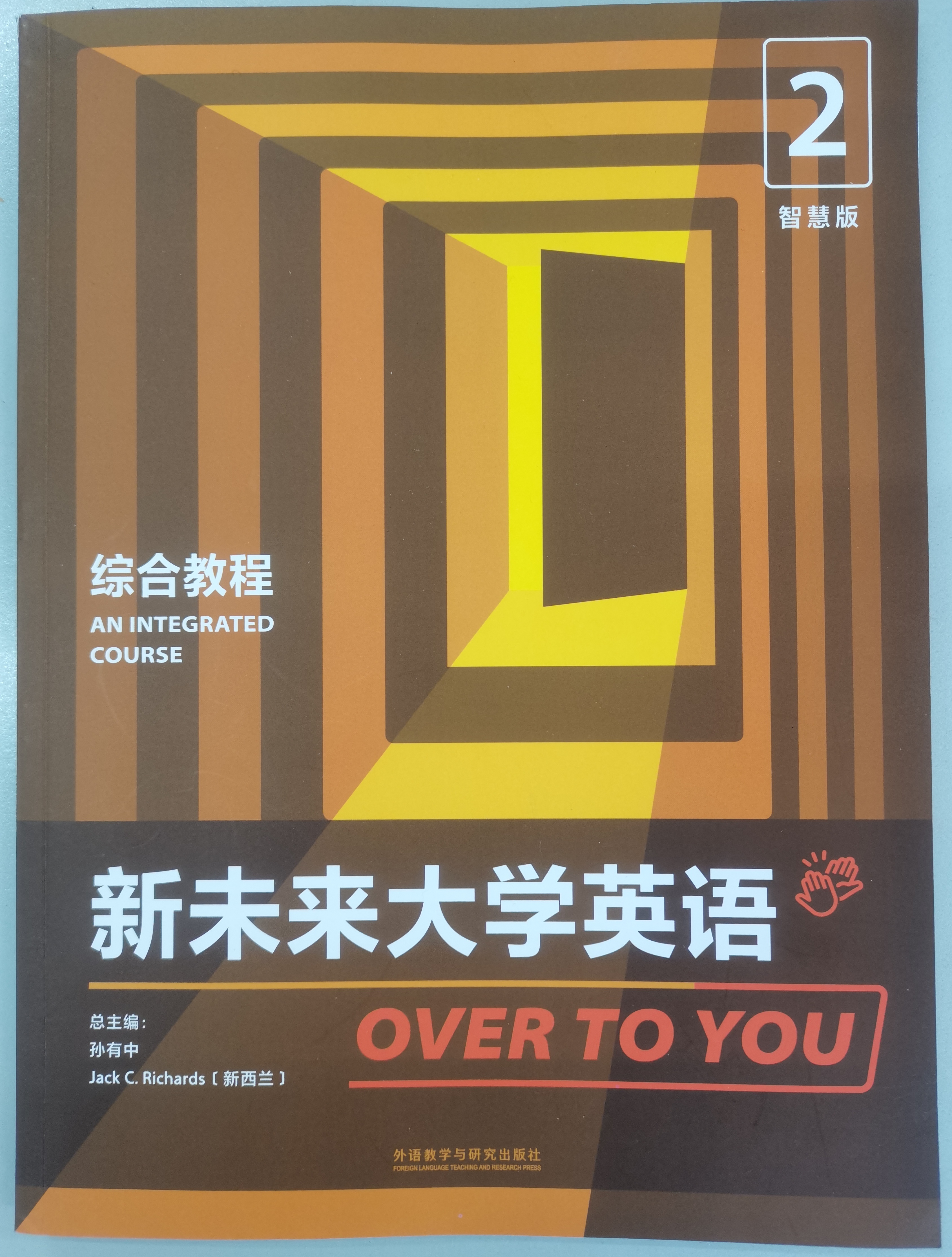 Unit 1  (Dis)connecting in the digital age
Unit 2  Word hard, work smart
Unit 3  Secrets of advertising
Unit 4  Impressions matter
Unit 5  Harmony in diversity
Unit 6  Bringing light to other
CONTENTS
01
03
02
Teaching Demo
Teaching 
Context
Teaching 
Design
2.1  Teaching Objectives
Language
Skill
Moral education
Expand topic-related words and expressions;
Enhance patriotism and cultural confidence;
Design promotional videos with scientific methods；
Use appropriate  strategies to illustrate one’s points.
Master bridging sentences and various ways to express appreciation.
Promote equality, mutual learning, dialogue, and mutual accommodation between civilizations.
Motivating
2.2  Teaching Methodology
Production-oriented Approach
Enabling
Assessing
2.3 Teaching Procedure
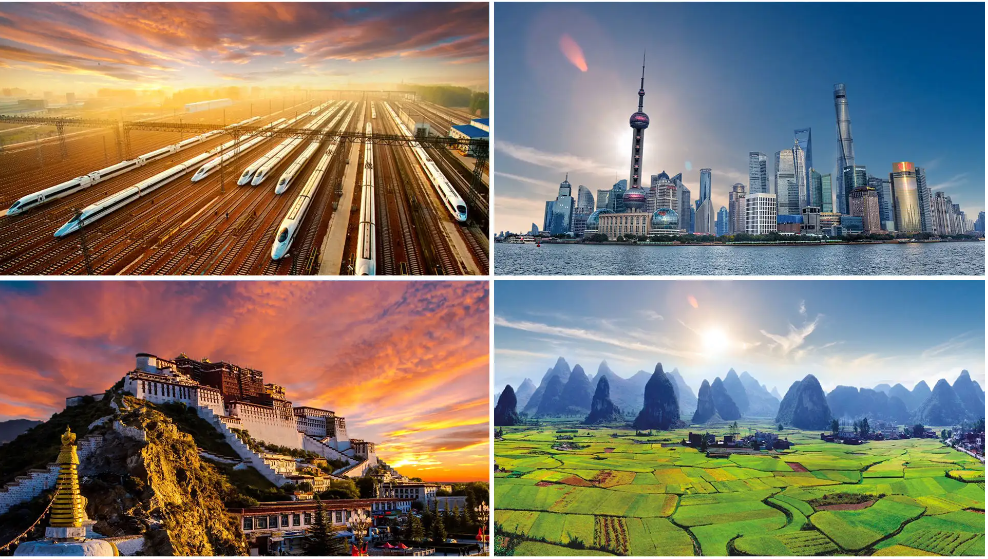 Project
Create a promotional video for China tourism
2.3 Teaching Procedure
Unit 6  Impressions matter
Episode 1
(period 1-2)
Choose target audience and select content ideas
Episode 2
(period 3-4)
Outline the style and structure of your video
Text A 
(period 5-6)
Analyze the text structure and writing skills
Evaluation and Extension
(period 7-8)
Evaluate the projects and offer some tips for revision
Demo class
first draft
illustrating strategies
second draft
Teacher’s 
diagnostic analysis
2.4 Demo class
Importance & Necessity
Important to the
 final production
1. listing numbers
To make the video more persuasive
2. listing examples
How to use your evidence effectively?
2.4   Objectives  of demo class
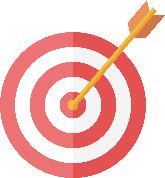 Learn tips for using evidence  to support ideas
Knowledge
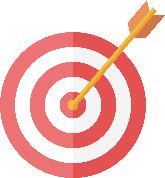 Use evidence effectively by employing the tips learned in class
Skills
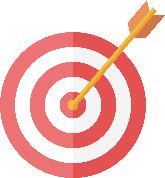 Enhance patriotism and cultural confidence
Promote equality, mutual learning, dialogue, and mutual accommodation between civilizations
Moral Education
2.4 Demo class
iPrepare
iPractice
iProduce
iPromote
2.4 Demo class
iPrepare
iPractice
iProduce
iPromote
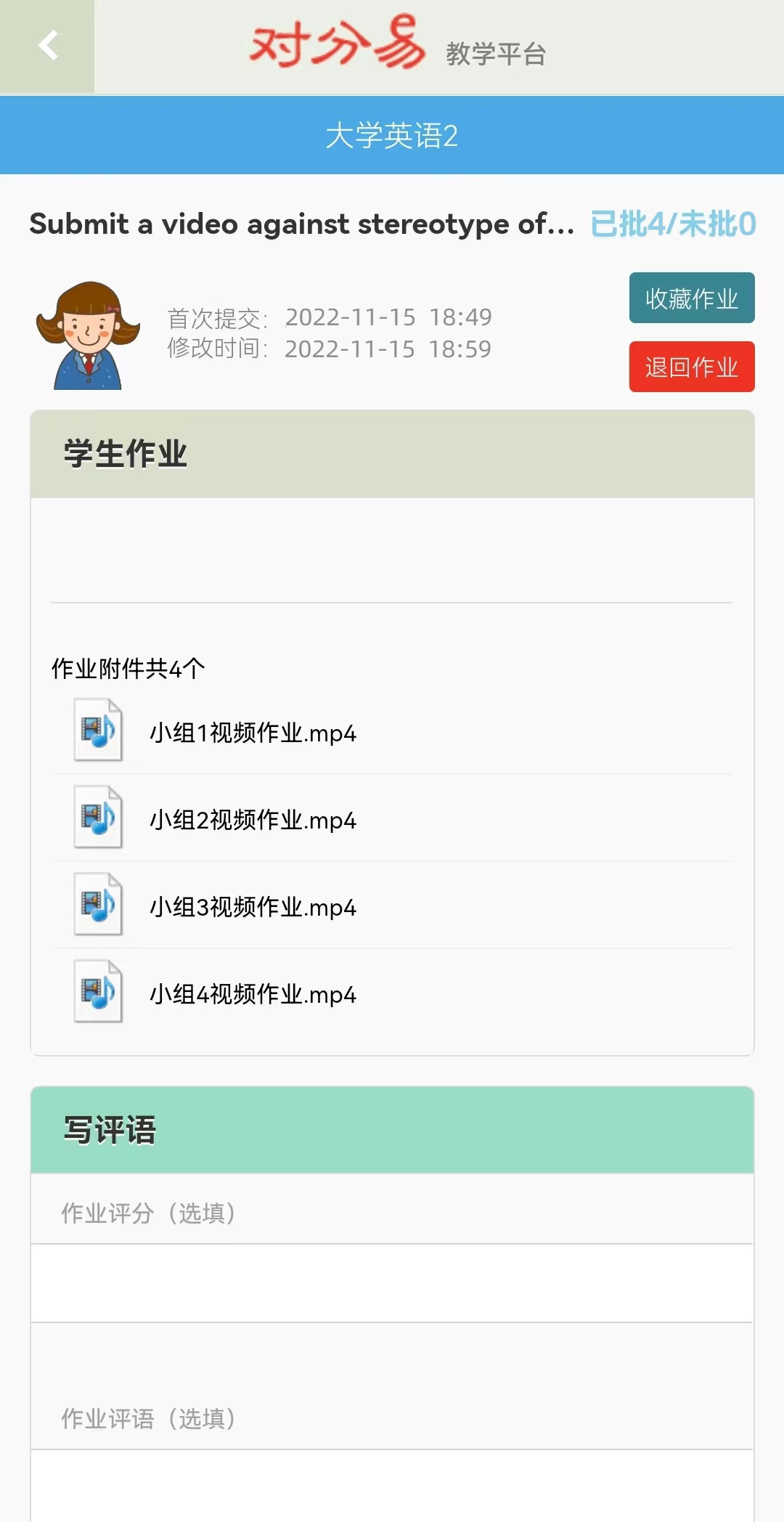 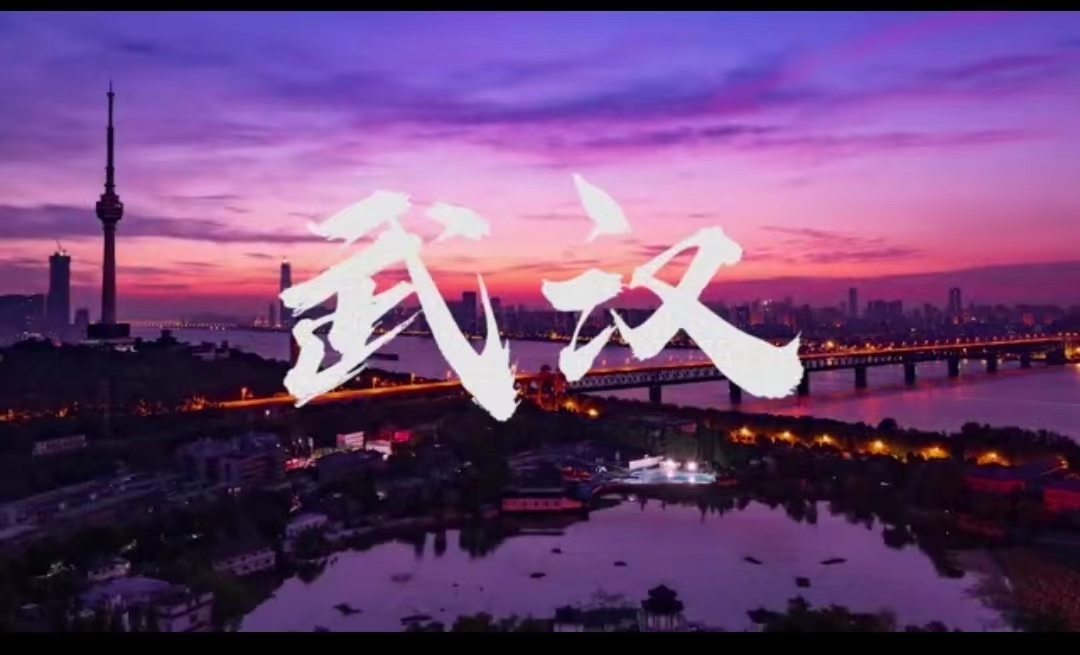 make quick comments on the projects
select two videos for further explanations
1 tip for 
using statistics
2 tips for 
using examples
2.4 Demo class
iPrepare
iPractice
iProduce
iPromote
learn and apply
make the video more persuasive
2.4 Demo class
iPrepare
iPractice
iProduce
iPromote
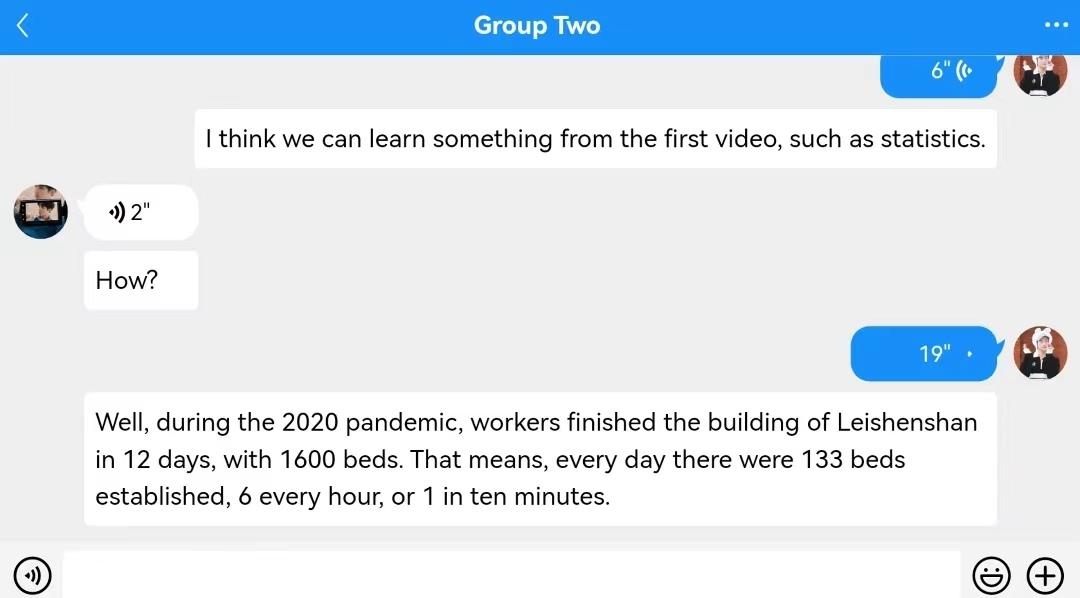 Group discussion
2.4 Demo class
iPrepare
iPractice
iProduce
iPromote
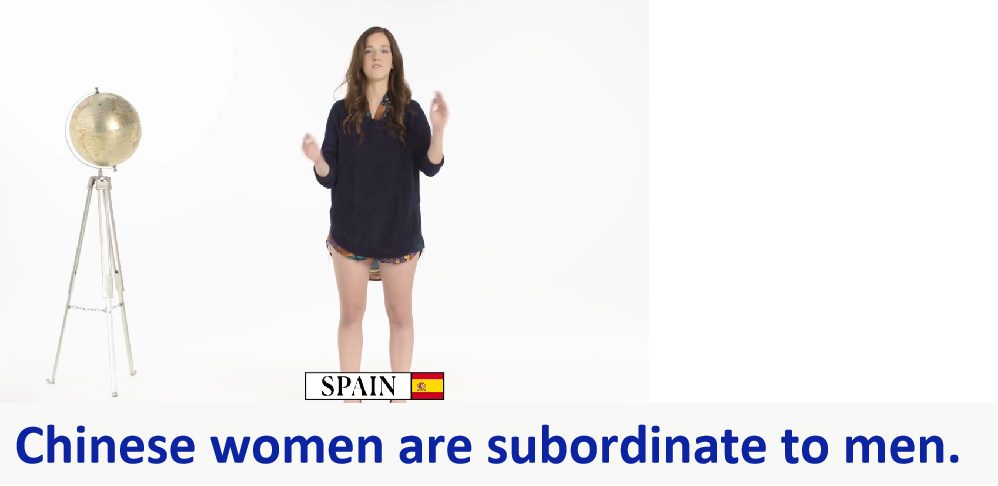 How to deal with stereotypes?
CONTENTS
01
03
02
Teaching Material
Teaching 
Context
Teaching 
Design
Selecting
调
Adapting
Supplementing
Mateirals Use
Output-oriented
Improve teaching  efficiency
3.1 Selecting
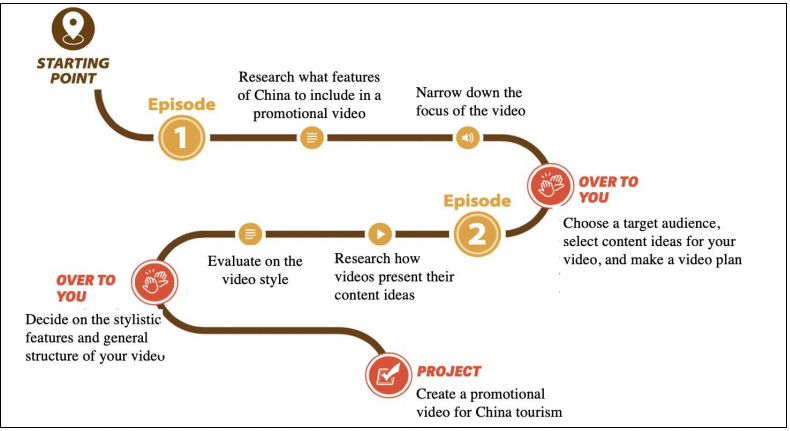 P96
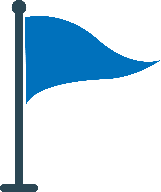 Provide a guiding framework for students to create videos
3.1 Selecting
P112
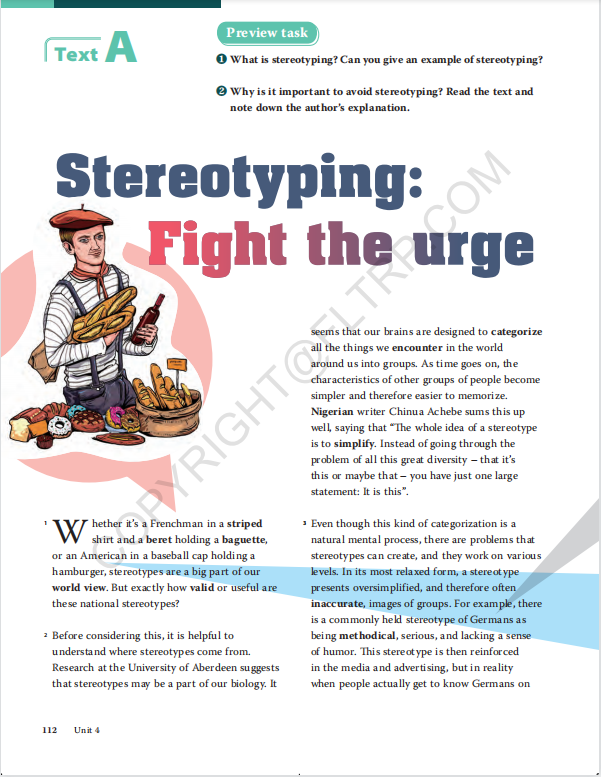 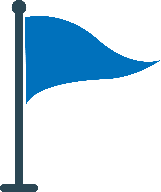 Provide students with three strategies to illustrate their points
3.2  Adapting
P96
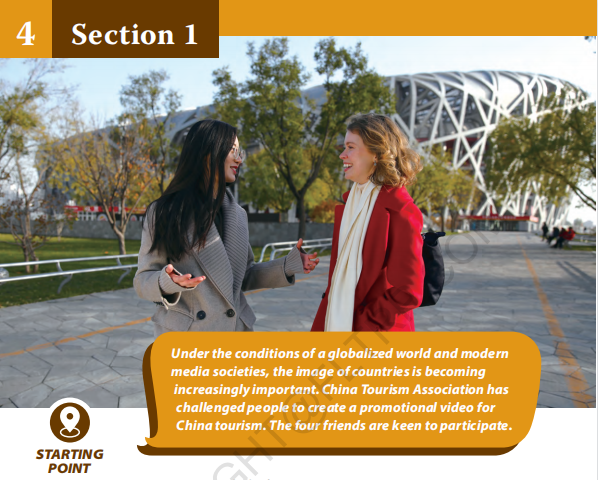 a promotional video of Wuhan to refute some stereotypes about the city
China
3.3 Supplementing
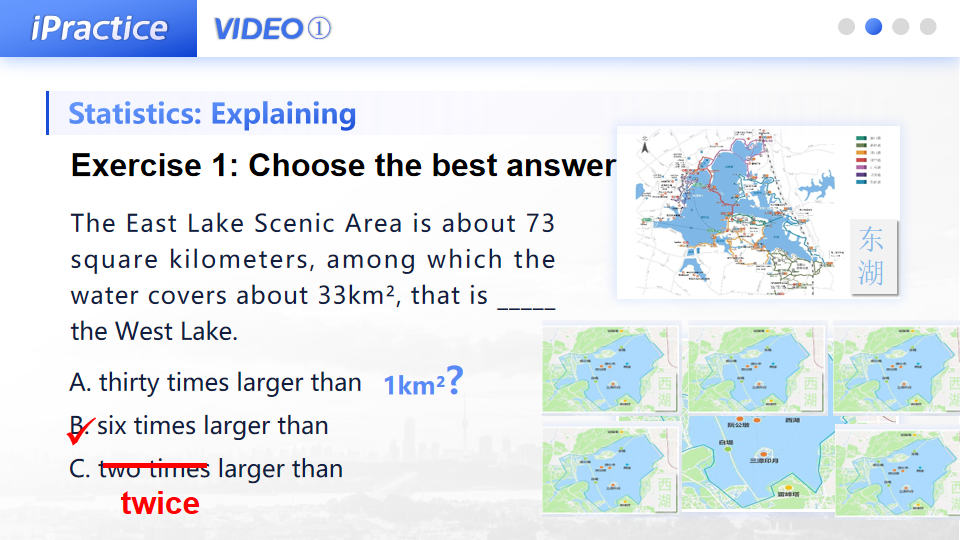 various materials for better understanding of the tips
three tips for using evidence
3.3 Supplementing
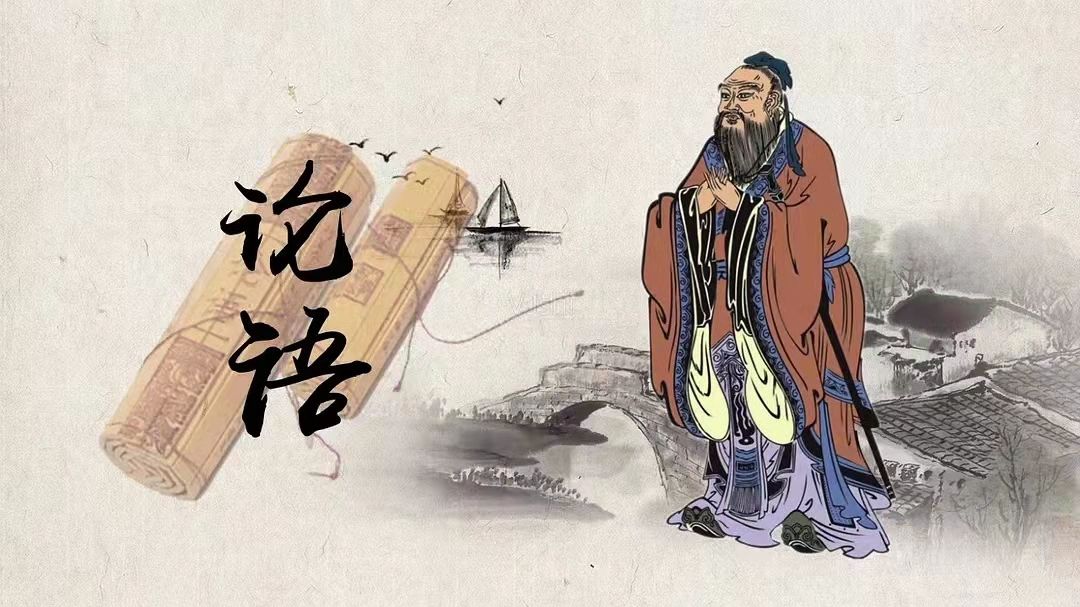 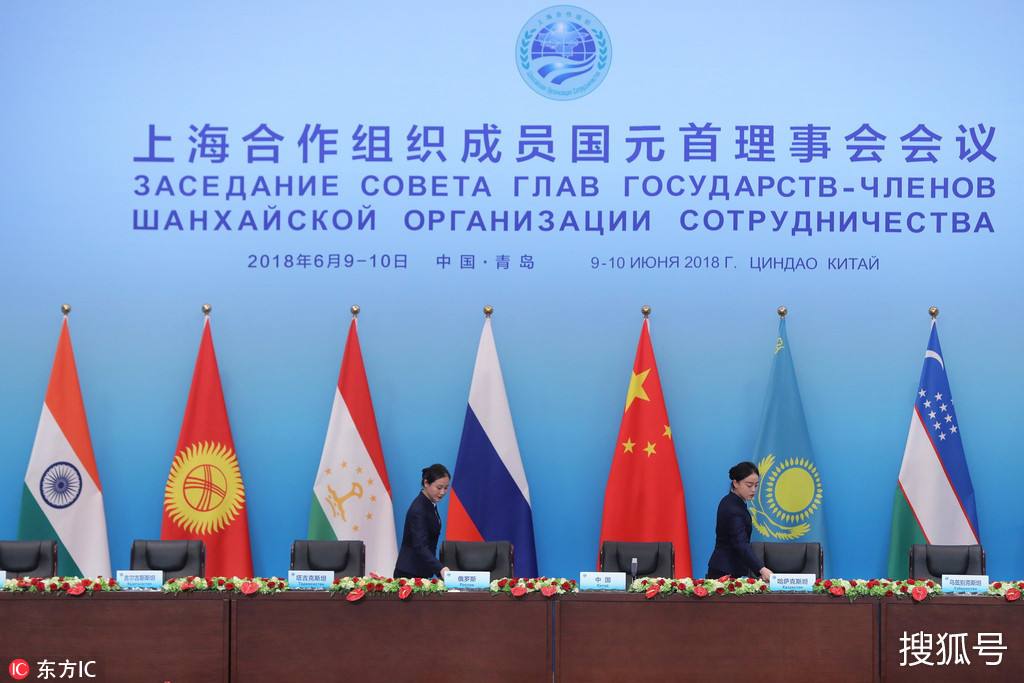 President Xi
Confucius
Conclusion
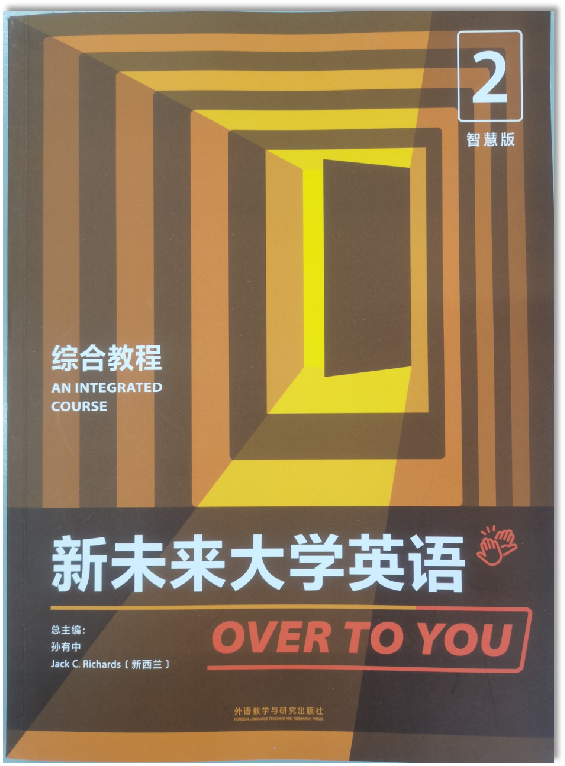 教材特色
        
      多元能力发展观，融合外语教育与全人教育

《新未来大学英语》体现外语教学多元能力发展观，不仅关注学生语言能力的发展，而且致力于促进其思辨能力、跨文化能力、学习能力等多元能力的发展，实现通过语言实践活动融合多元能力培养、通过多元能力发展促进语言能力发展的双重目标。与此同时，本系列教材寓全人教育于外语教育之中，以润物细无声的方式实现外语思政教育目标。
Conclusion
Cross-cultural competence
Critical thinking ability
integration of foreign language teaching and whole person education
integration of foreign language teaching and whole person education
multi-competence
Learning ability
Communicative  skills
Reference
1. 邱琳. 产出导向法促成活动设计[M]. 外语教学与研究出版社，2020.
2. 孙曙光. 产出导向法中师生合作评价[M]. 外语教学与研究出版社，2020.
3. 文秋芳. 构建“产出导向法”理论体系[J]. 外语教学与研究，2015(4): 547-558.
4. Stephen E. Lucas. 演讲的艺术[M]. 外语教学与研究出版社，2021.
5. 文秋芳. “产出导向法”教学教材使用与评价理论框架[J]. 中国外语教育，2017(2): 17-23.
6. 毕争. “产出导向法”教学材料的使用理念与实践[J]. 外语教育研究前沿，2018(3): 35-42.
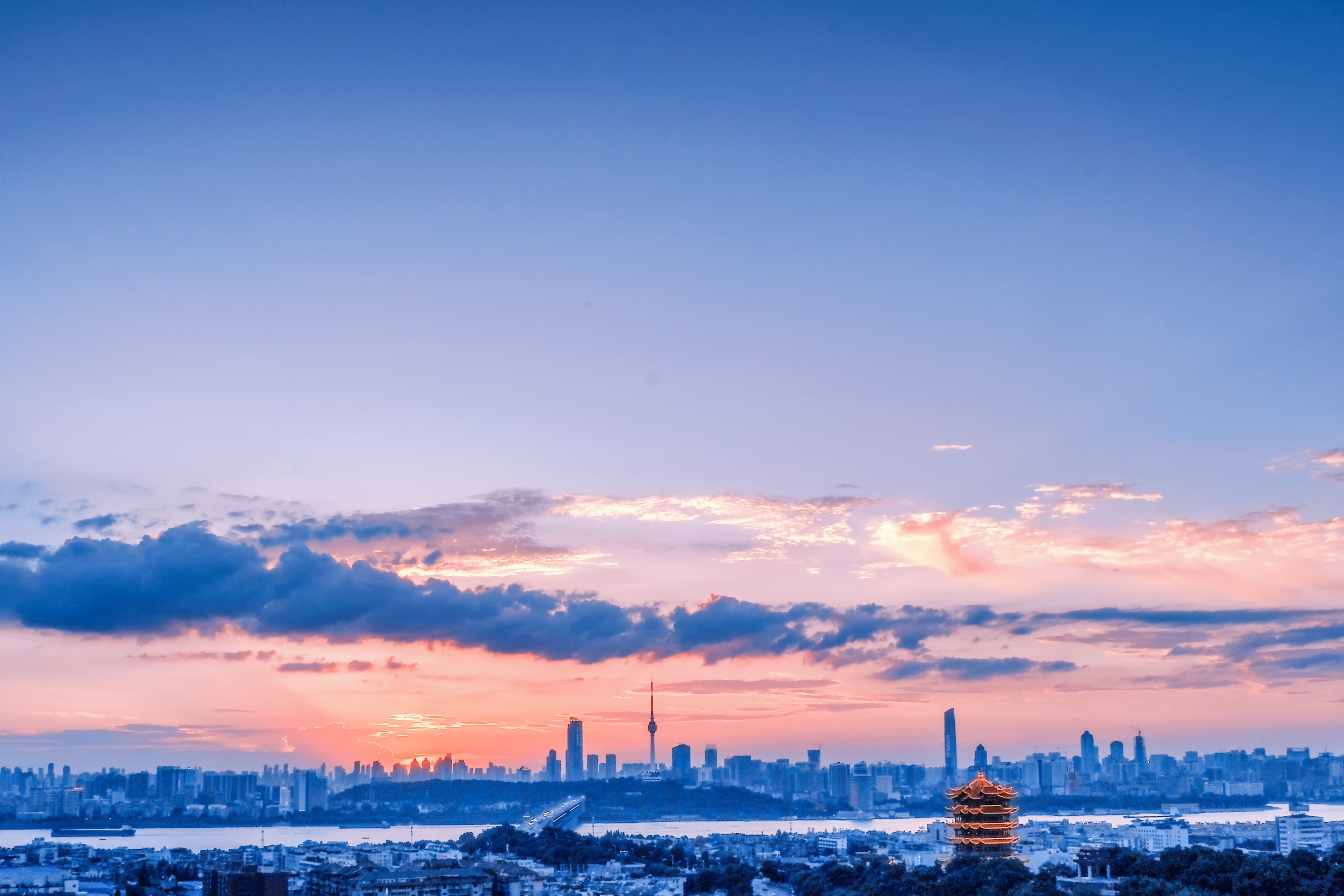 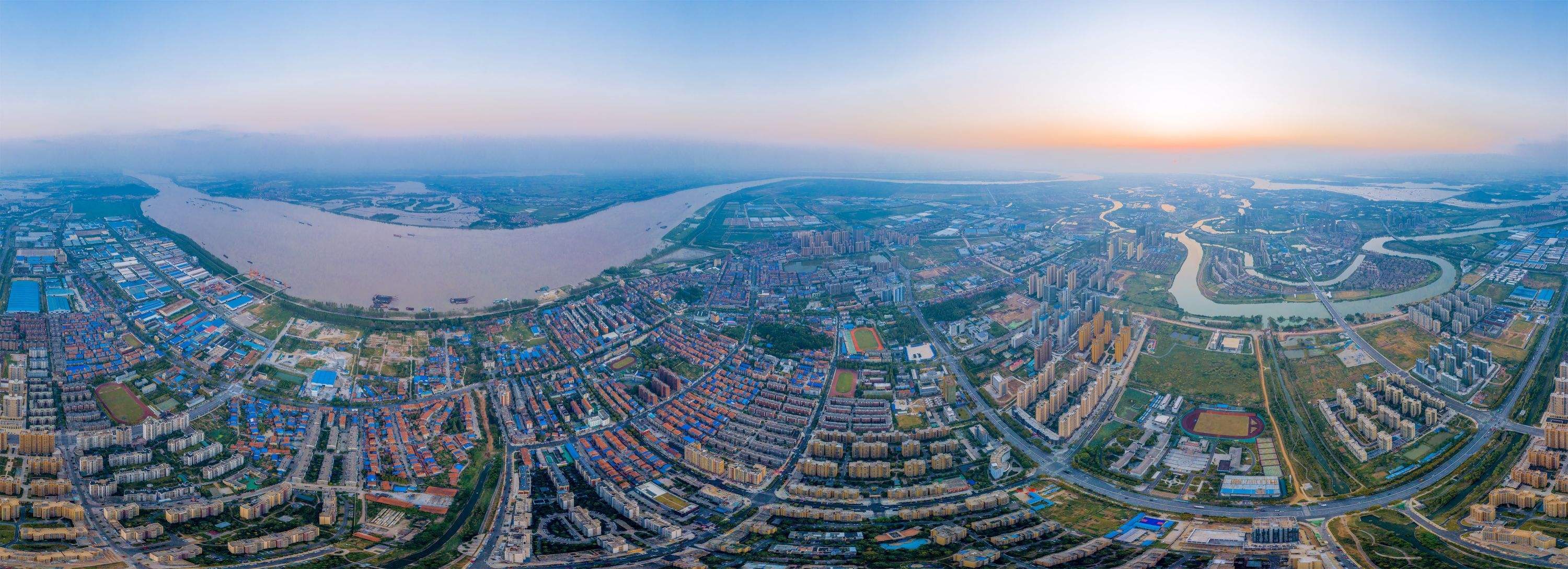 CHINA
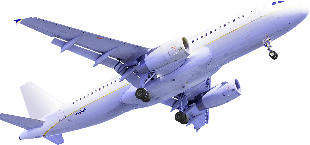 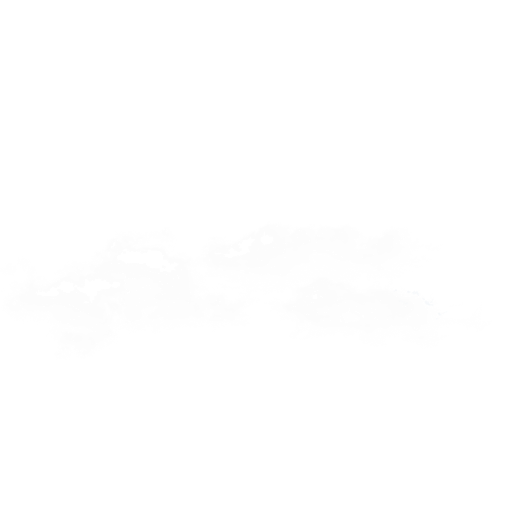 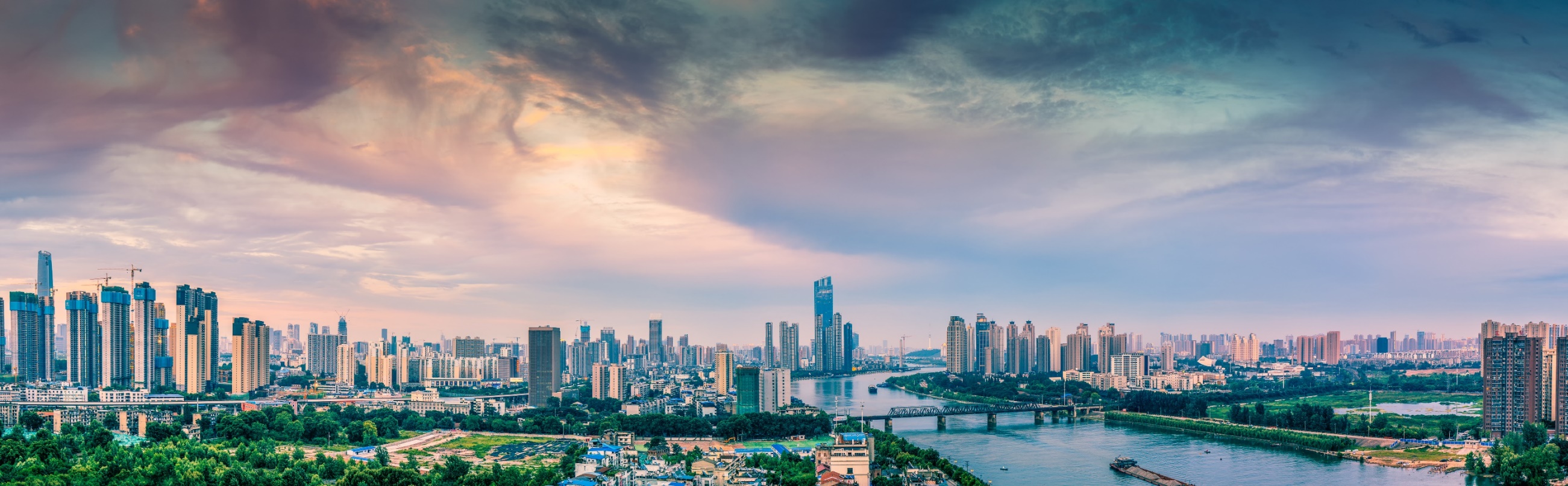 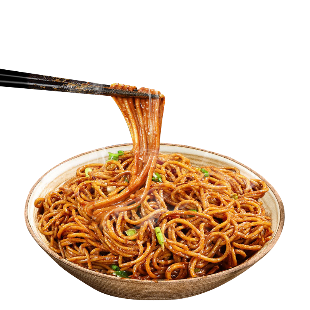 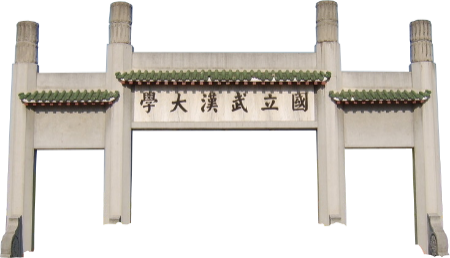 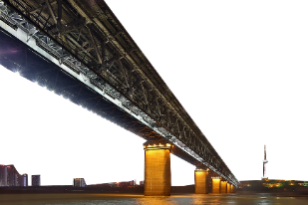 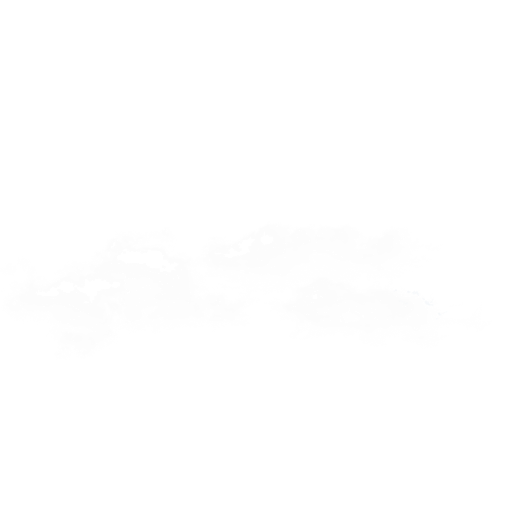 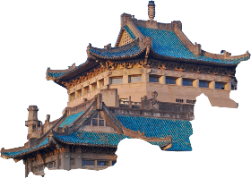 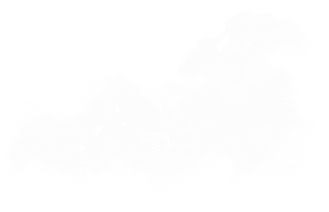 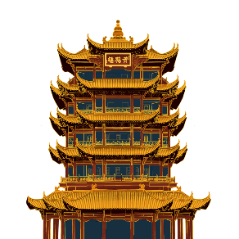 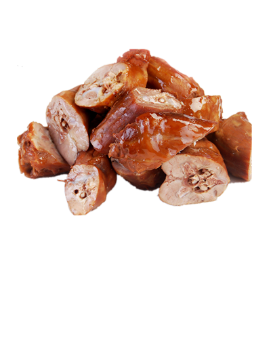 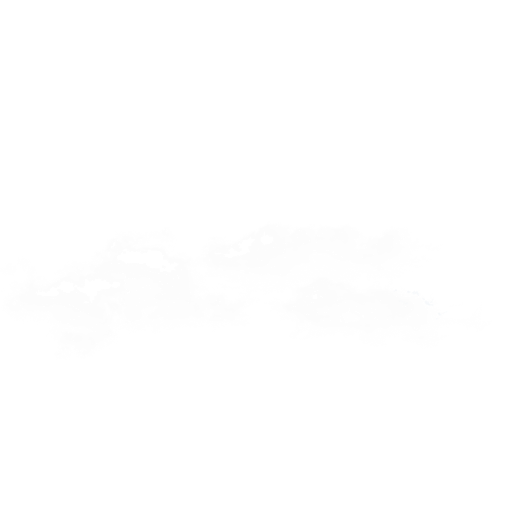 CONTENTS
01
02
03
04
iPromote
iPrepare
iPractice
iProduce
t
01
iPrepare
iPrepare
Pre-class Survey
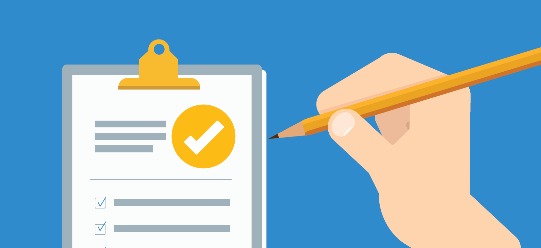 What is your impression on Wuhan?
iPrepare
Pre-class Project
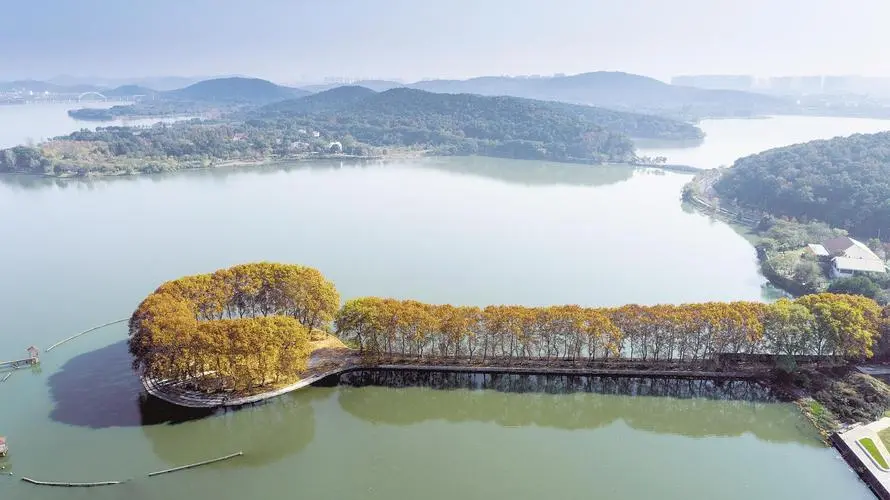 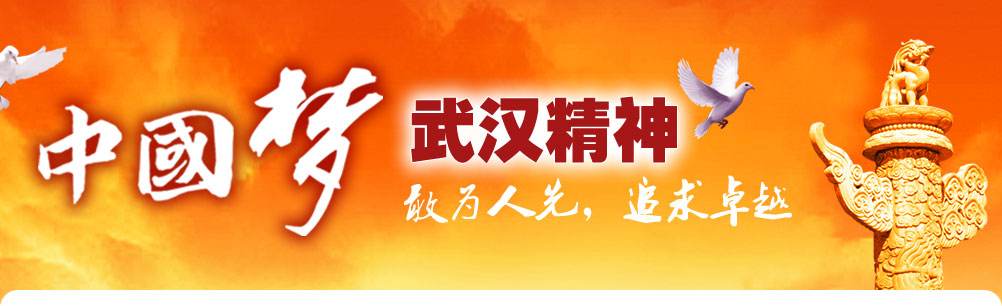 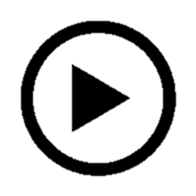 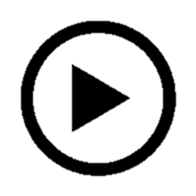 spirit
environment
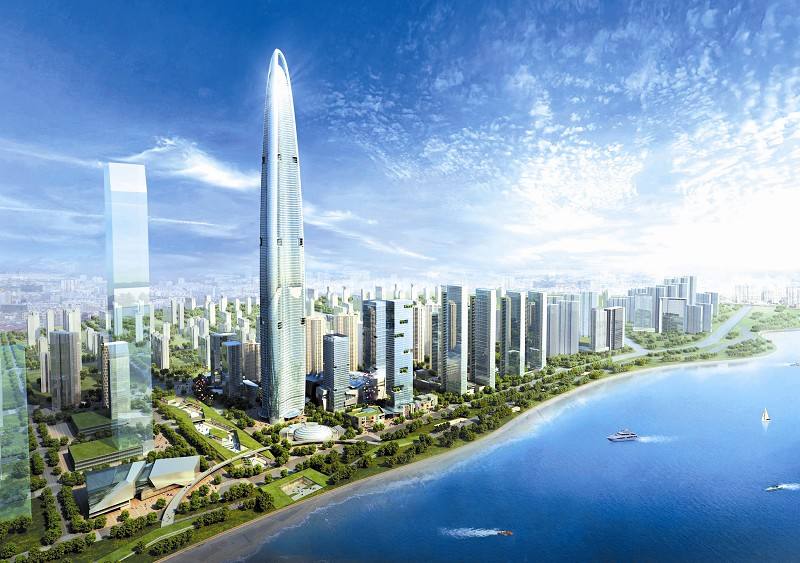 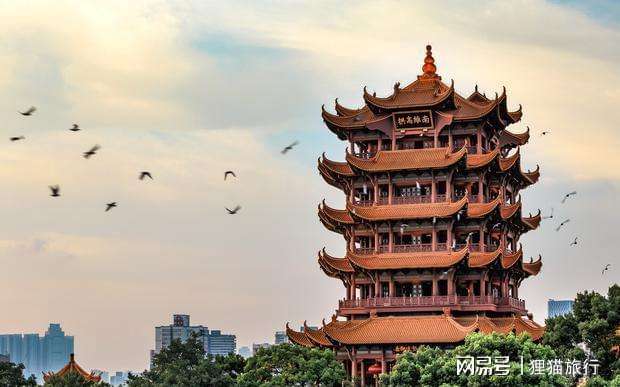 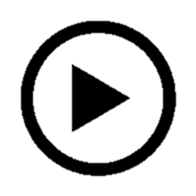 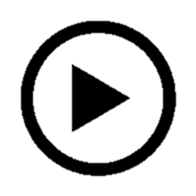 tourism
economy
iPractice
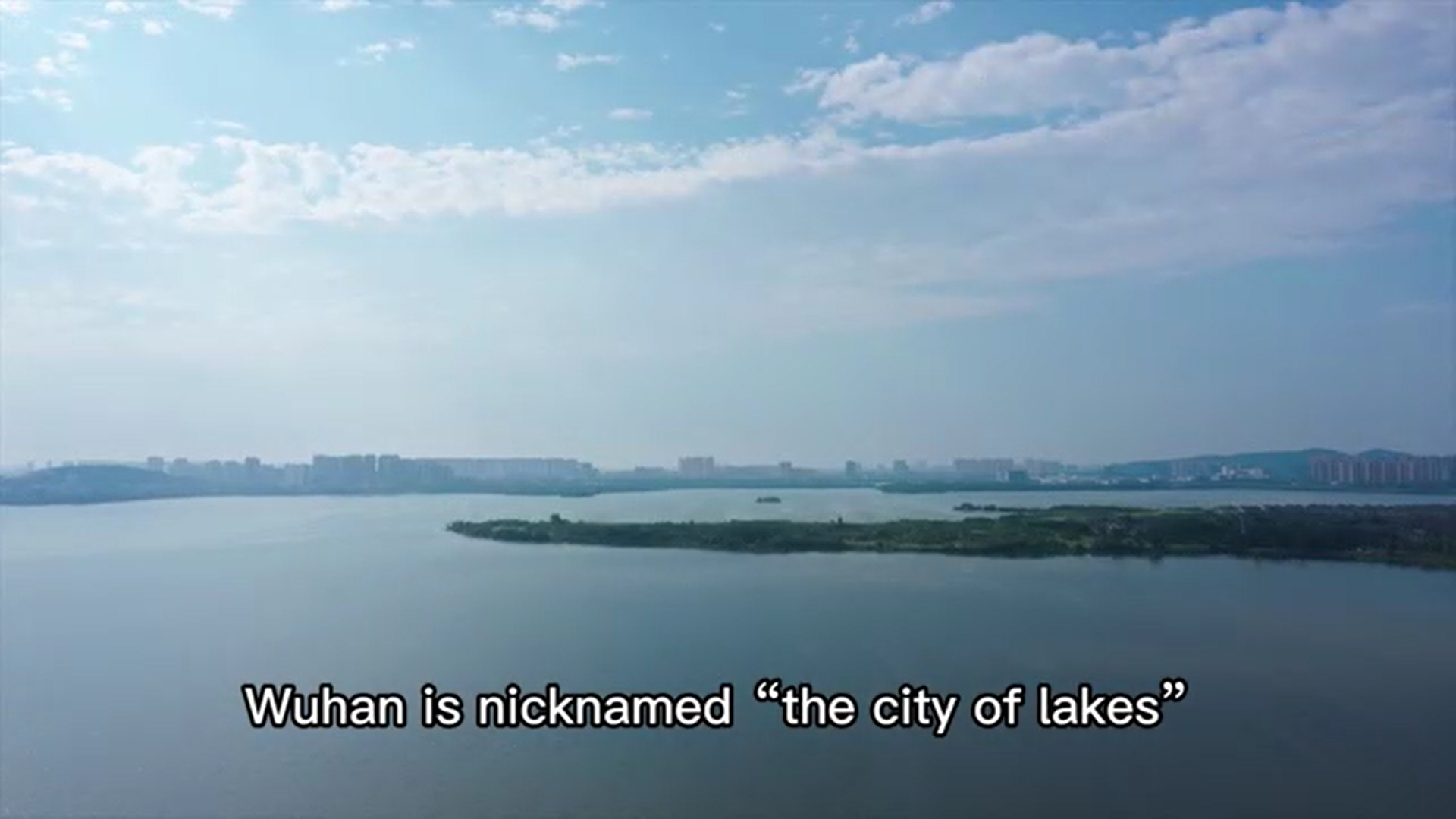 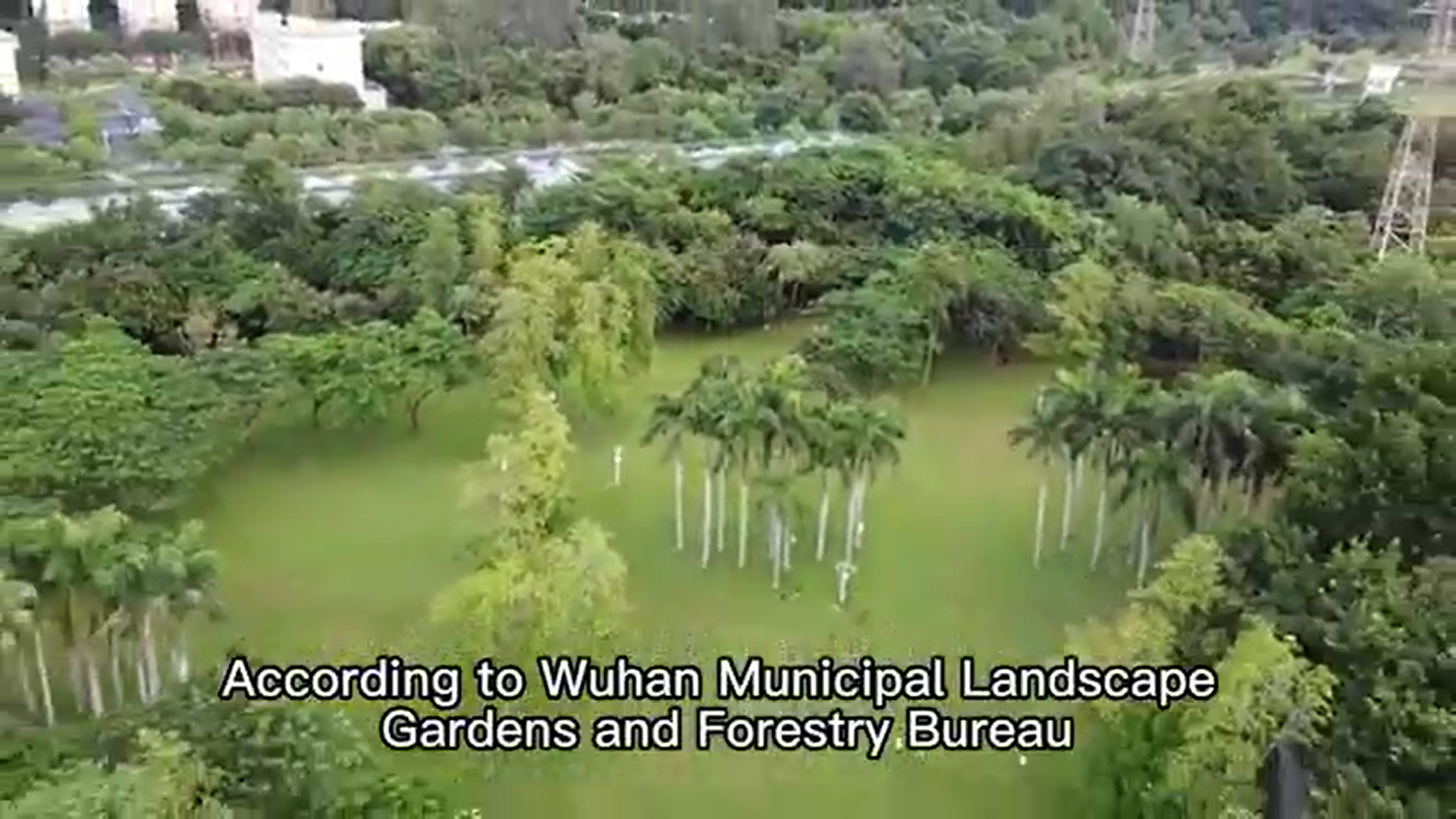 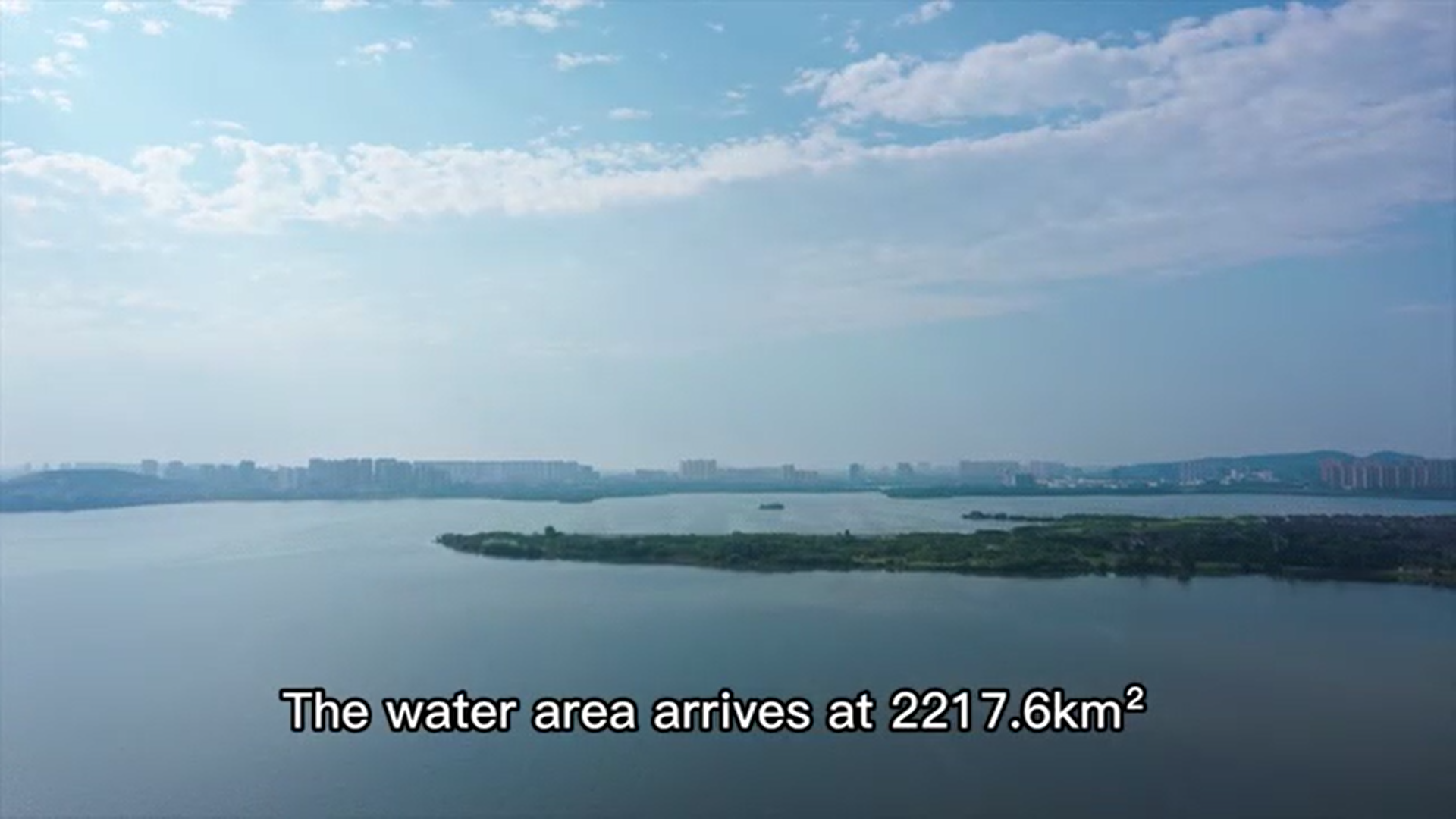 Numbers /
Statistics!
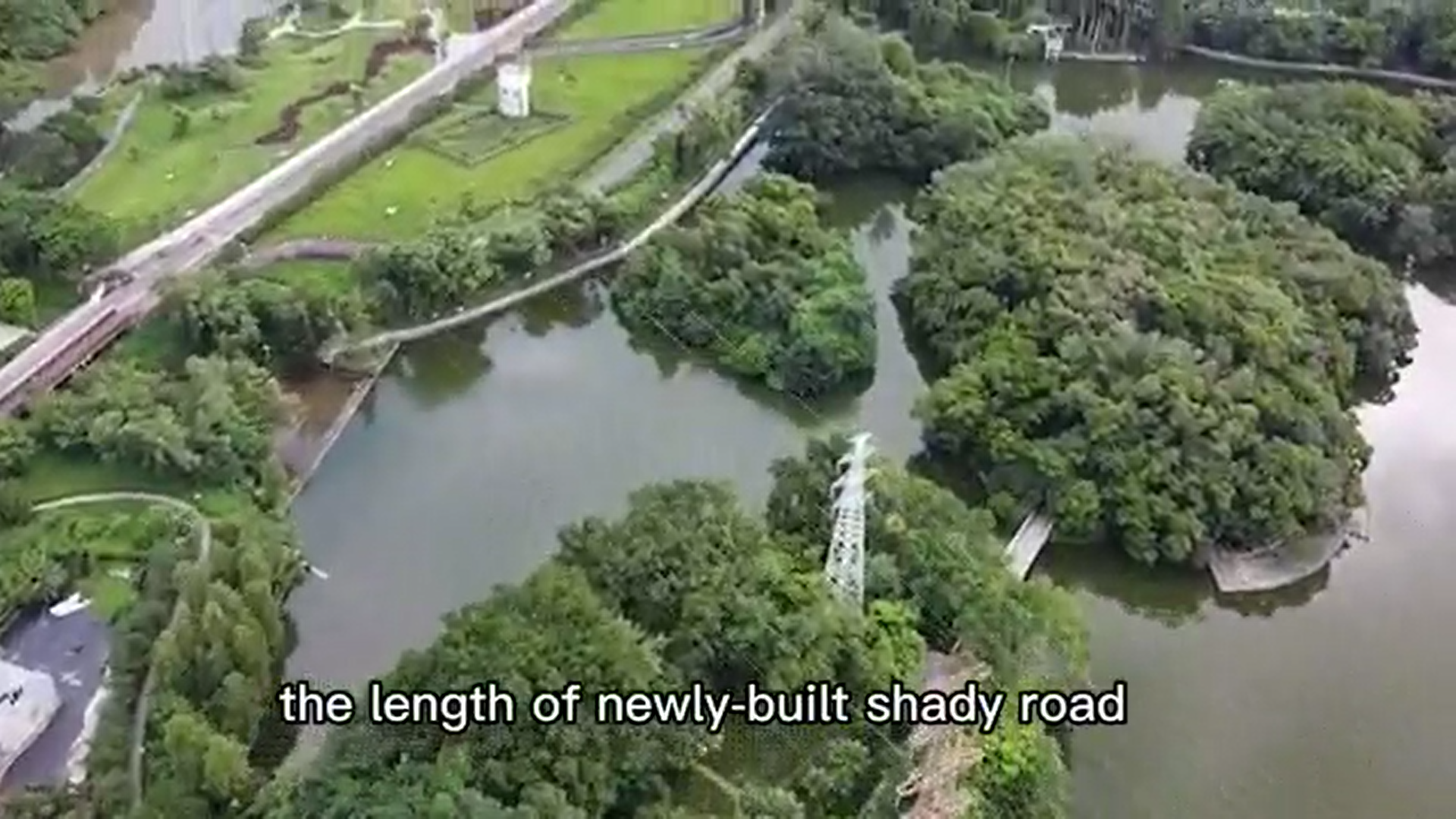 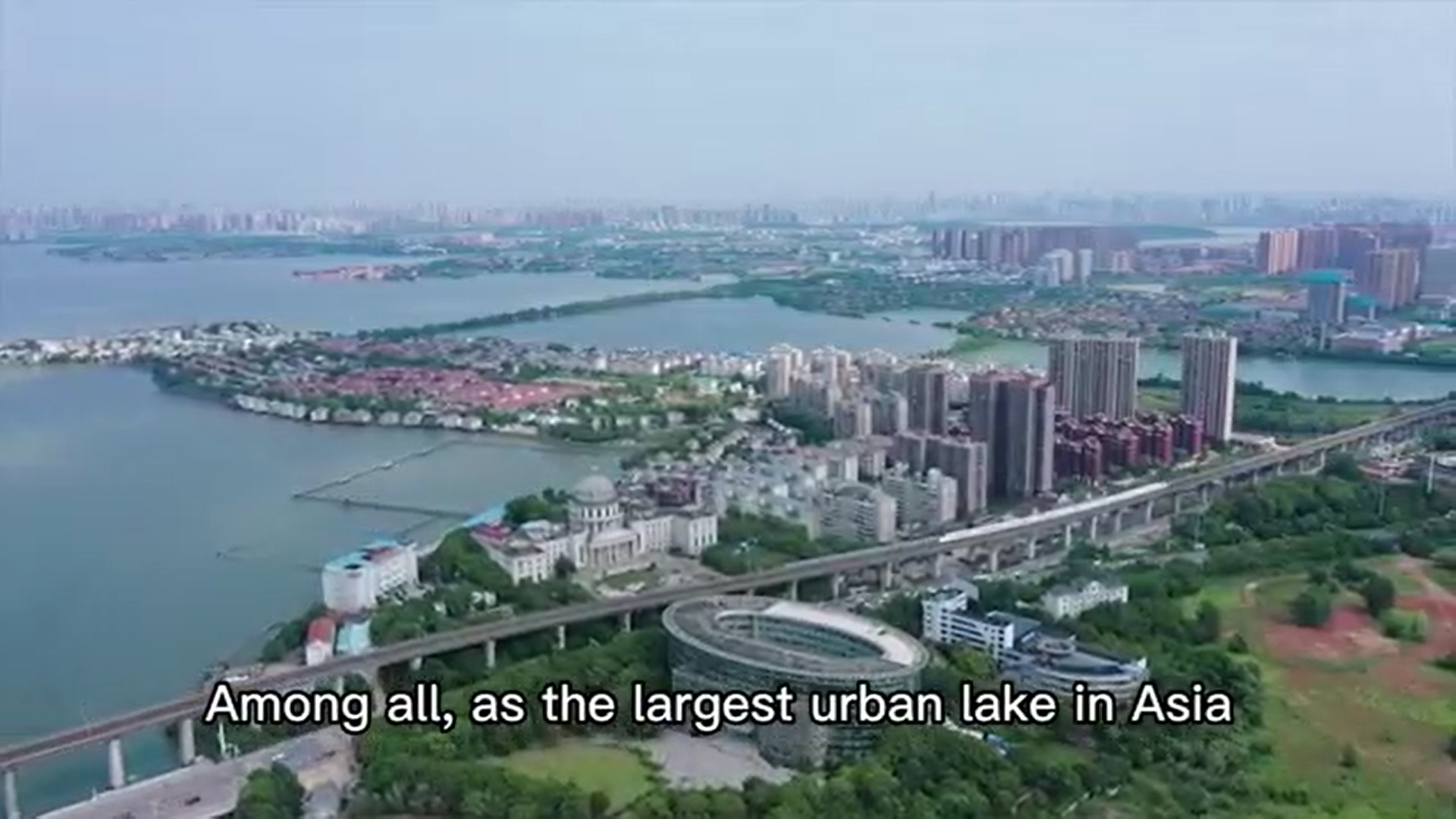 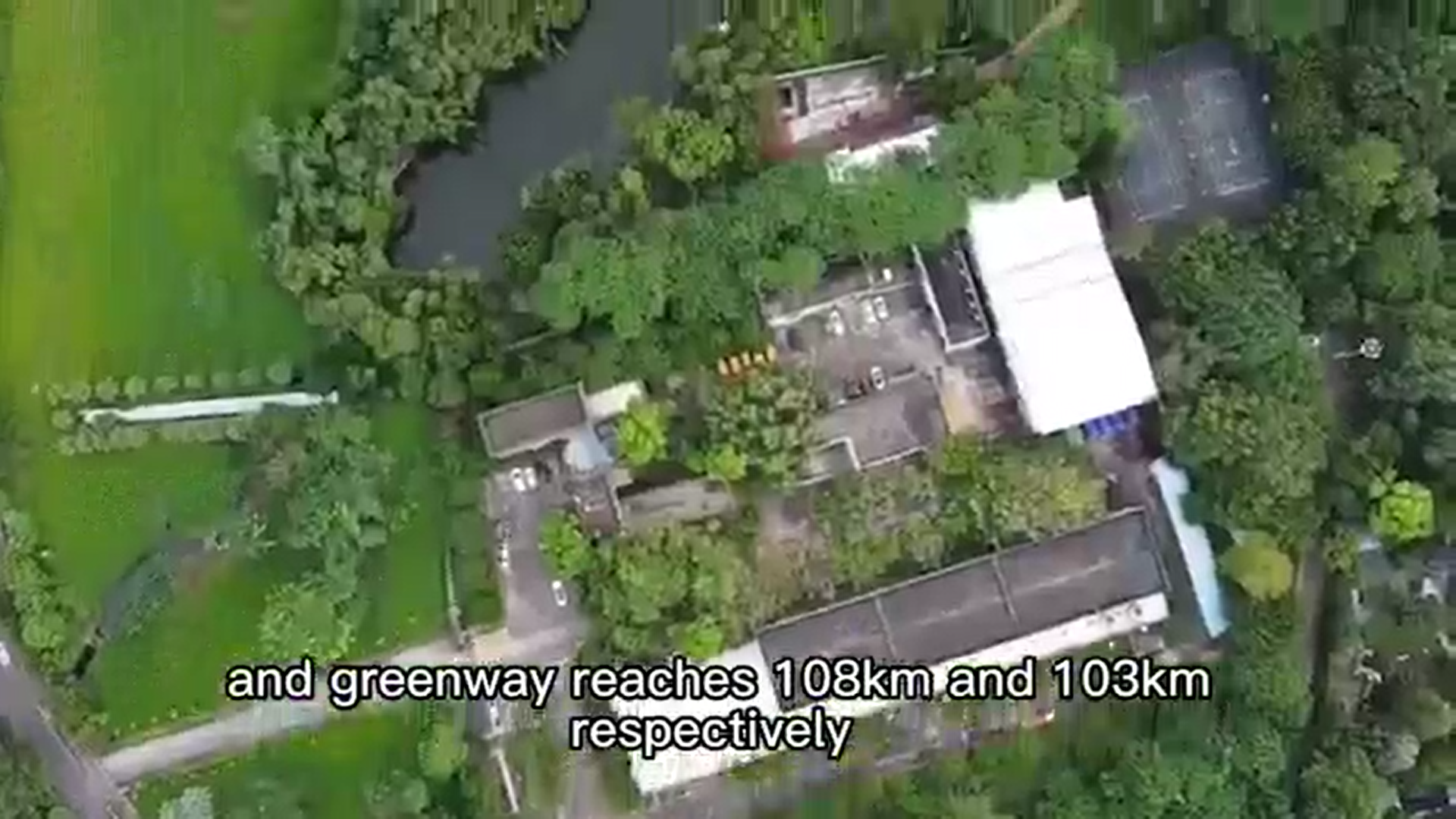 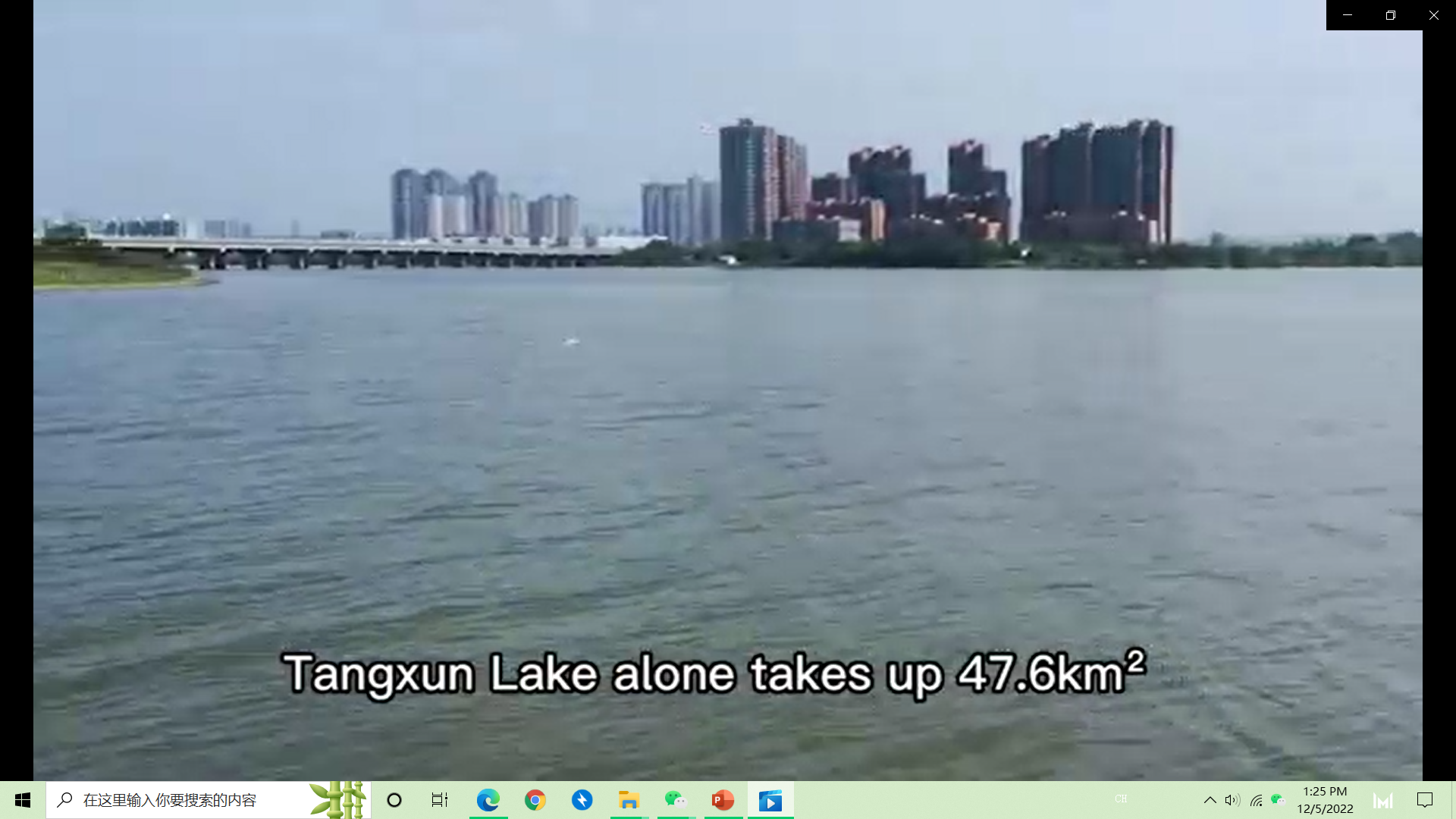 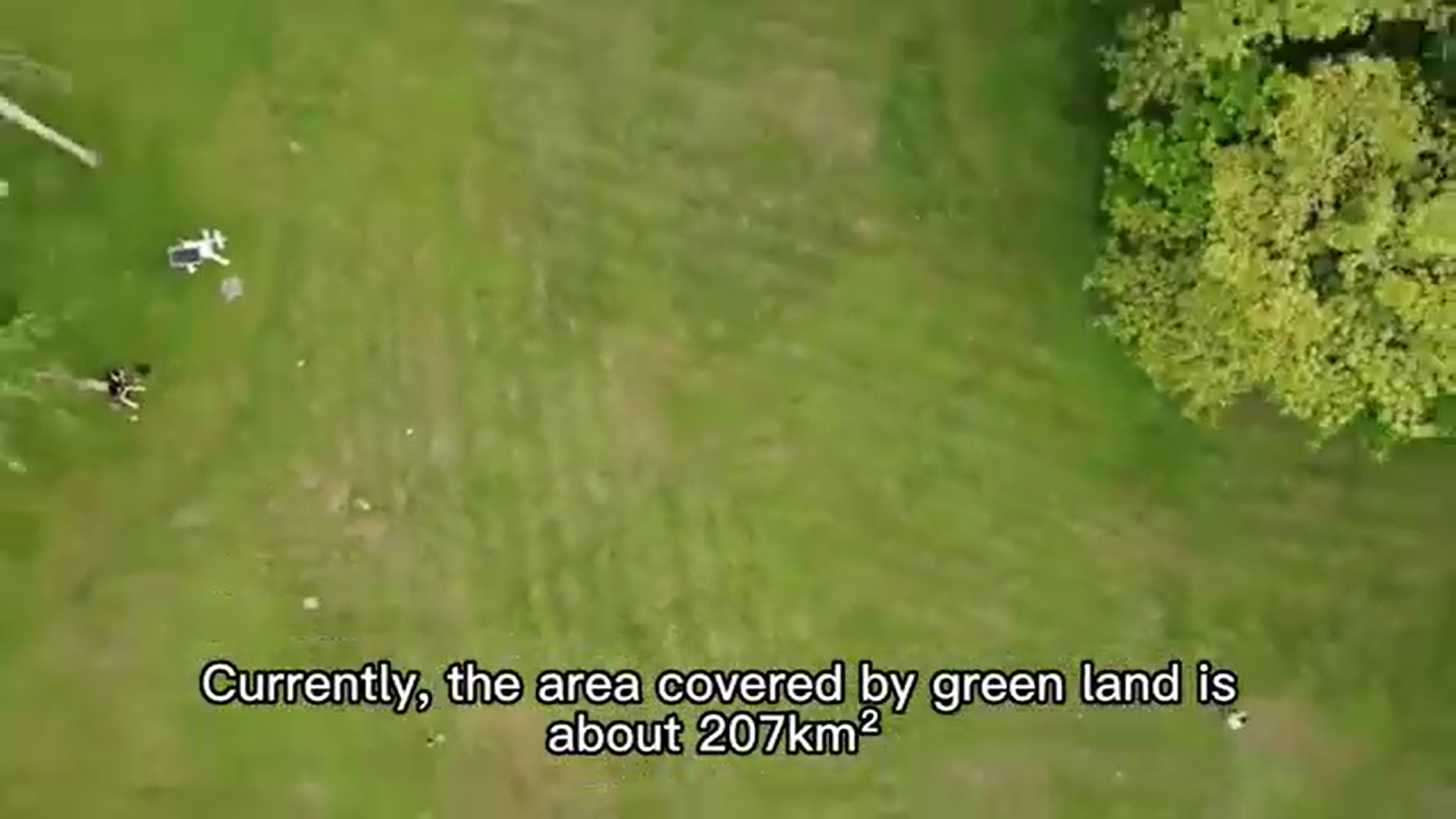 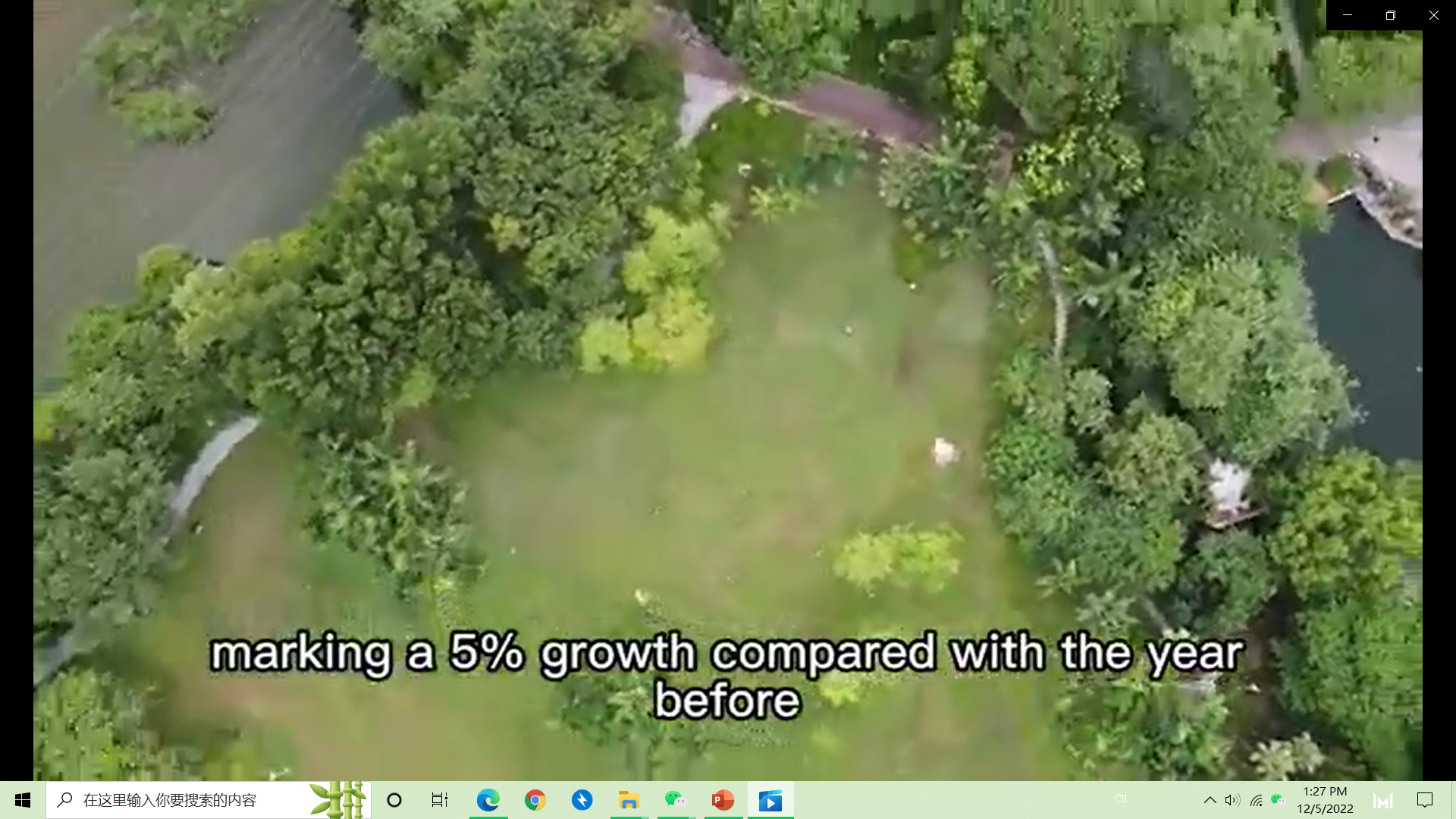 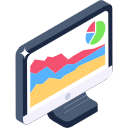 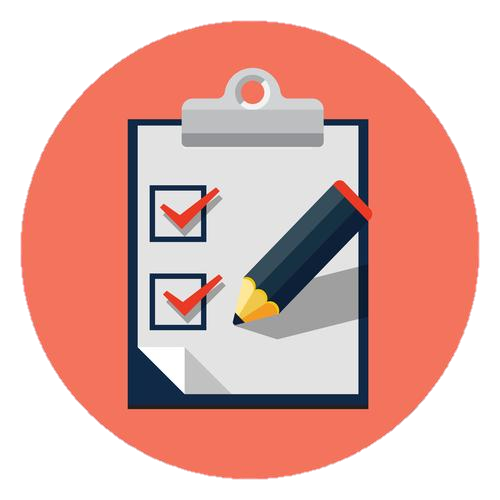 Numbers / Statistics
iPractice
VIDEO ①
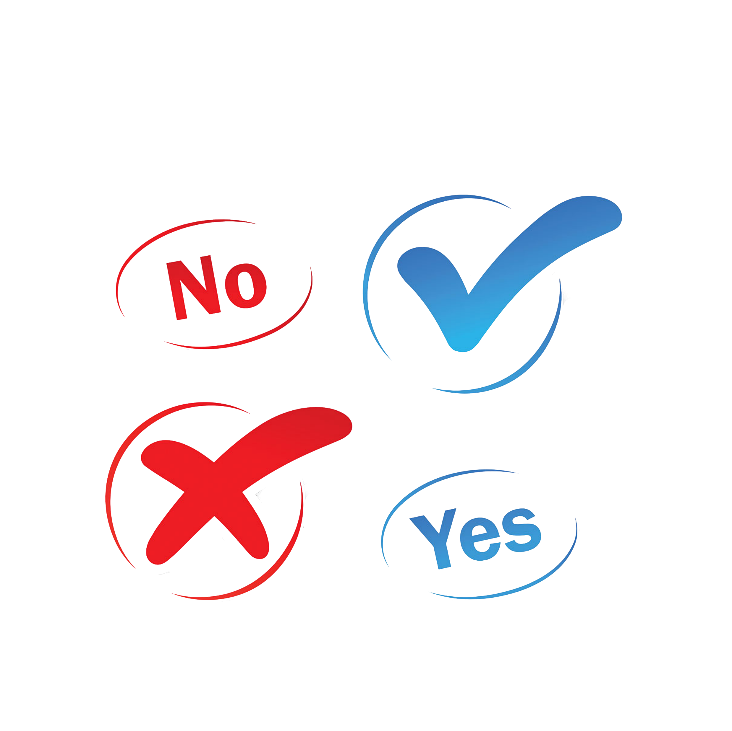 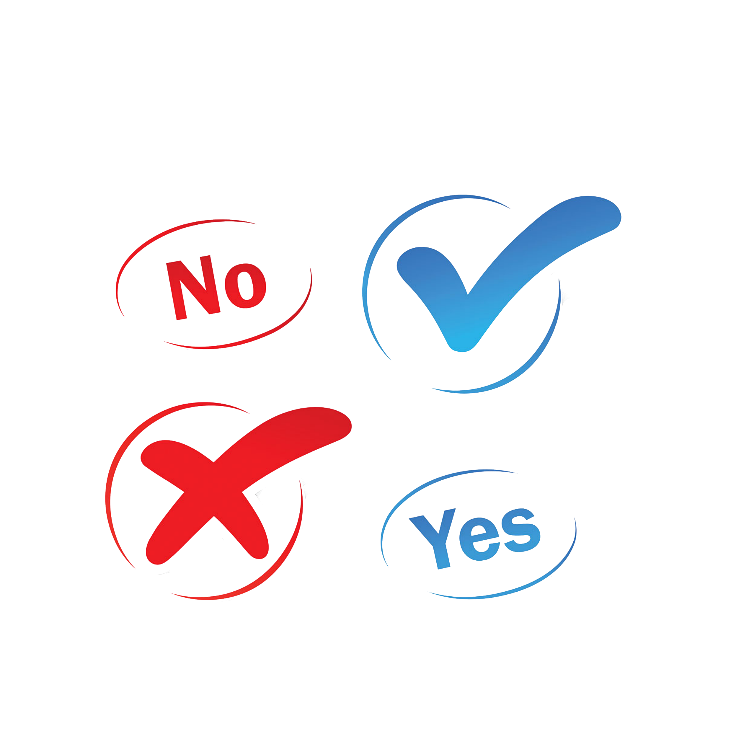 Are my statistics varied and diverse?
Are my statistics representative of what they purport to measure?
Are my statistics from authorized sources? 
Do I round off the complicated statistics?
Do I explain my statistics and relate them to the audience?
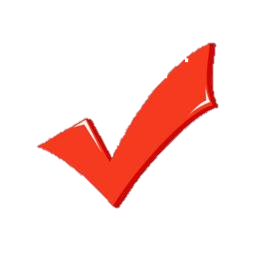 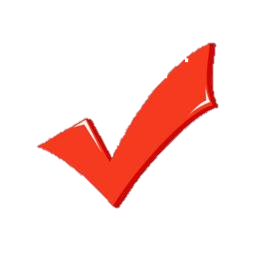 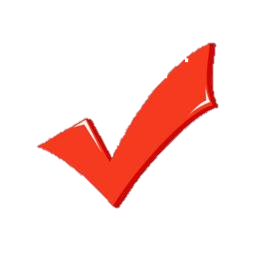 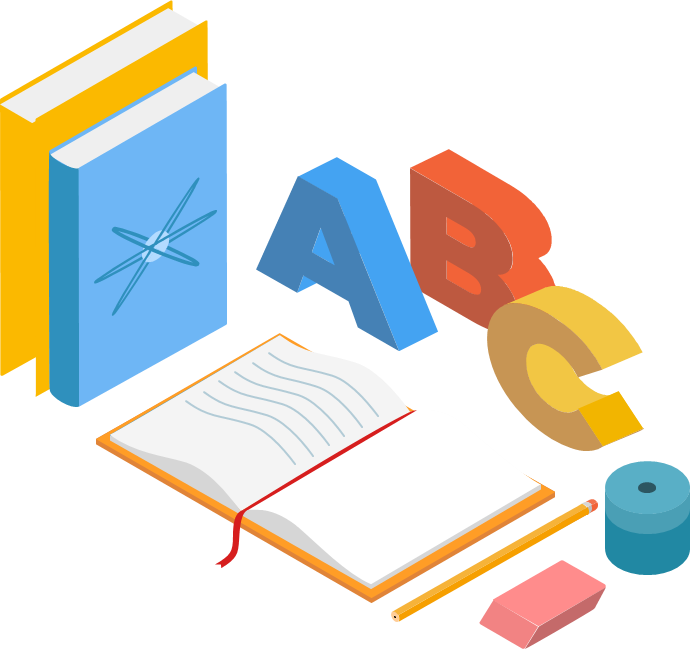 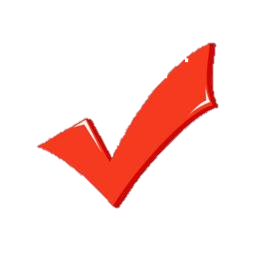 iPractice
VIDEO ①
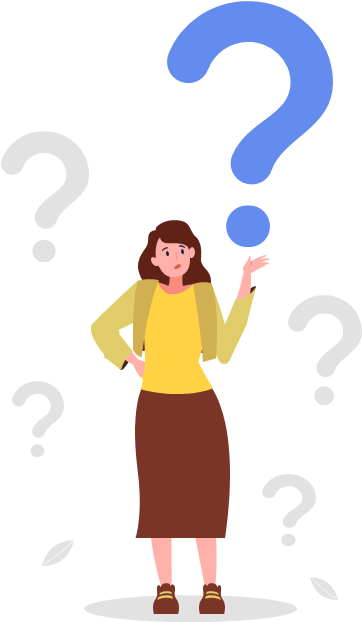 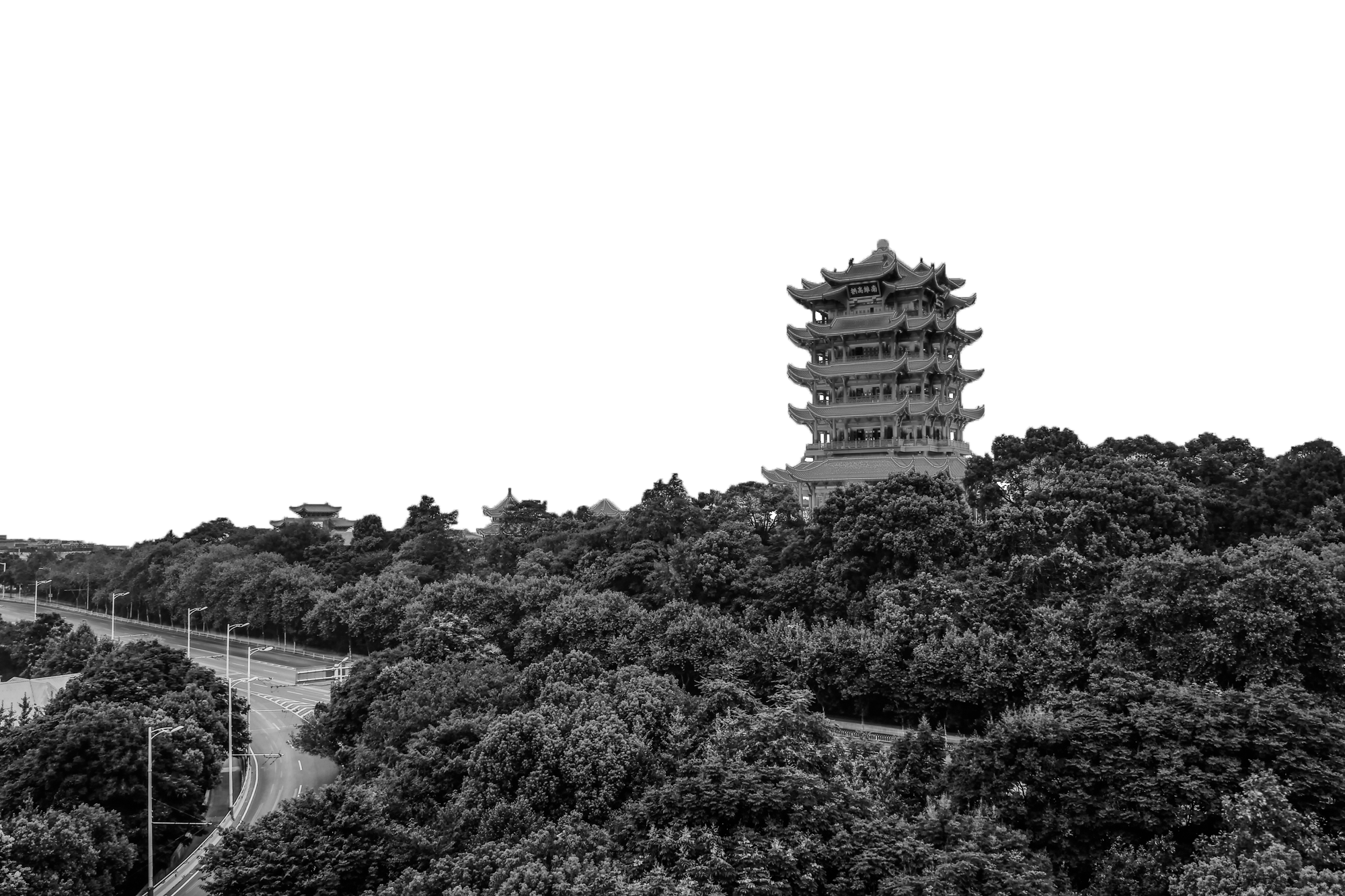 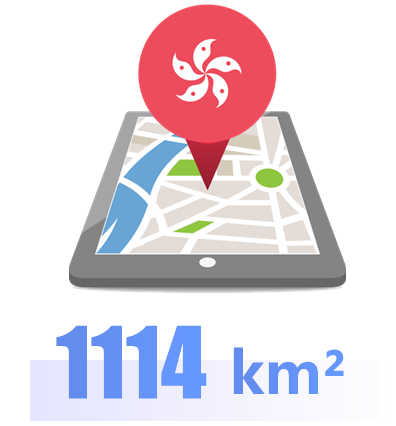 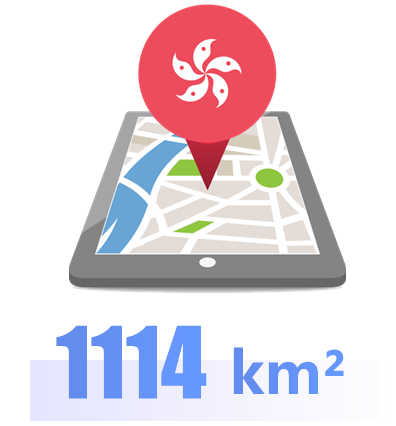 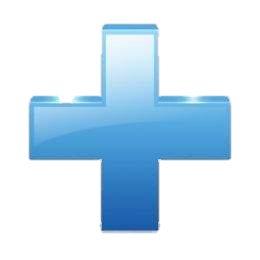 2217
km²
iPractice
VIDEO ①
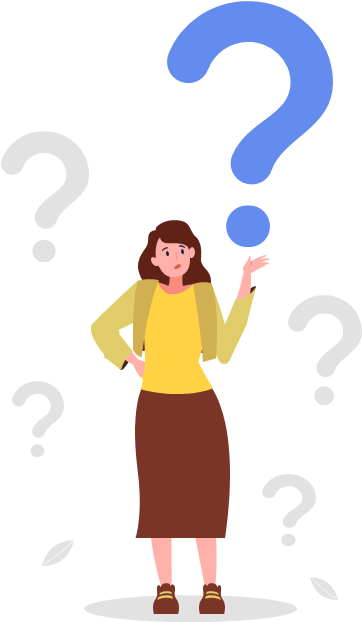 14,000,000
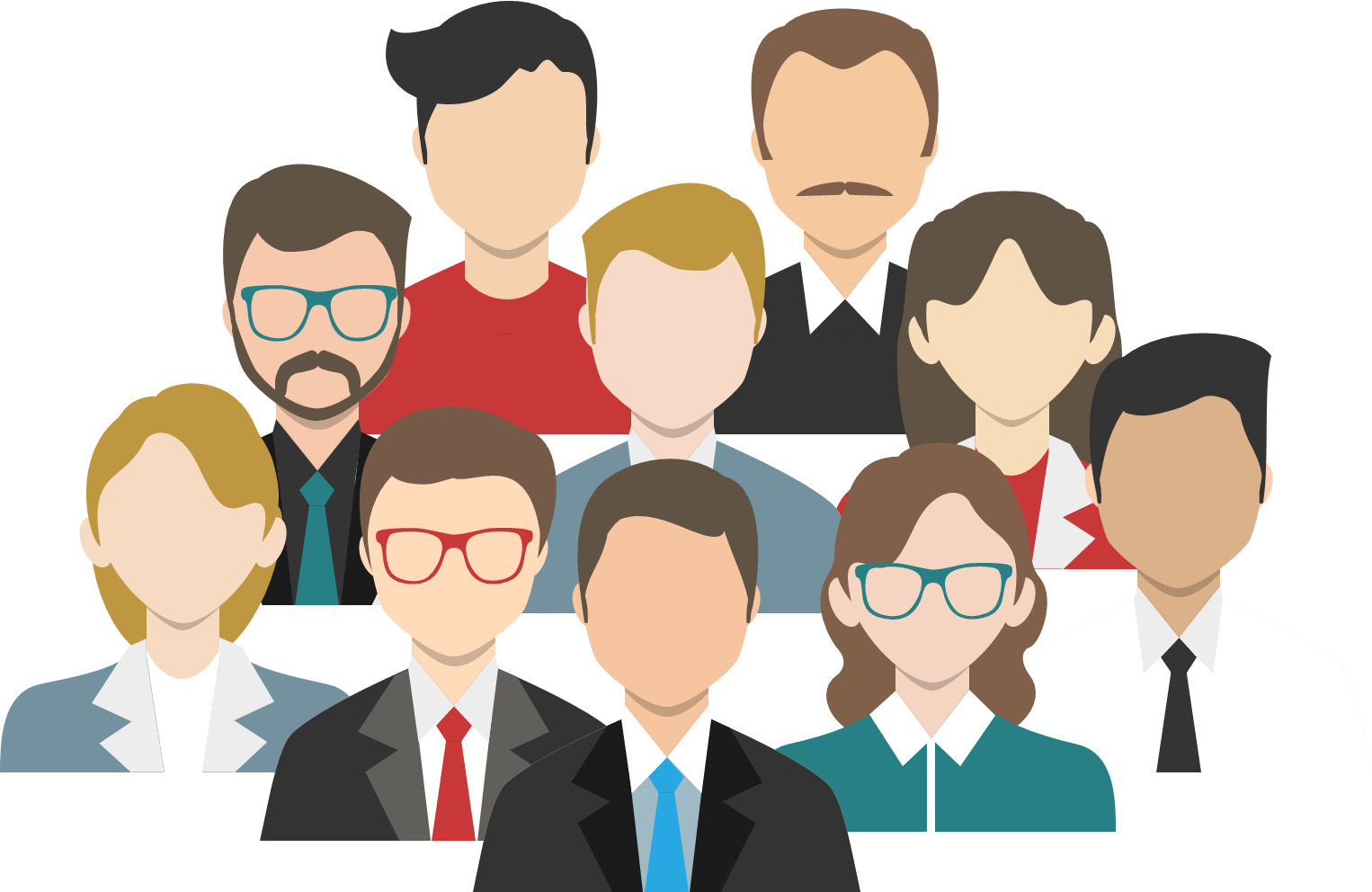 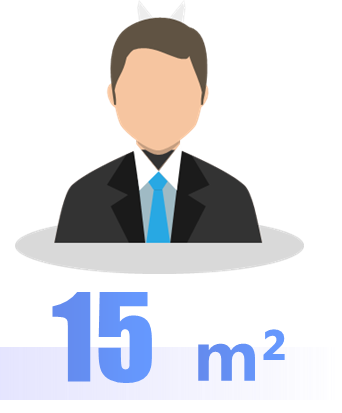 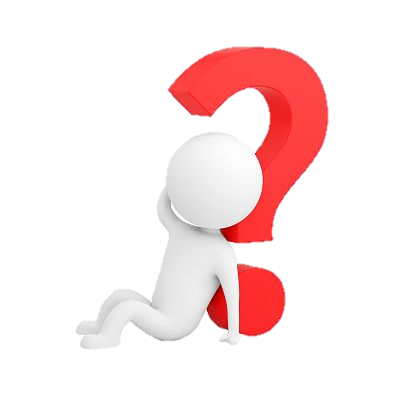 14,000,000
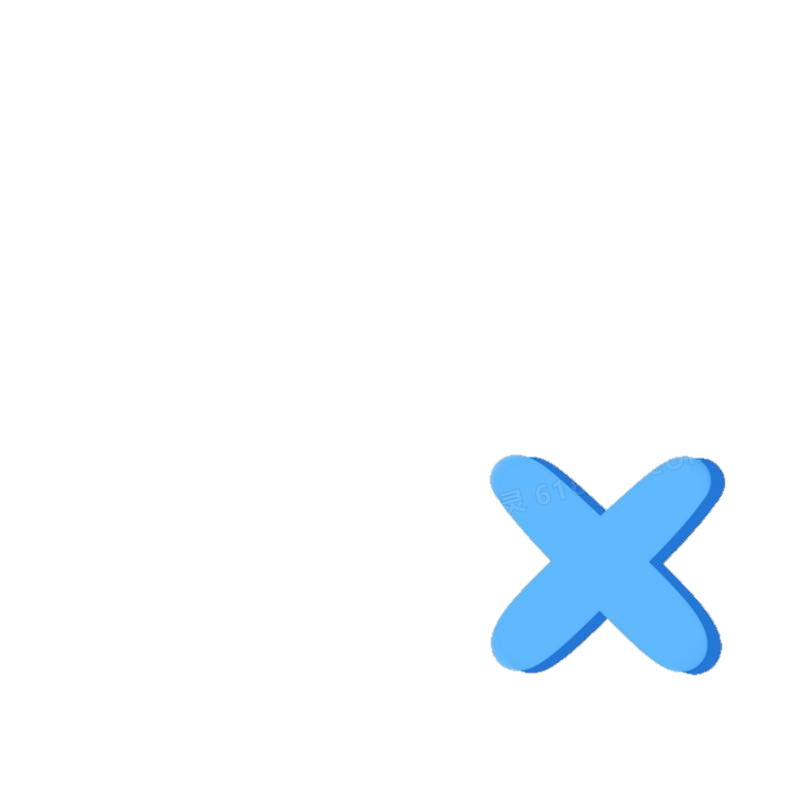 207
15
m²
km²
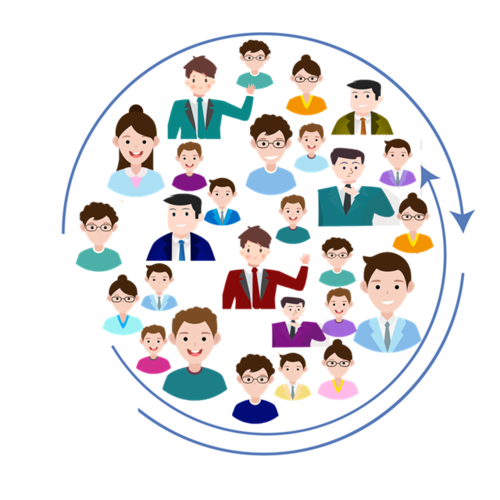 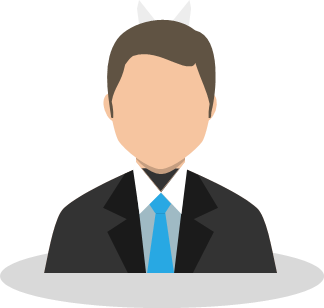 iPractice
VIDEO ①
Exercise 1: Choose the best answer.
The East Lake Scenic Area is about 73 square kilometers, among which the water covers about 33km², that is _____ the West Lake.
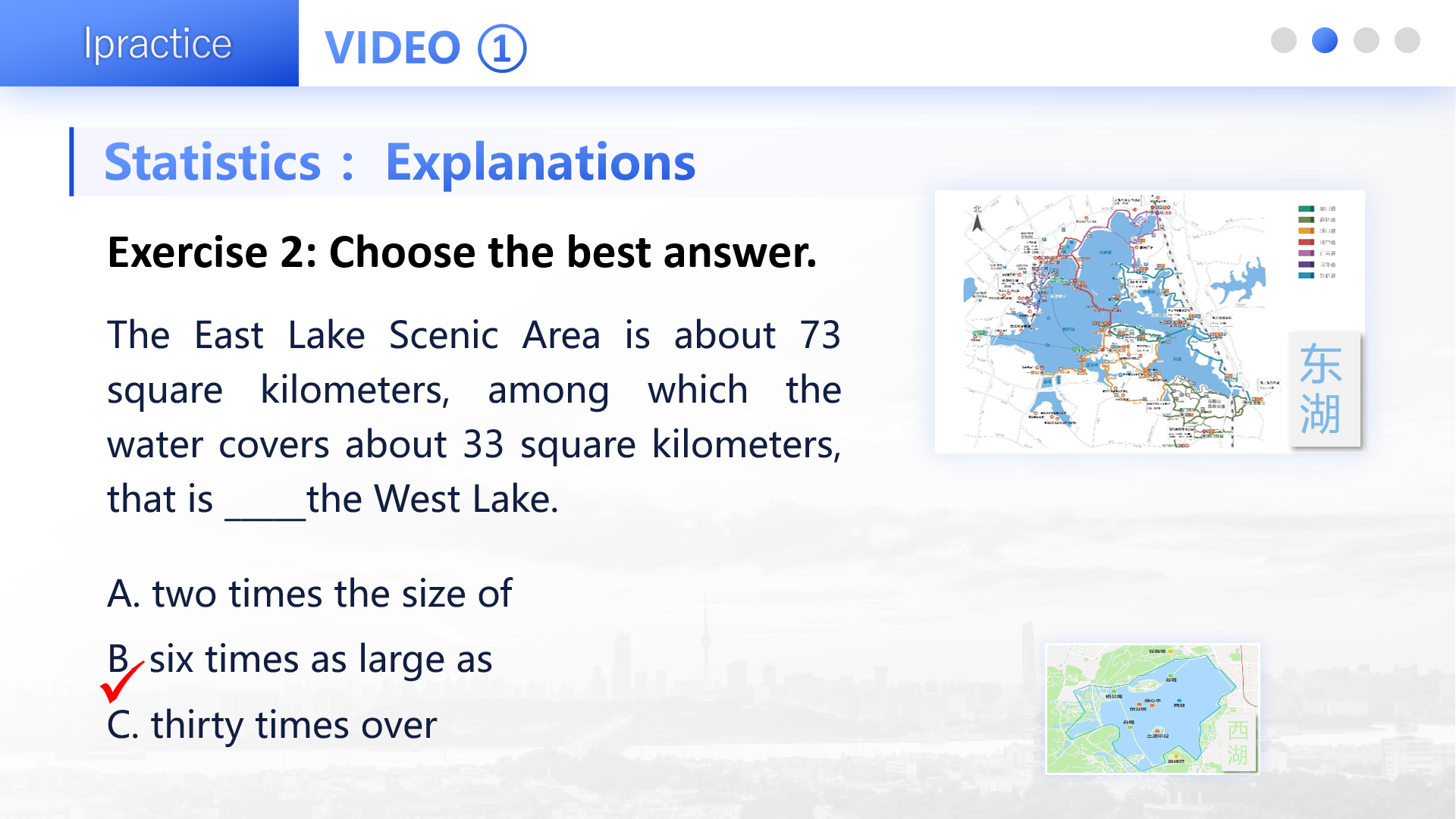 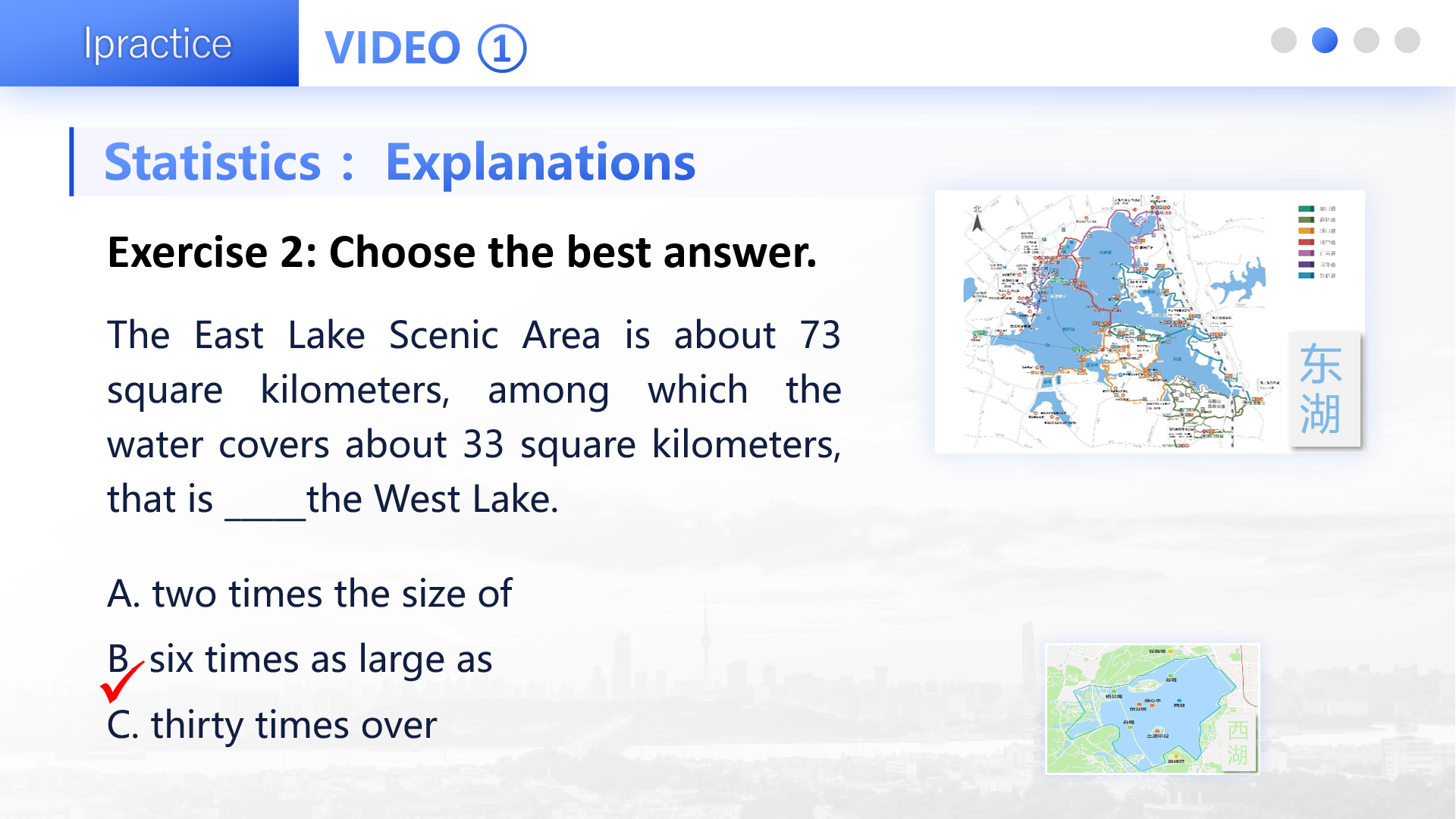 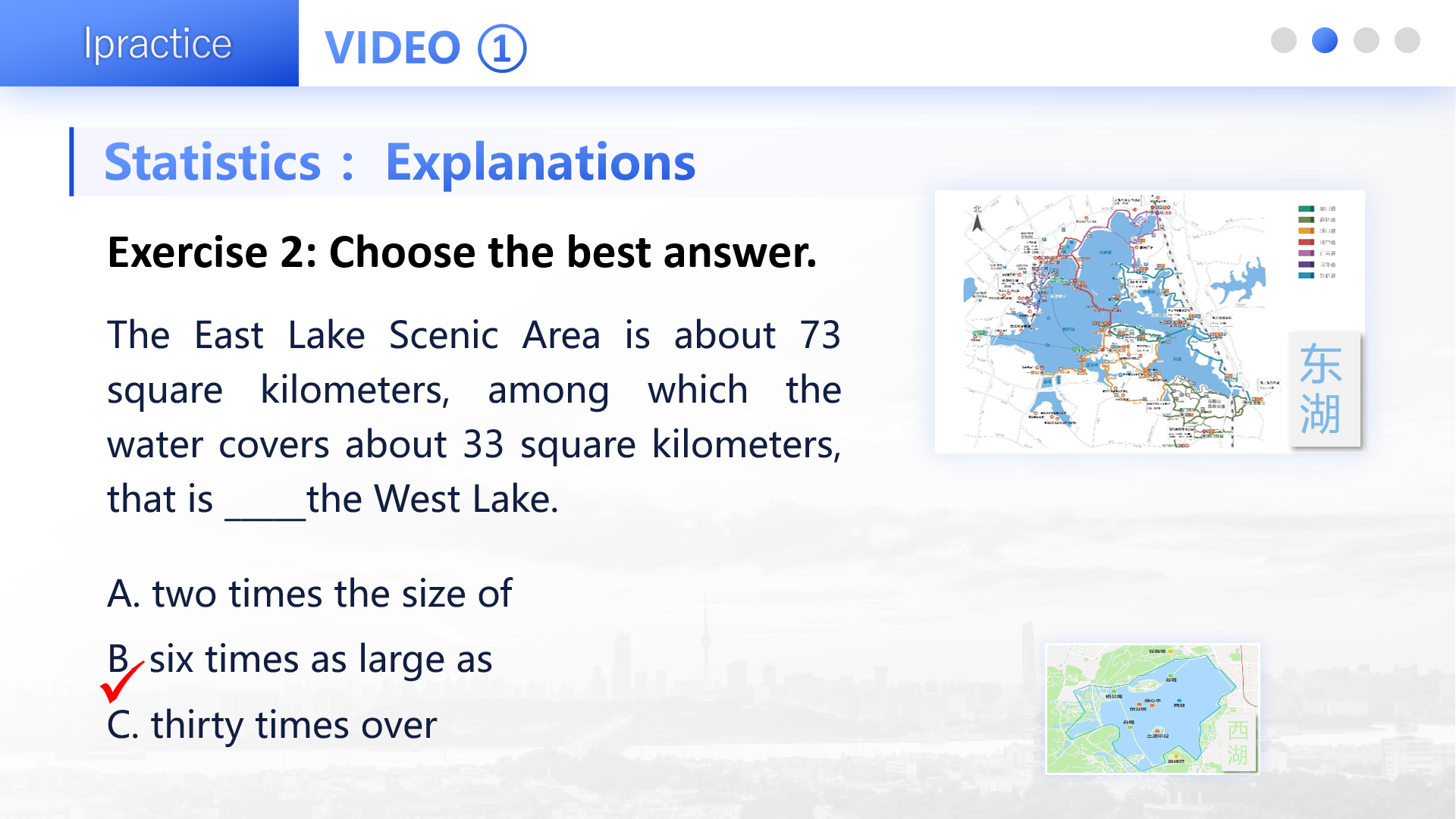 1km²?
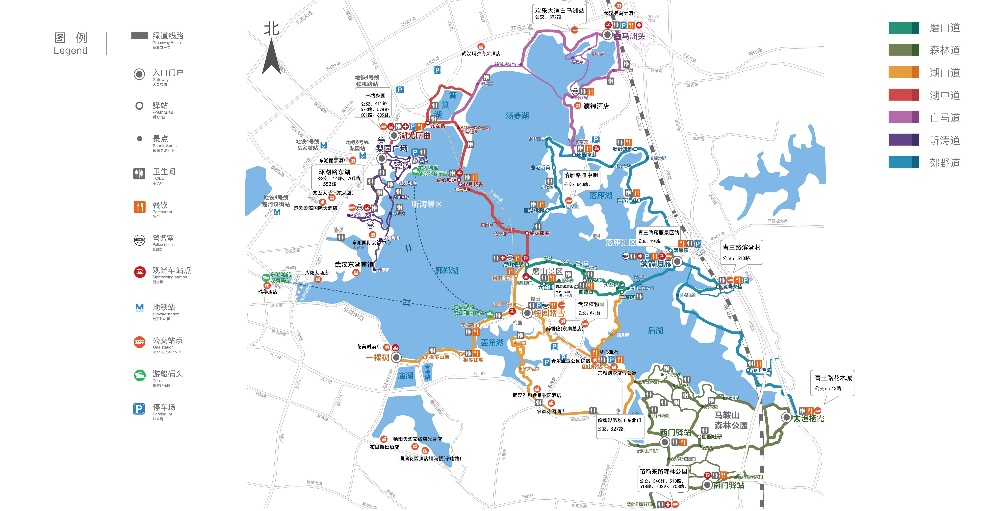 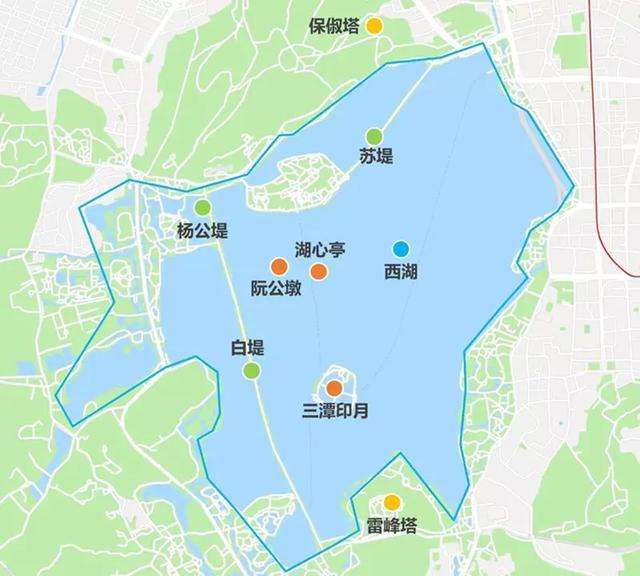 A. thirty times larger than
B. six times larger than
C. two times larger than

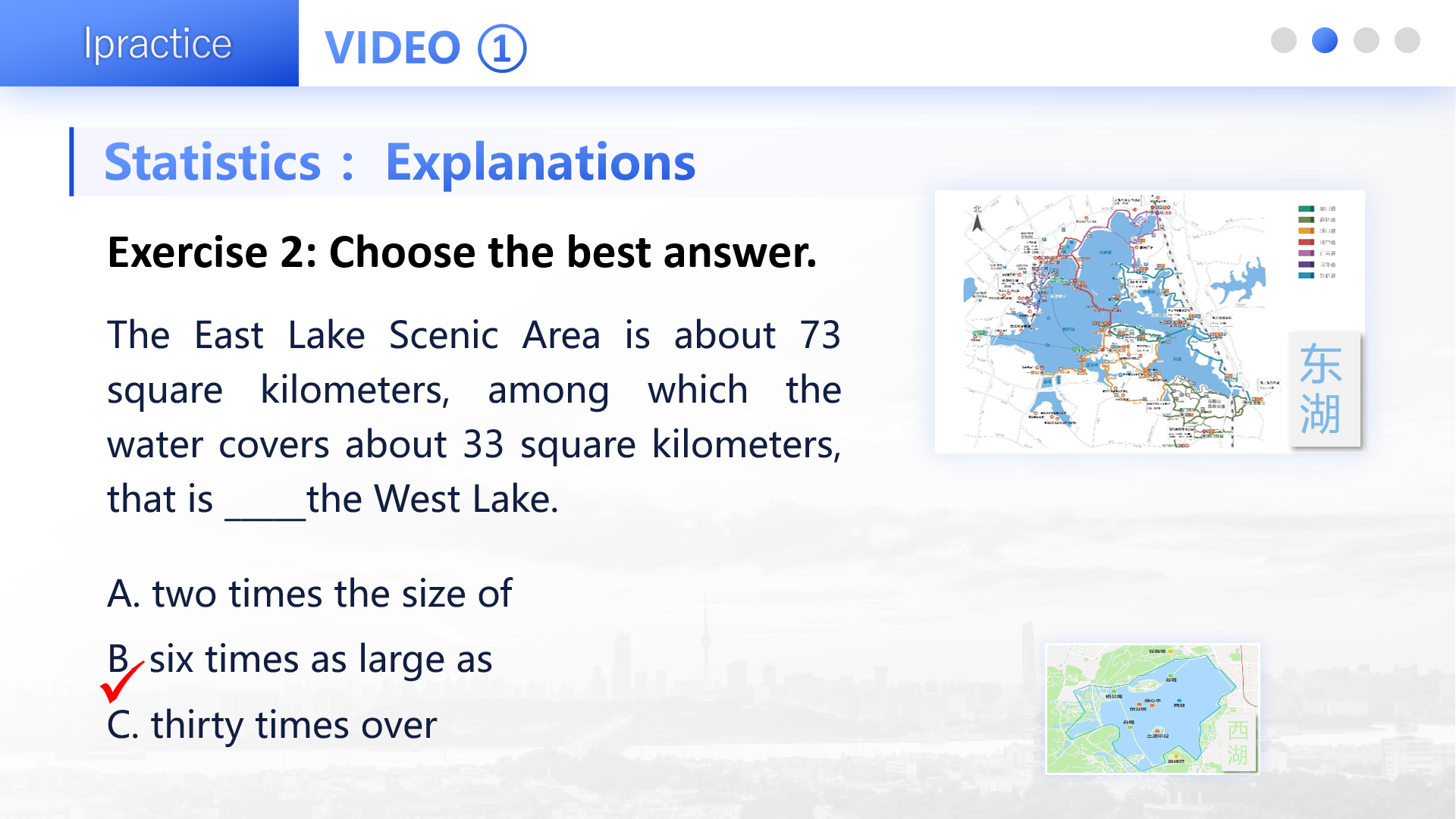 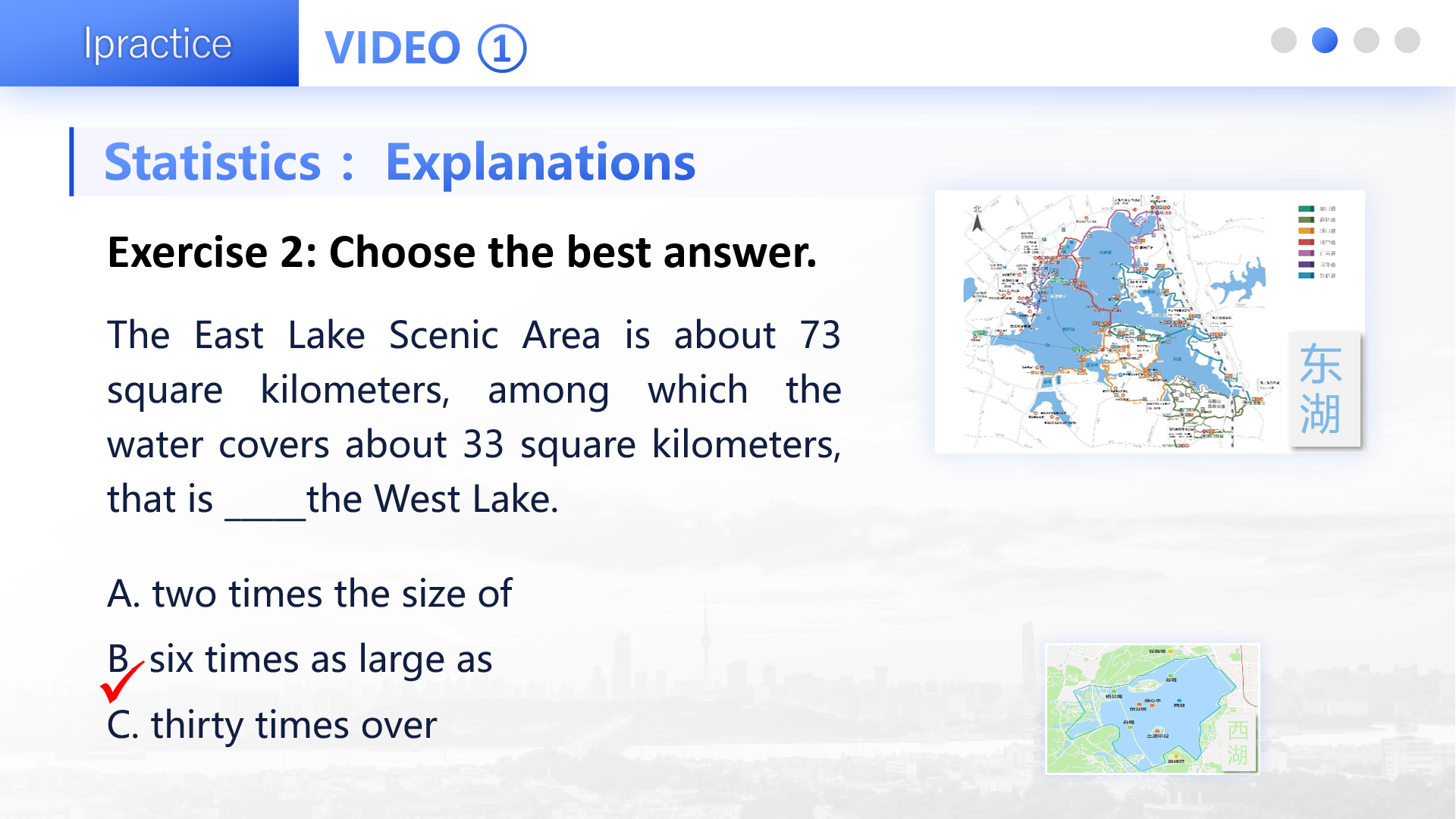 东湖
西湖
twice
iPractice
VIDEO ①
Sentence Patterns
For each minute, China’s Space Station can fly for 460.8km, faster than high-speed railway by 90 times.
比较级+than+n.
+by+倍数
China boasts a coastline extending over 32000km, that is 759 times as long as one full marathon.
倍数+as+adj.+as
Based on National Forestry and Grassland Administration, the forest area covers more than 2000000km², that is about ten times the size of Hubei Province.
倍数+the size of
iPractice
VIDEO ①
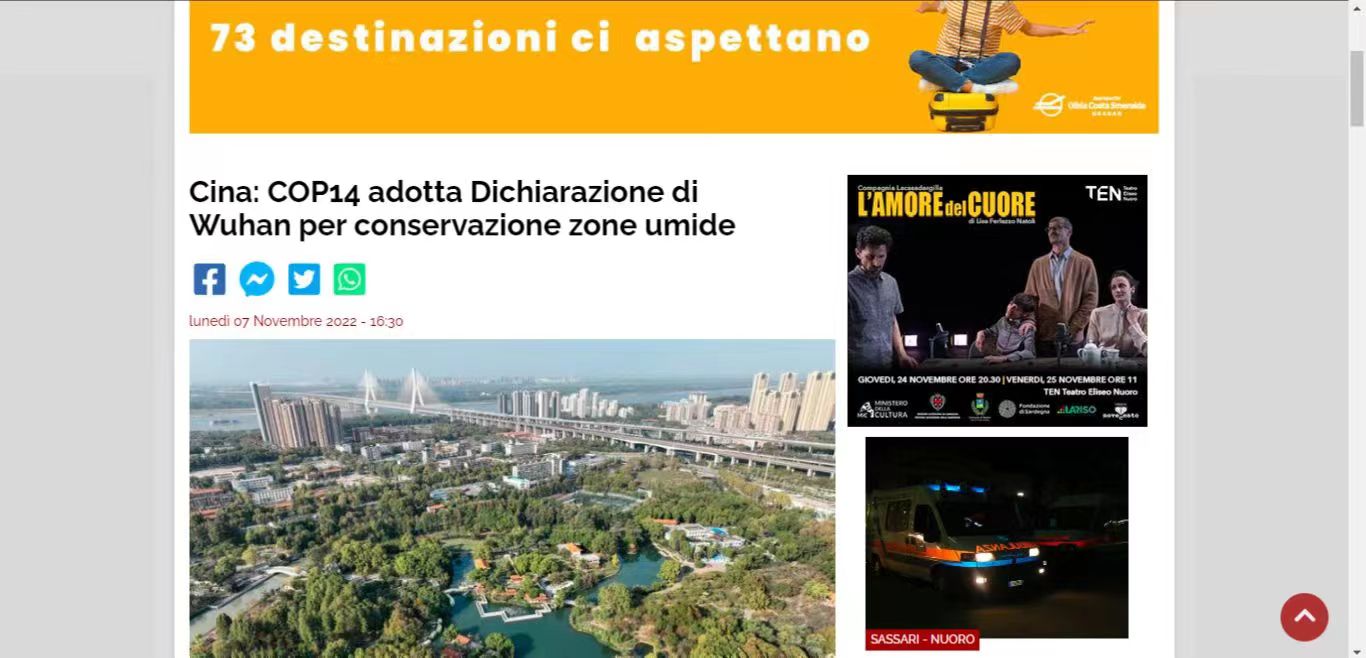 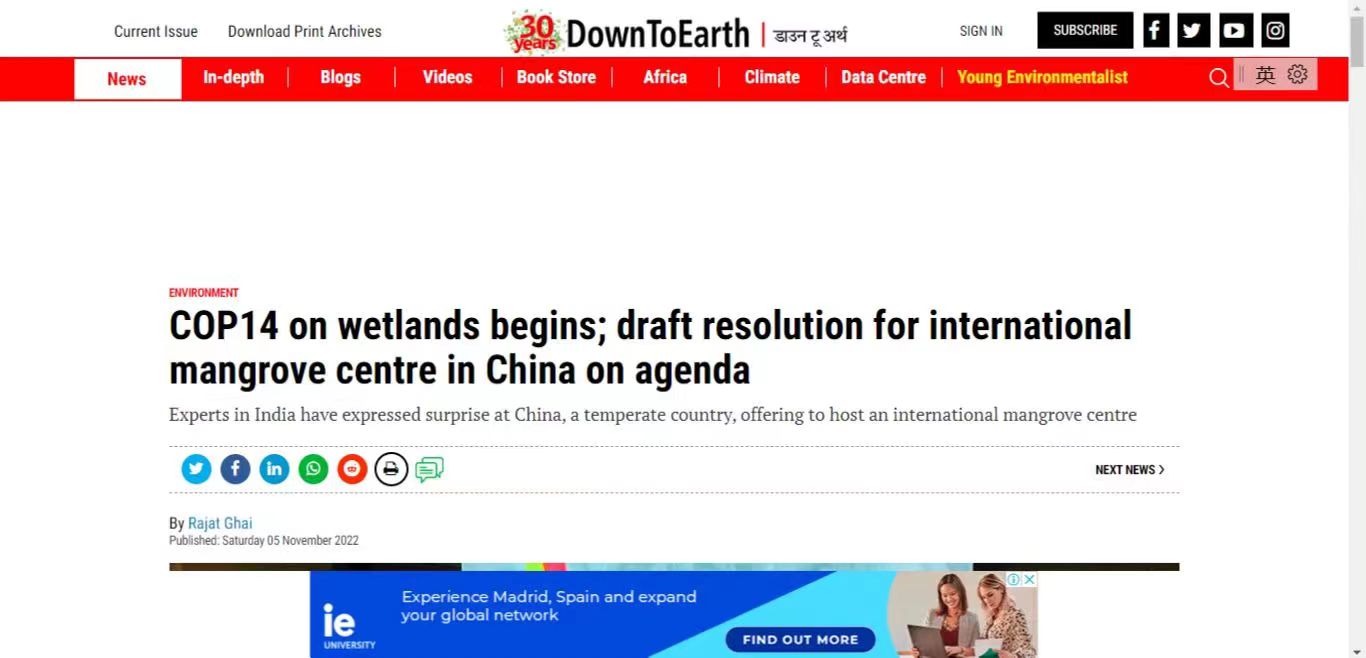 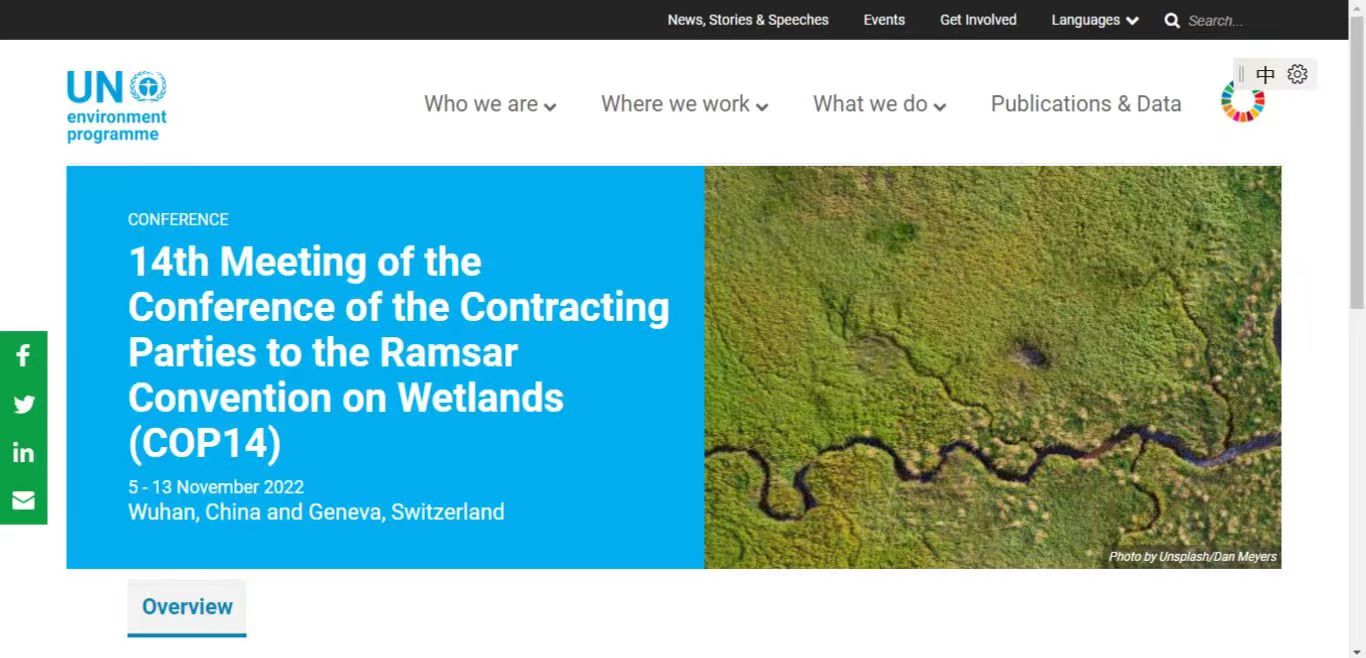 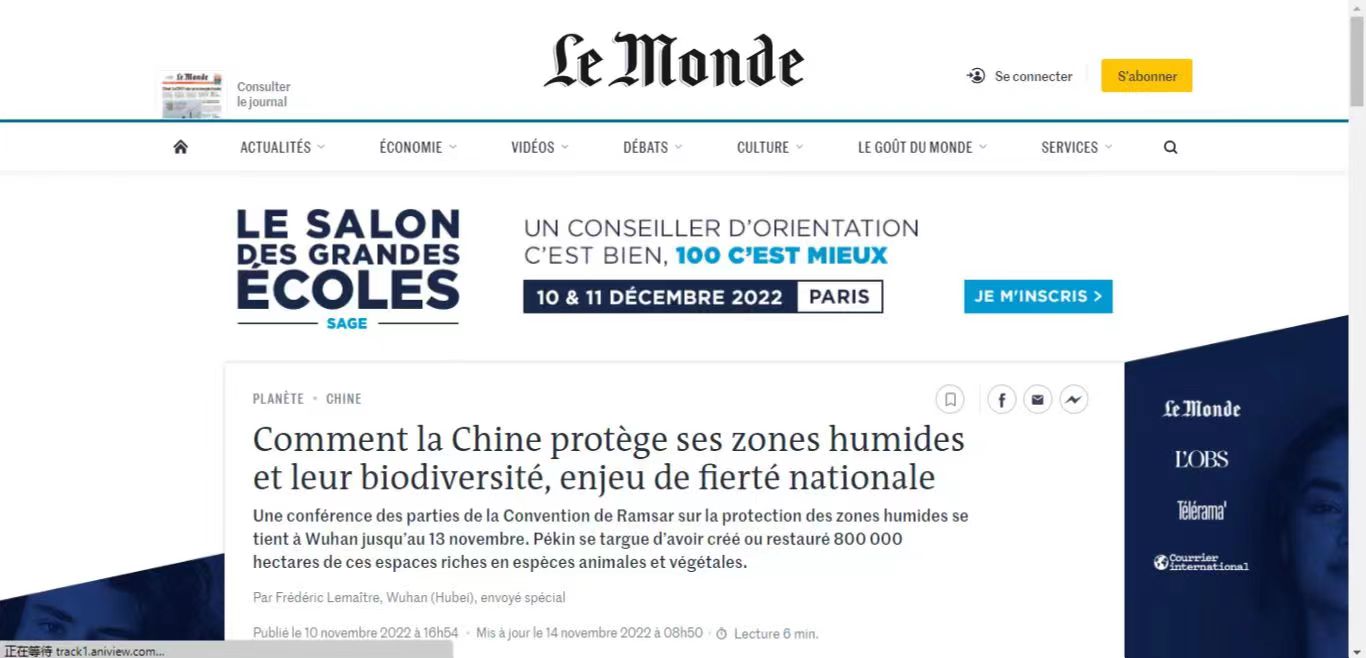 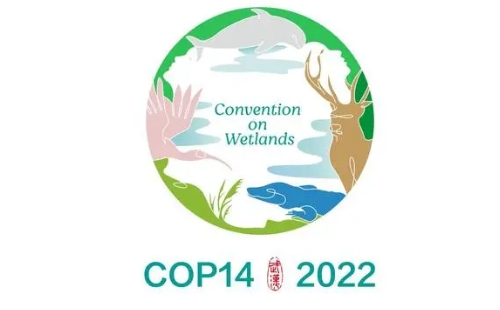 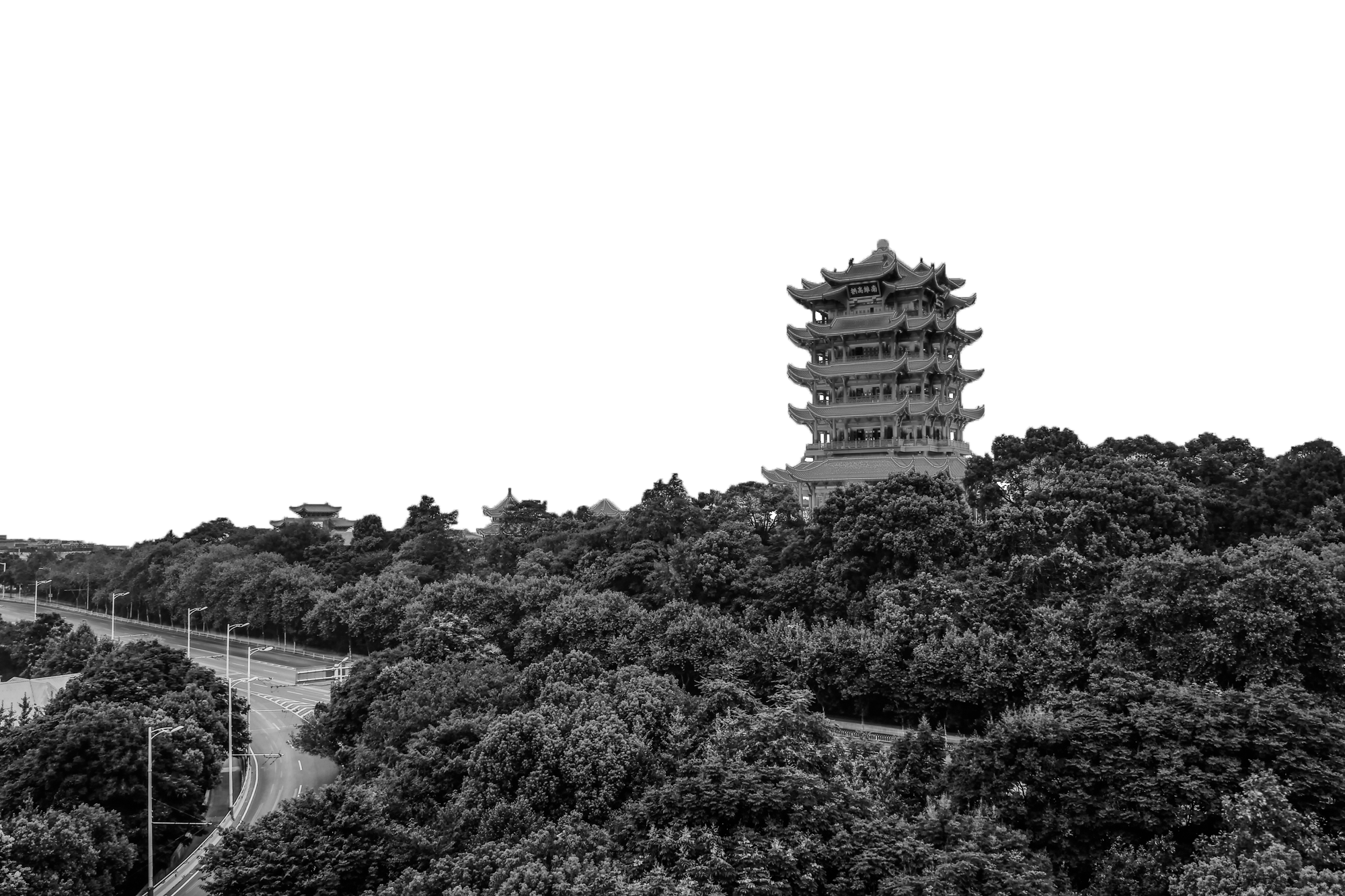 iPractice
iPractice
VIDEO ②
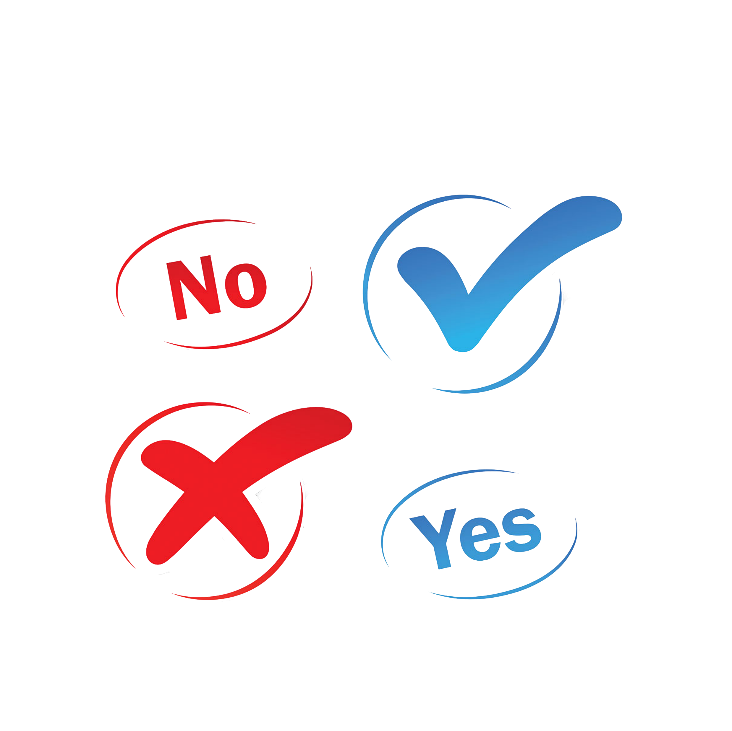 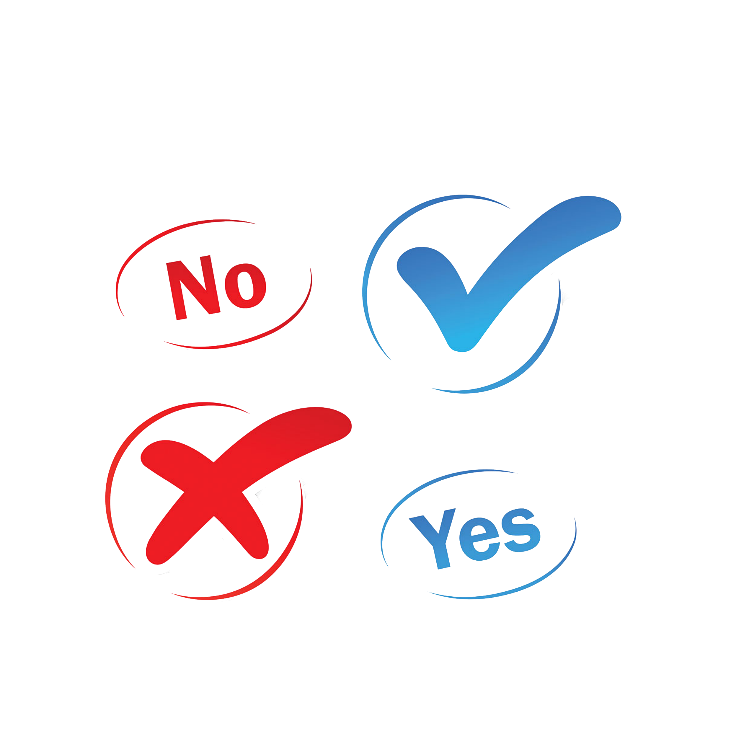 Are the examples relevant to the topic?
Are the examples authentic and accurate?
Are the examples typical and representative?
Do I present the examples vividly with details?
Do I organize the examples logically?
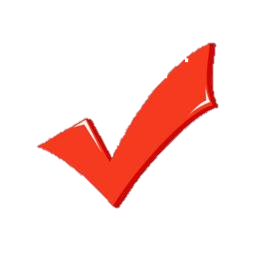 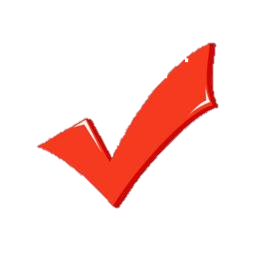 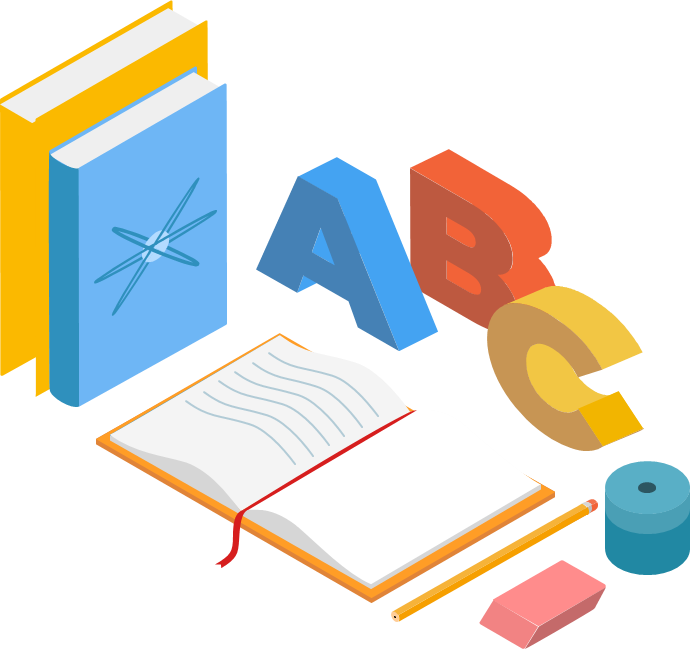 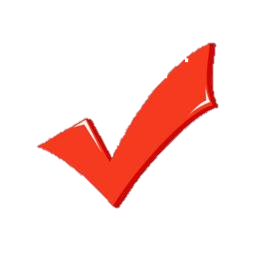 iPractice
VIDEO ②
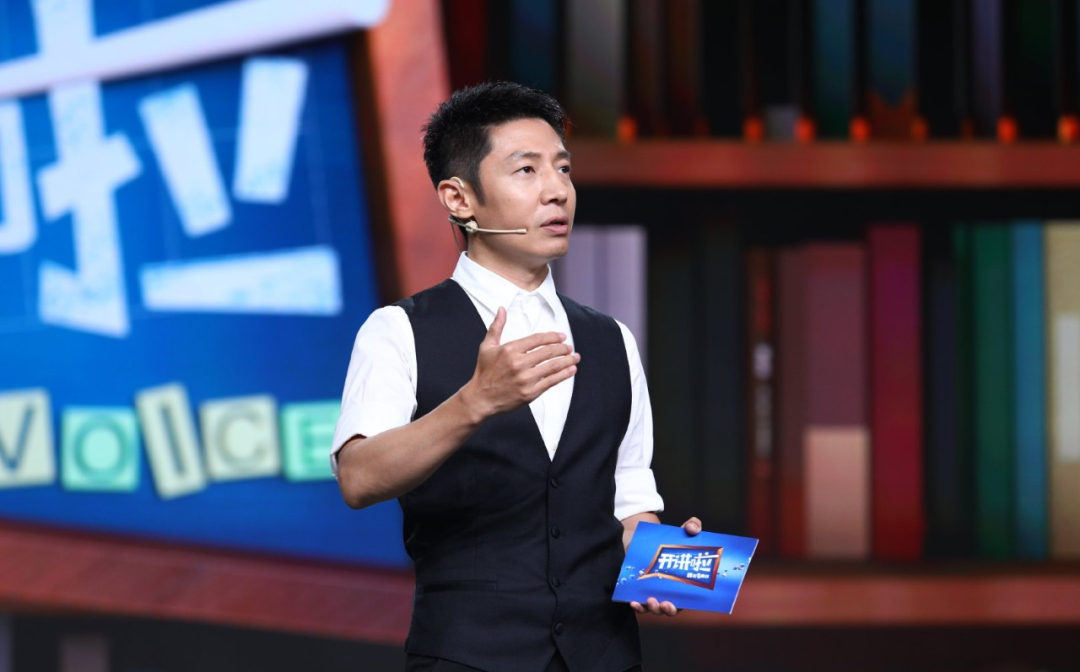 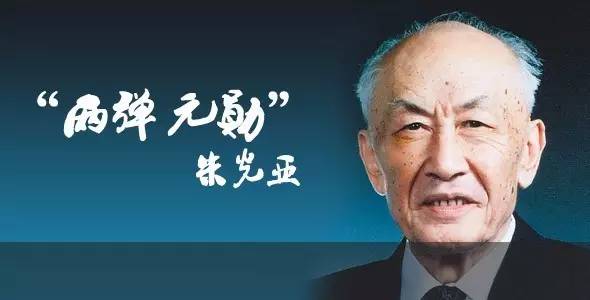 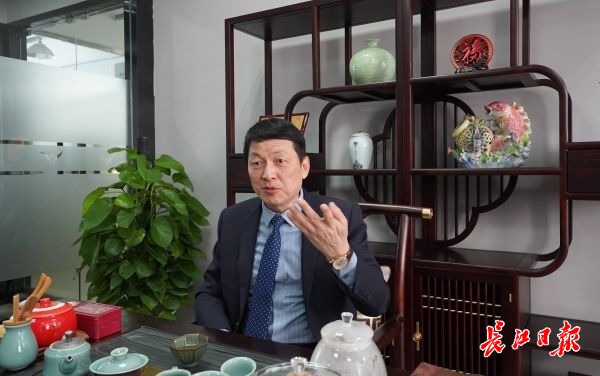 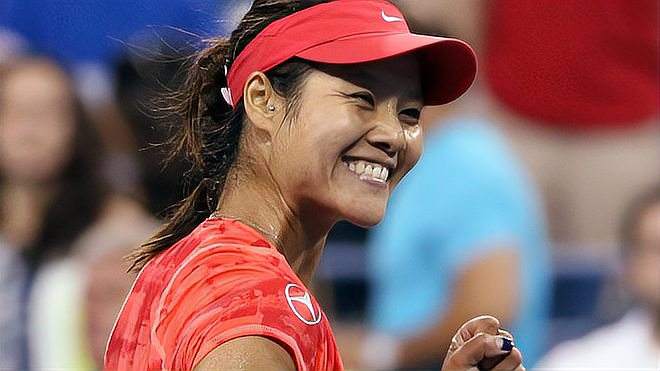 朱光亚
撒贝宁
刘敦安
李娜
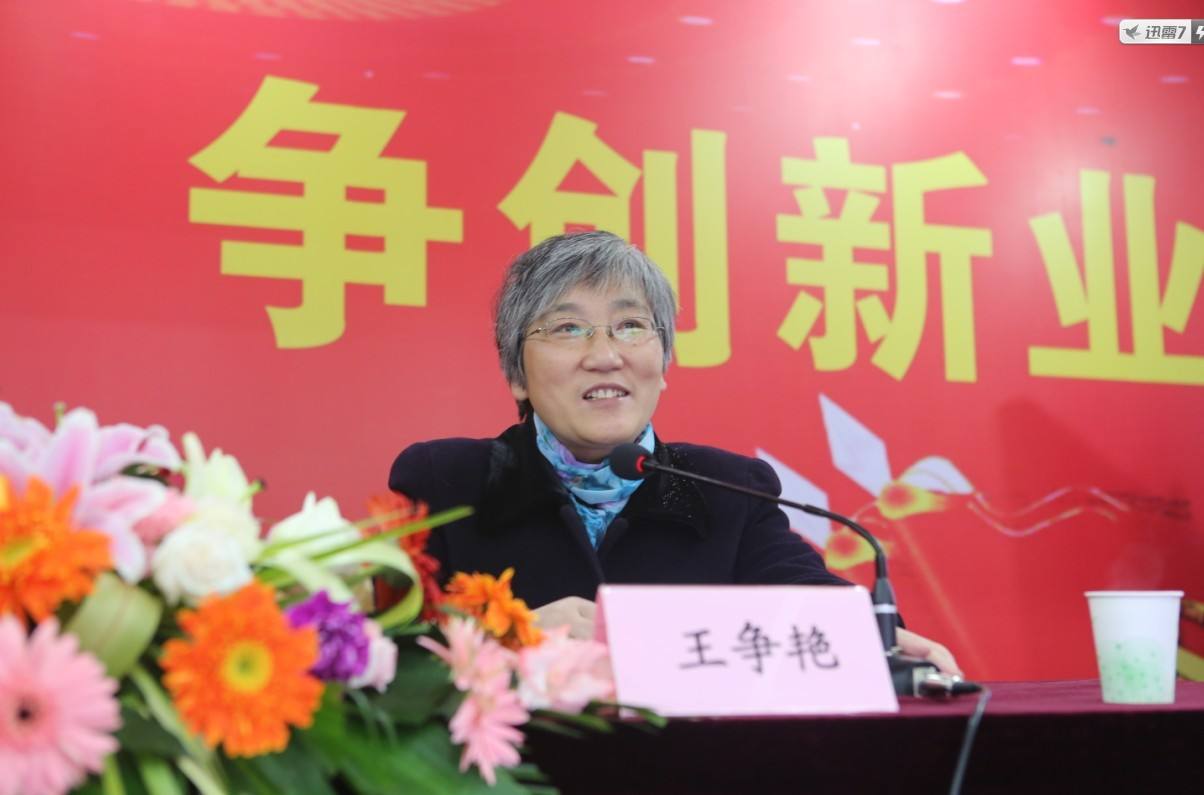 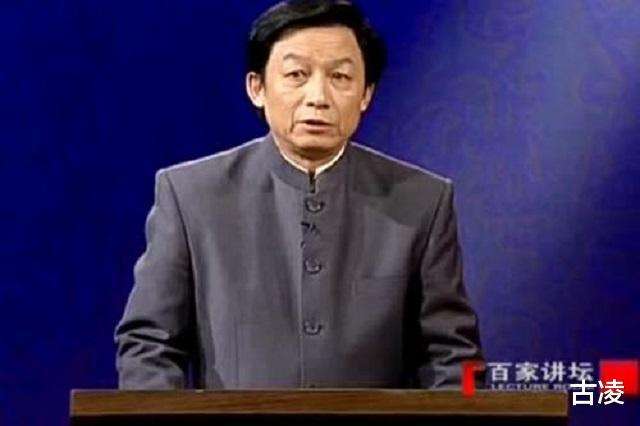 王争艳
易中天
iPractice
VIDEO ②
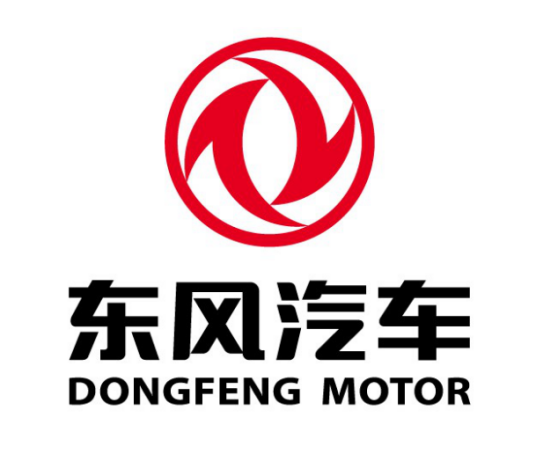 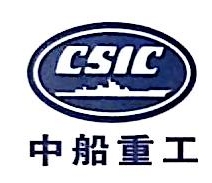 Individual
Wuchang
shipbuilding
Dongfeng Motor
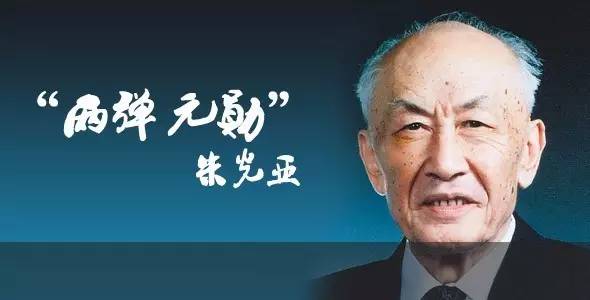 Community
朱光亚
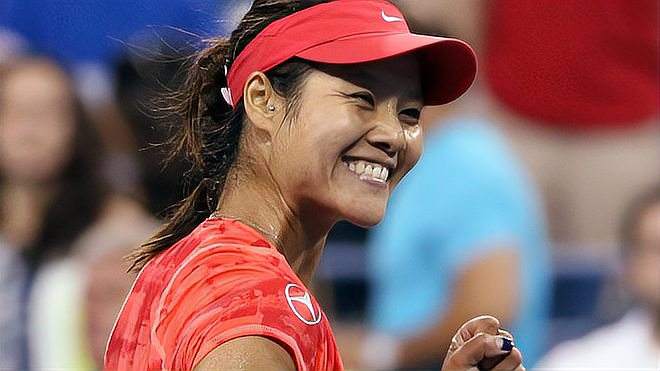 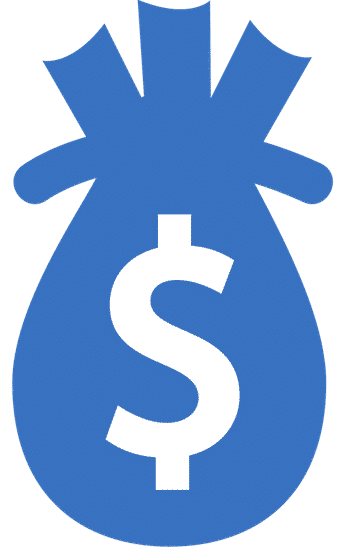 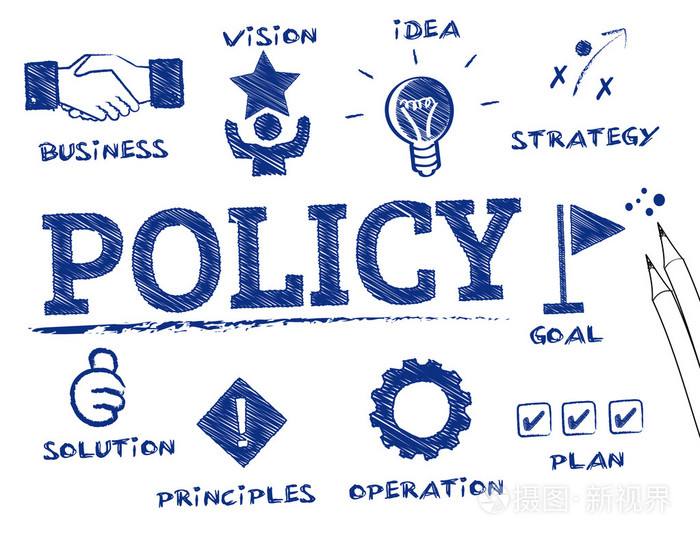 李娜
Government
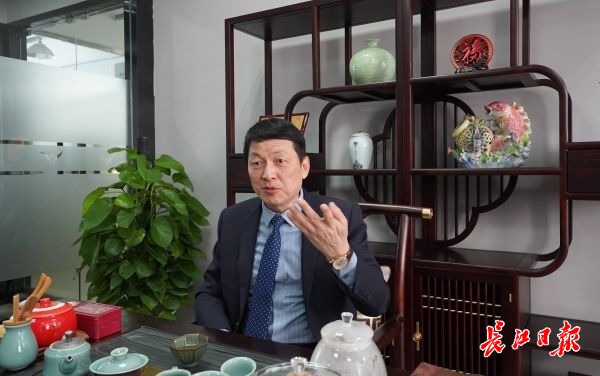 刘敦安
iPractice
VIDEO ②
Sentence Patterns
From A and B to C and D, you can spend a lifetime exploring and experiencing…
With its A, B and C, China’s intangible cultural heritage never fails to amaze.
From deeds of individuals, communities to government, you can feel how excellent and pioneering Wuhanese were.
With deeds of individuals, communities to government, Wuhan people’s courage and kindness never fails to amaze.
iPractice
VIDEO ②
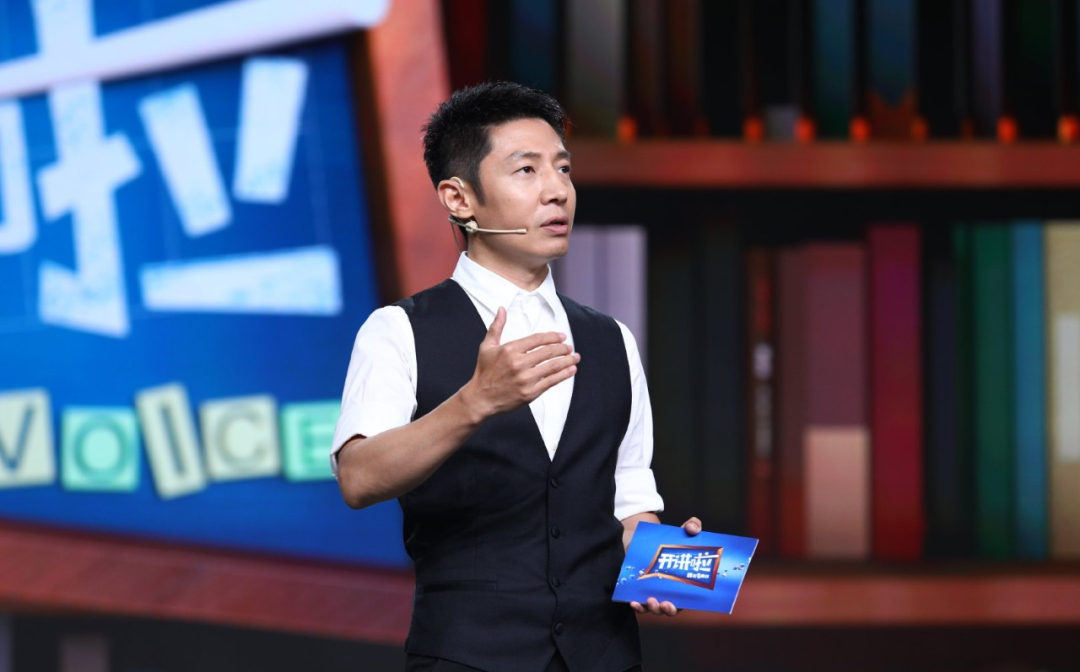 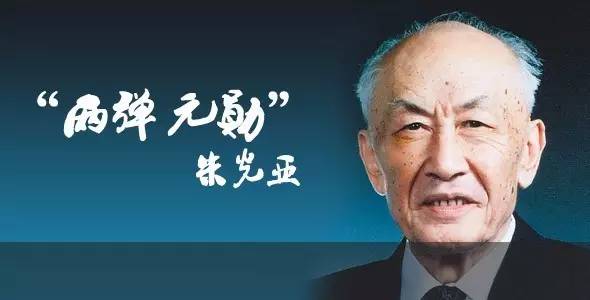 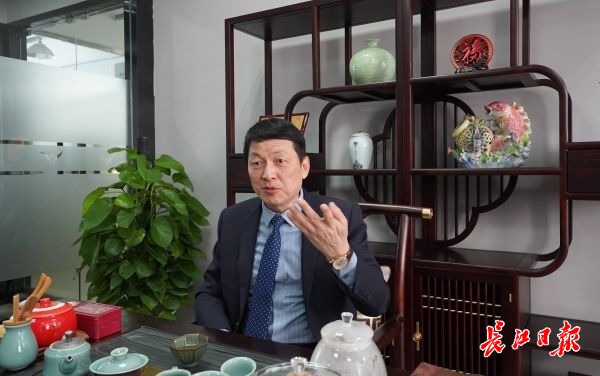 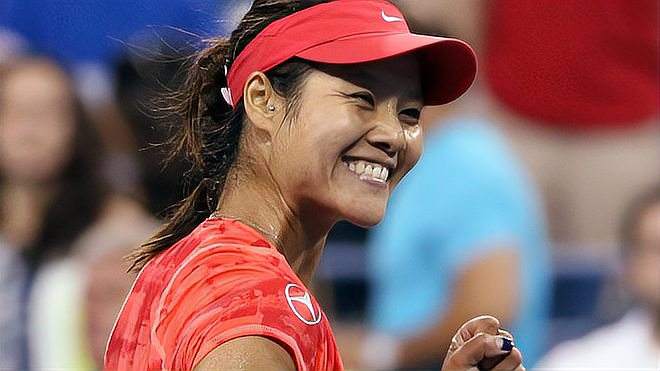 朱光亚
撒贝宁
刘敦安
李娜
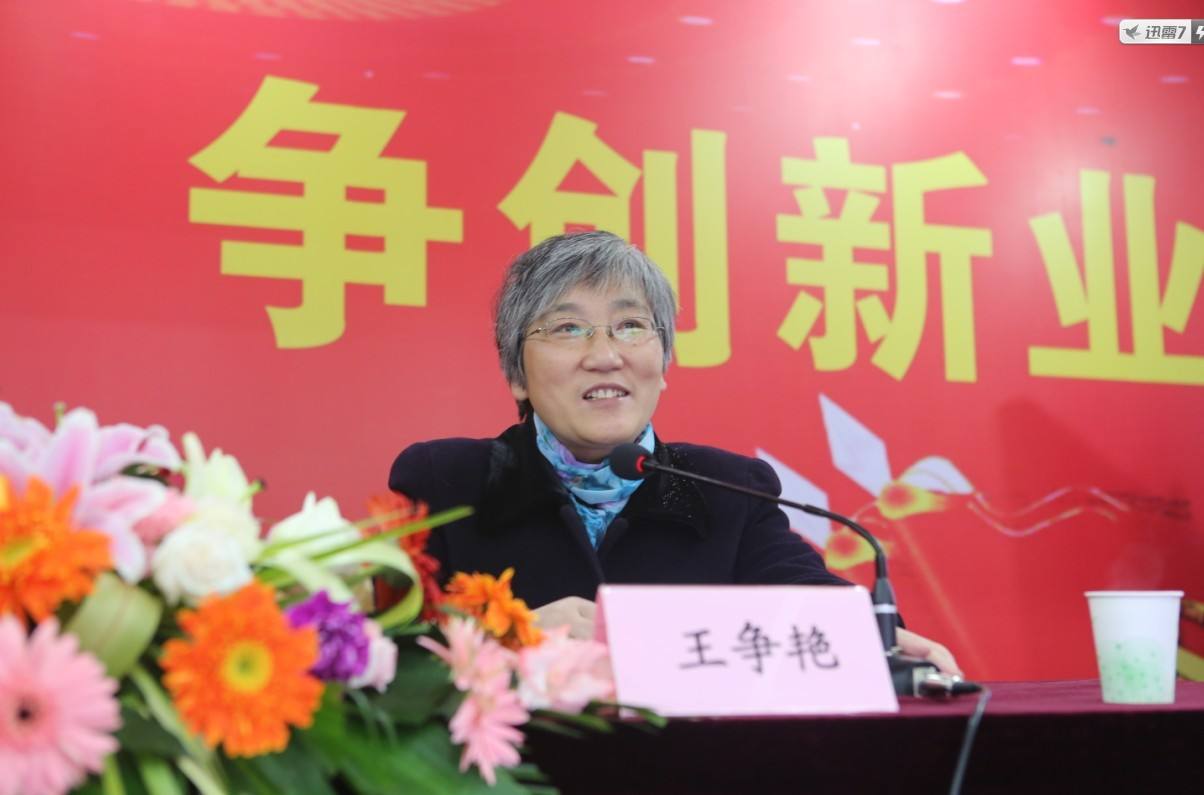 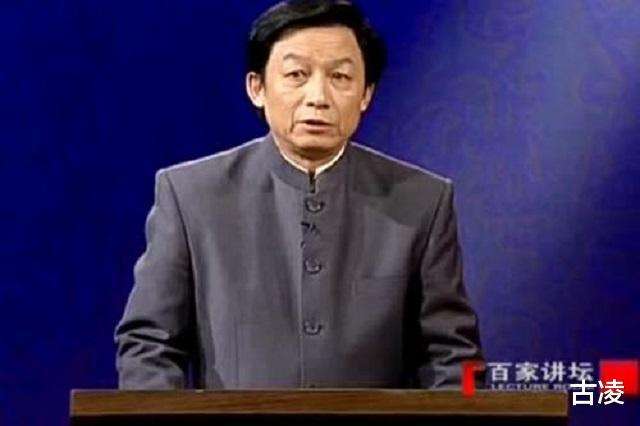 王争艳
易中天
iPractice
VIDEO ②
Exercise 2: Describe the pictures with the given phrases.
long and knotted hands
a newly recruited soldier
B. trembling and wrinkled hands
B. trembling and wrinkled hands
A. long and knotted hands
A. long and knotted hands
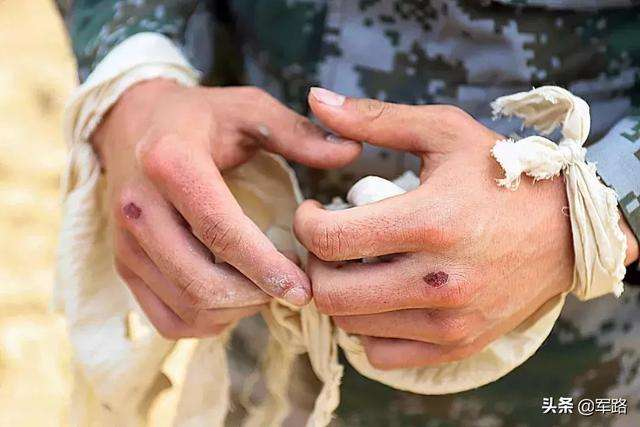 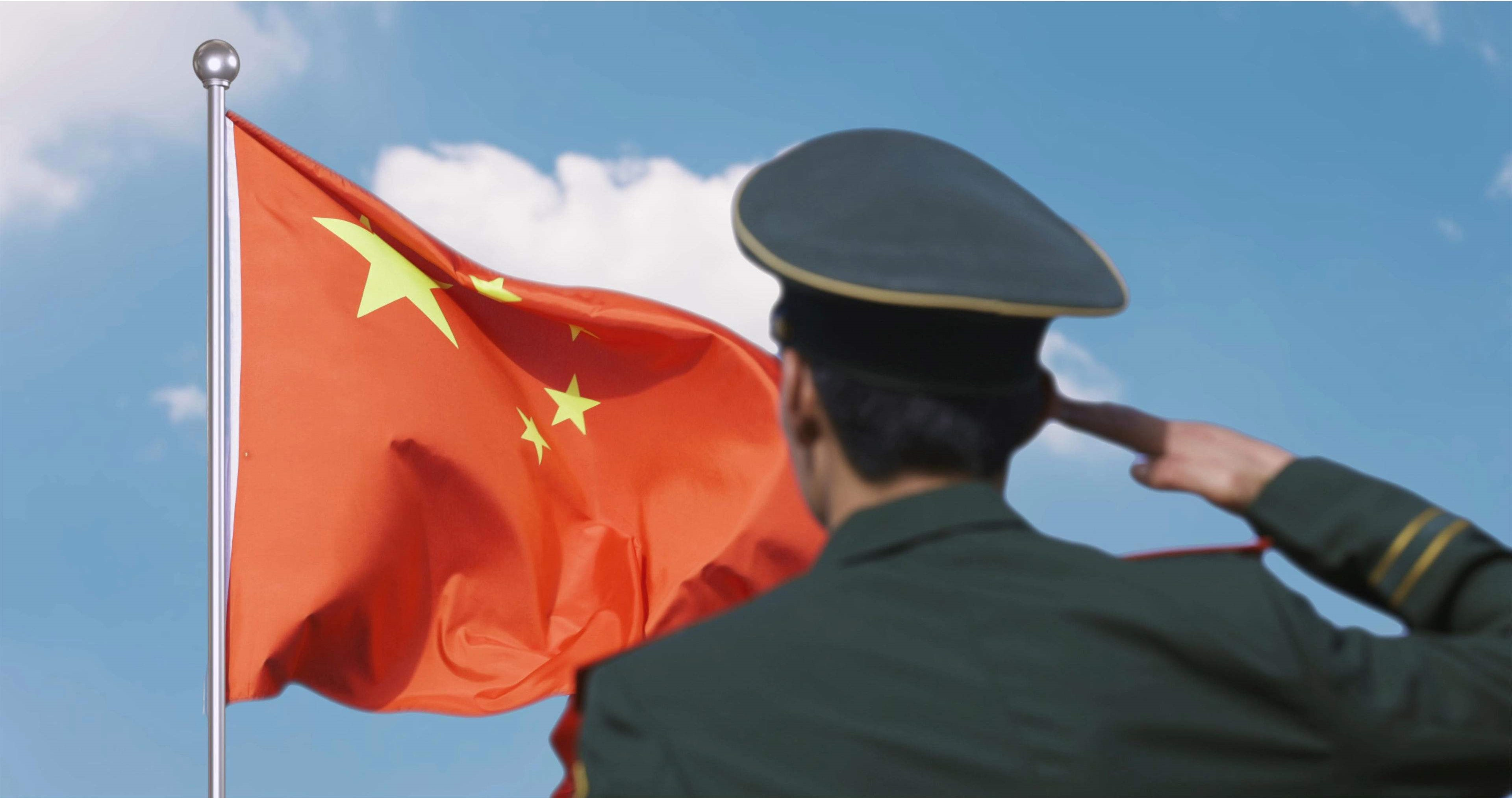 C. flexible and calloused hands
C. flexible and calloused hands
D. rough and warm hands
D. rough and warm hands
Staring at the flying flag in the clean sky, with his long and knotted hand, Liu Dun’an, a newly recruited soldier, gave a smart salute.
iPractice
VIDEO ②
Exercise 2: Describe the pictures with the given phrases.
flexible and calloused hands
in the hope that
B. trembling and wrinkled hands
B. trembling and wrinkled hands
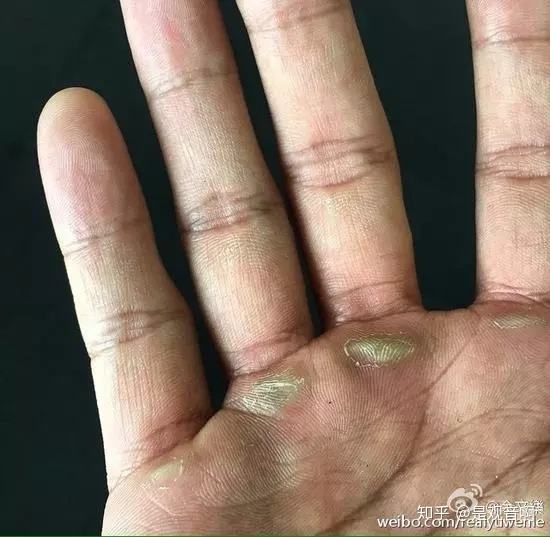 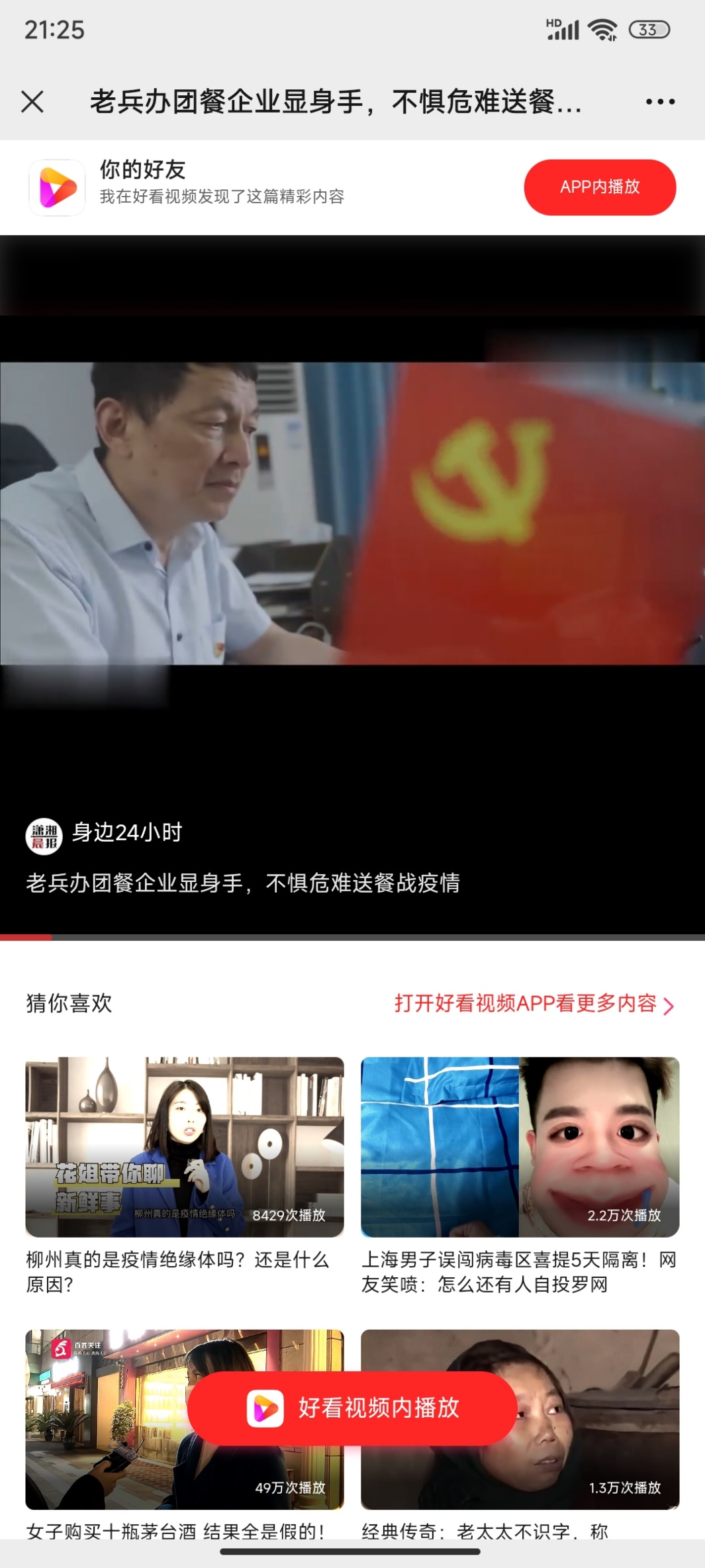 C. flexible and calloused hands
C. flexible and calloused hands
D. rough and warm hands
C. flexible and calloused hands
D. rough and warm hands
Liu Dun’an sit in the study, typing something with his flexible and calloused hands, in the hope that one day his catering company would develop into the top one in Wuhan.
iPractice
VIDEO ②
Exercise 2: Describe the pictures with the given phrases.
rough and warm hands
a stream of meals
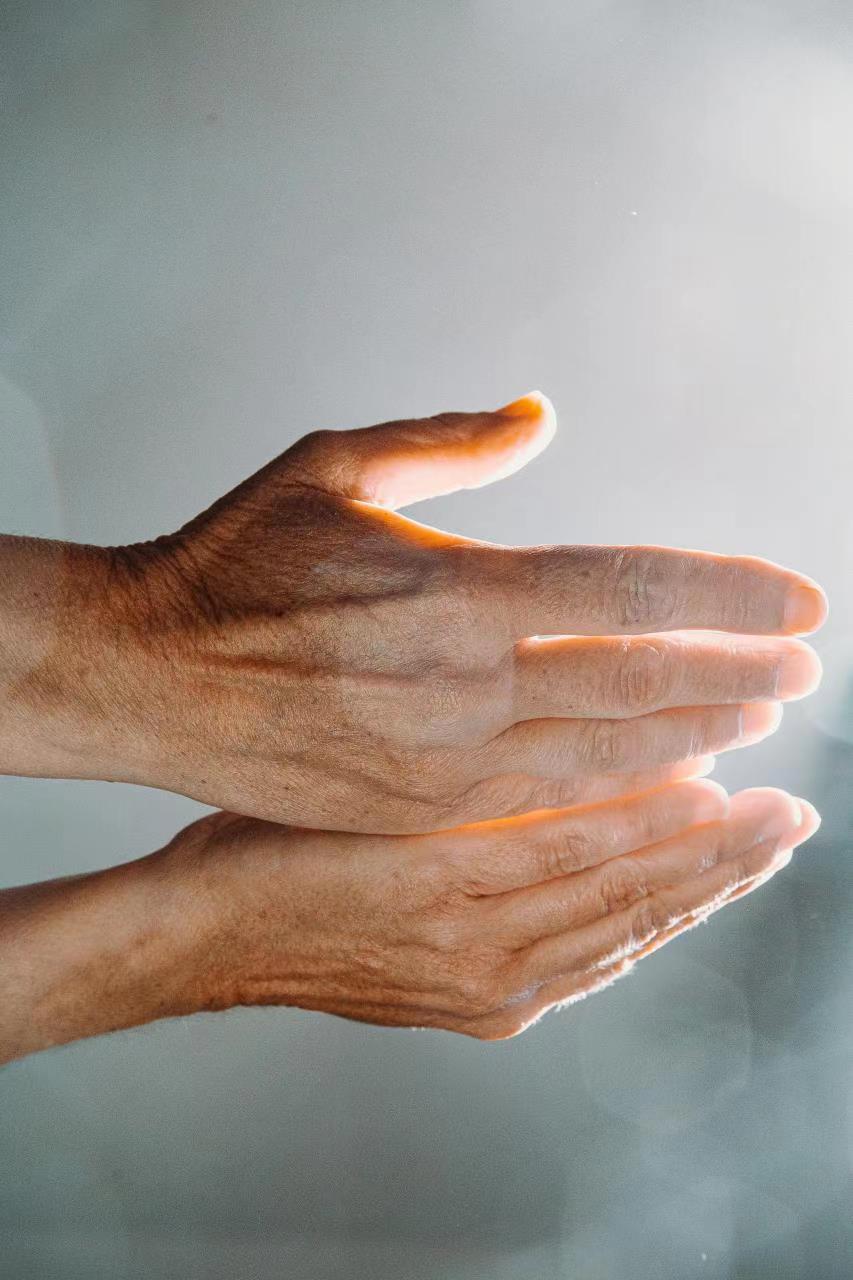 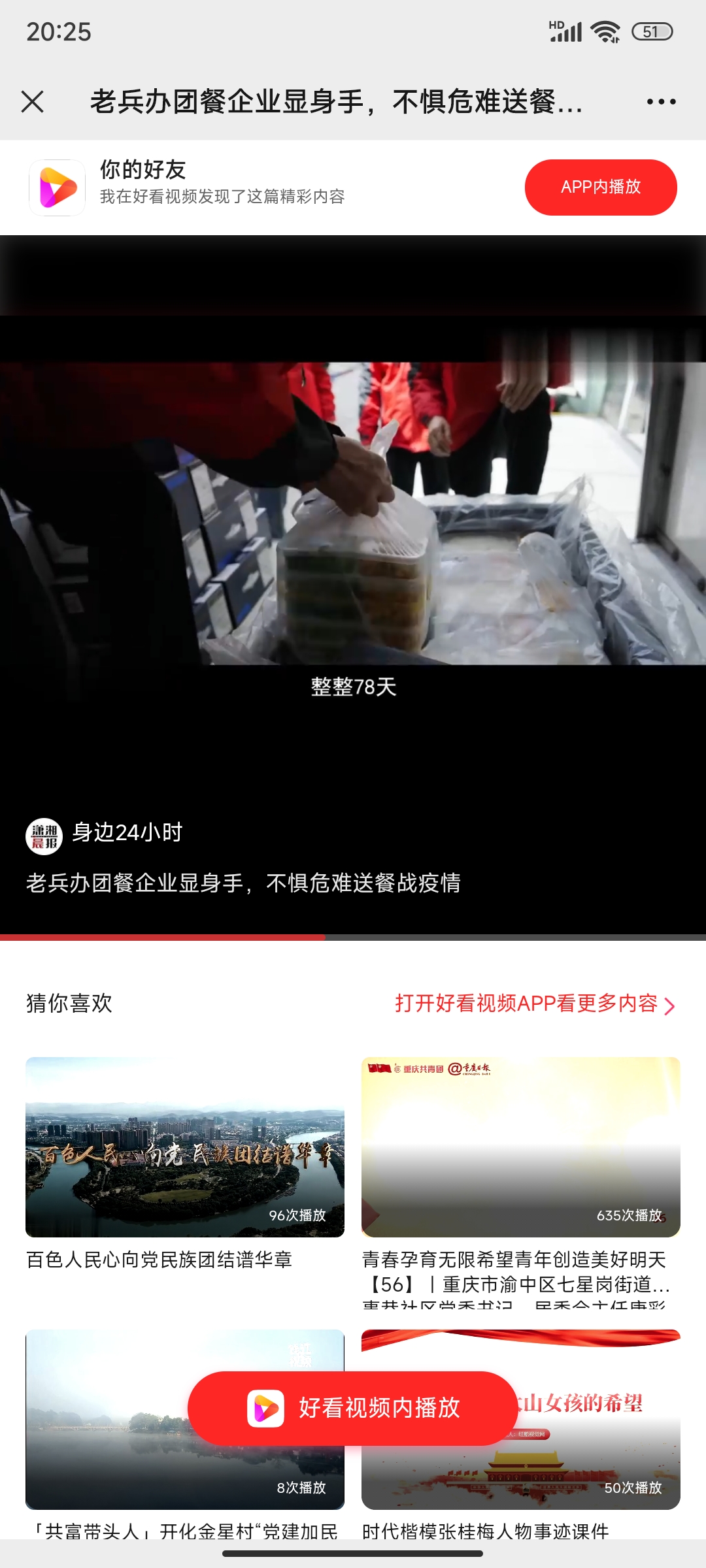 B. trembling and wrinkled hands
B. trembling and wrinkled hands
D. rough and warm hands
D. rough and warm hands
D. rough and warm hands
The rough and warm hands supplied a stream of meals for the medical personnel during the 2020 pandemic.
iPractice
VIDEO ②
Exercise 2: Describe the pictures with the given phrases.
be hailed as; glitter
trembling and wrinkled hands
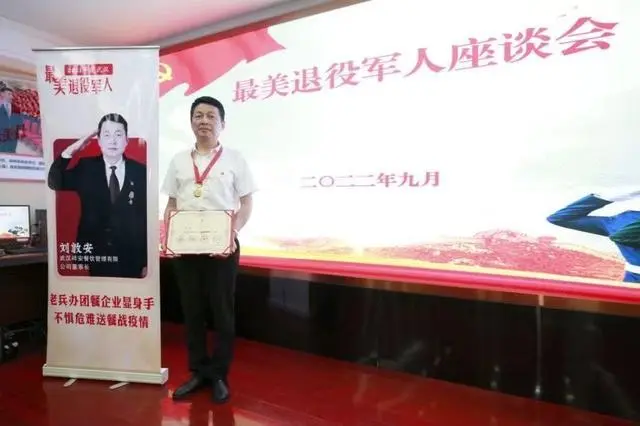 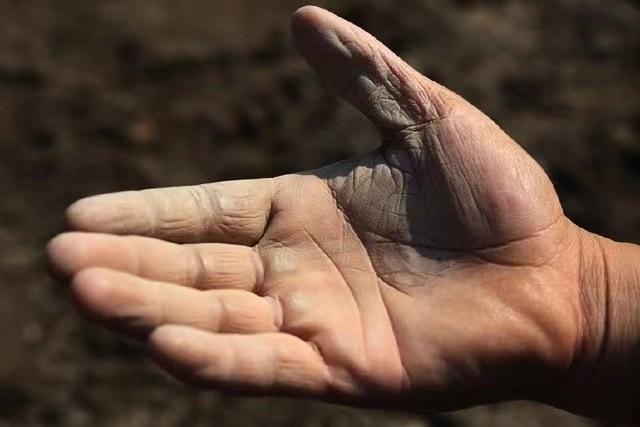 B. trembling and wrinkled hands
B. trembling and wrinkled hands
When he was hailed as the most beautiful ex-soldier, medals were glittering in his trembling and wrinkled hands.
iPractice
VIDEO ②
specify one example with details
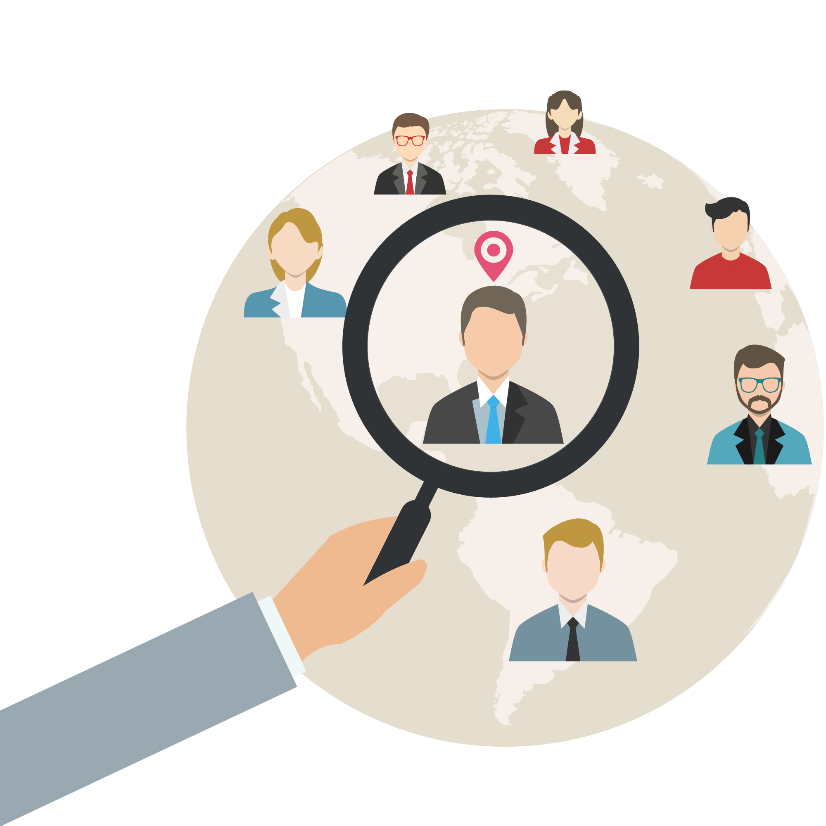 Details
enrich and vivify
Example
t
0 3
iProduce
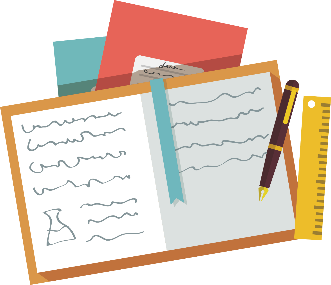 iProduce
Any idea of improvement?
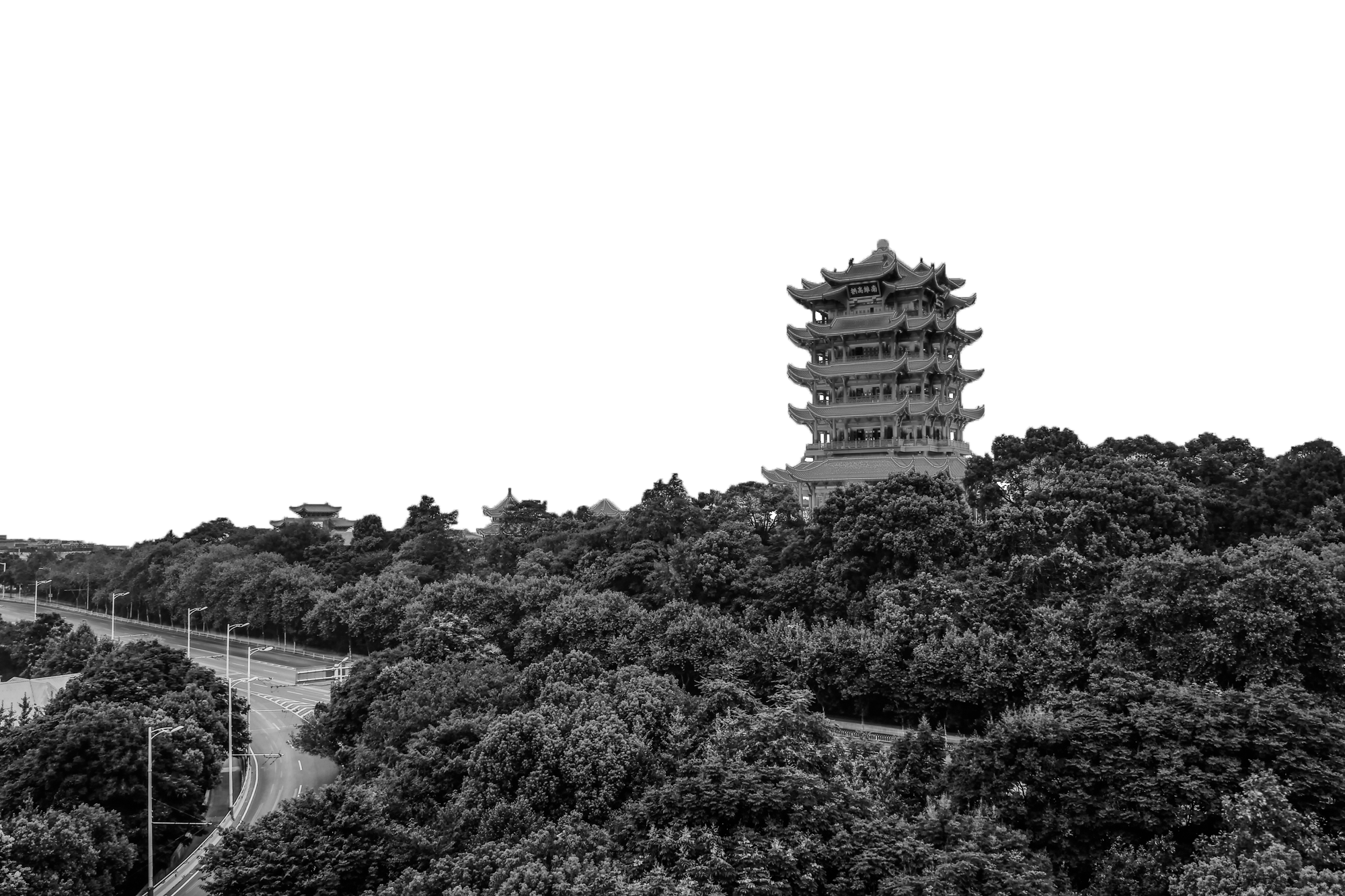 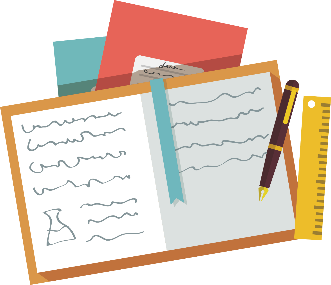 iProduce
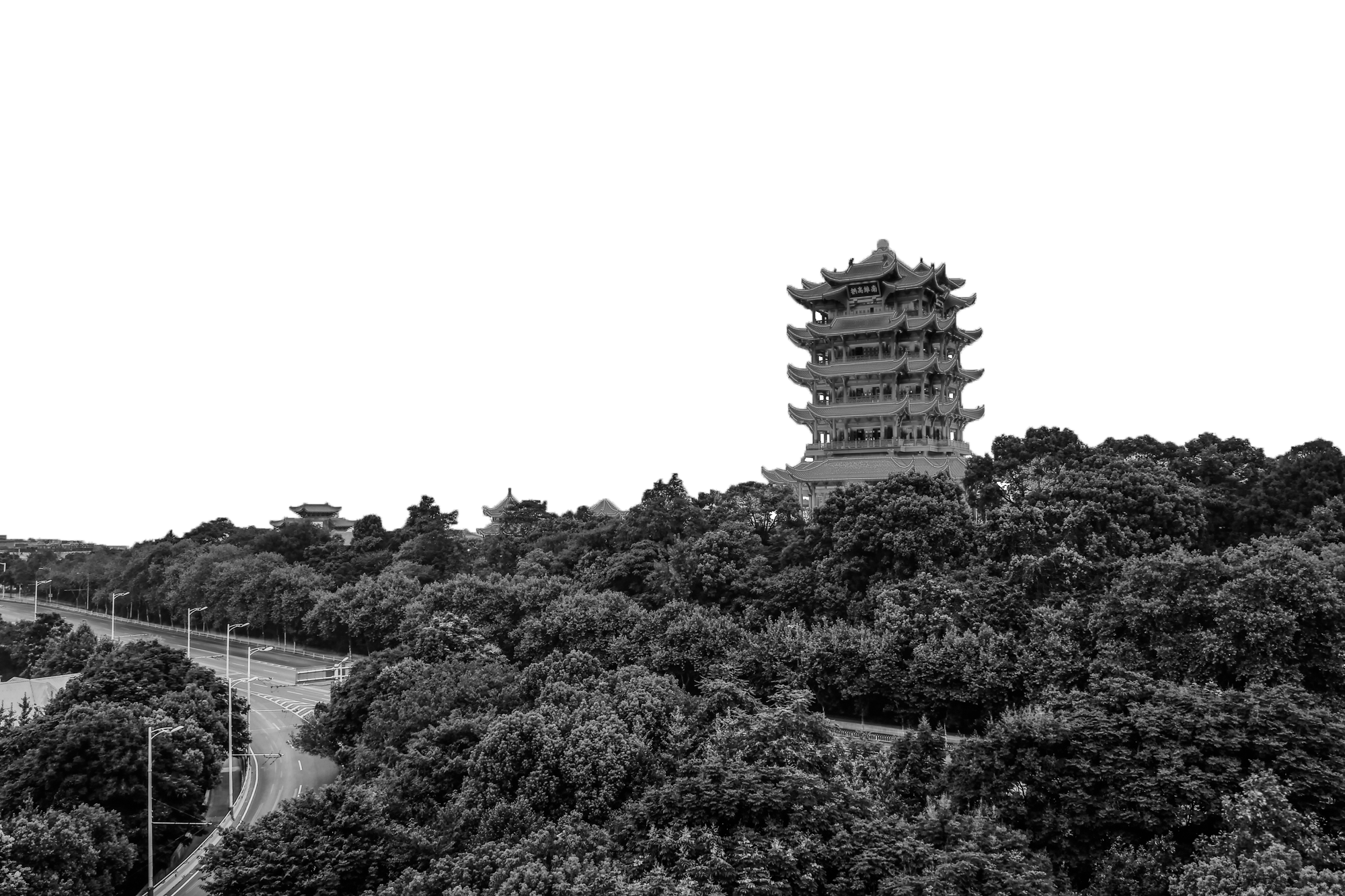 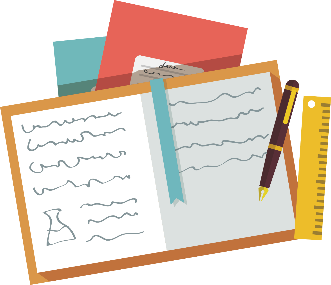 iPromote
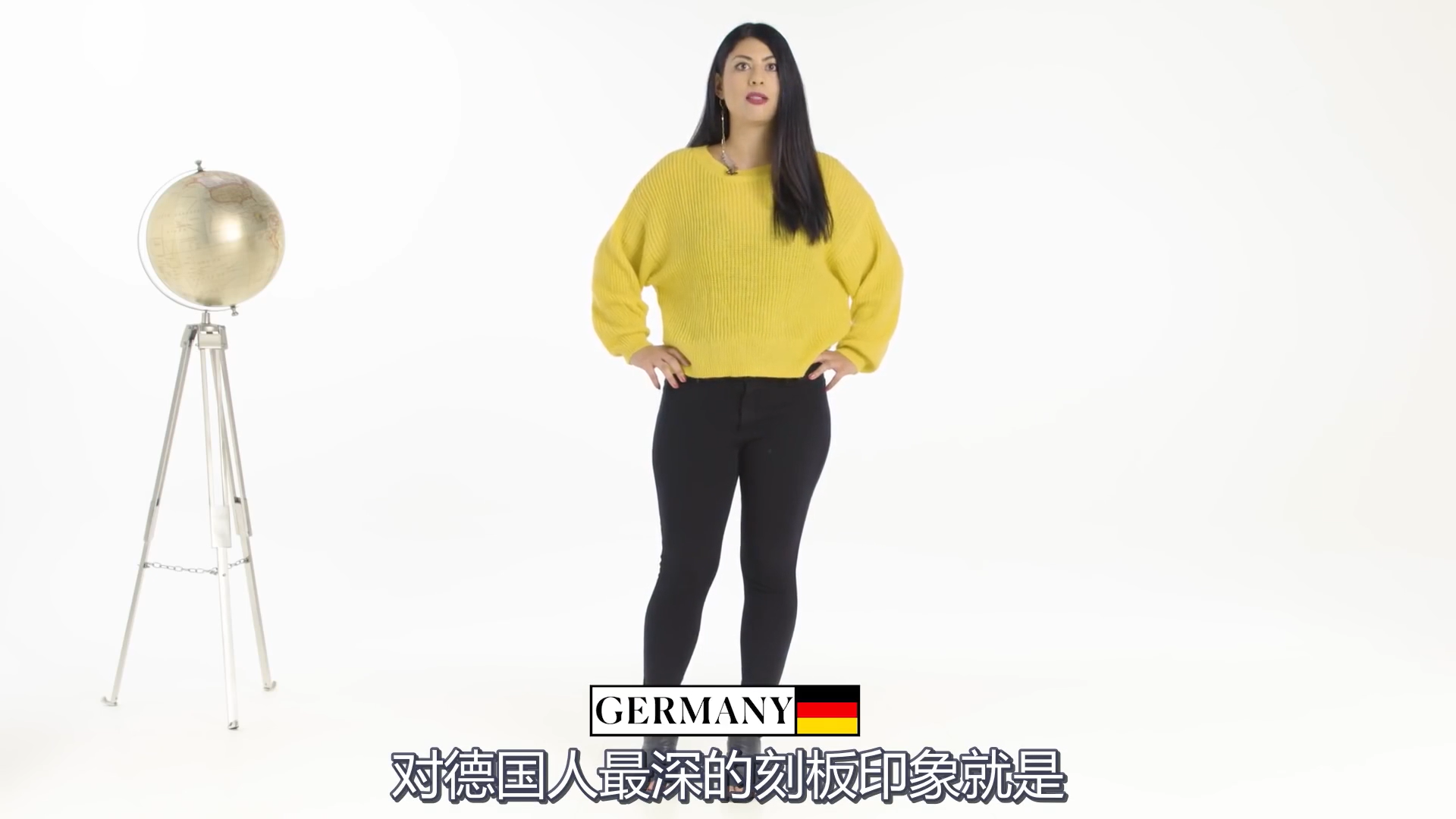 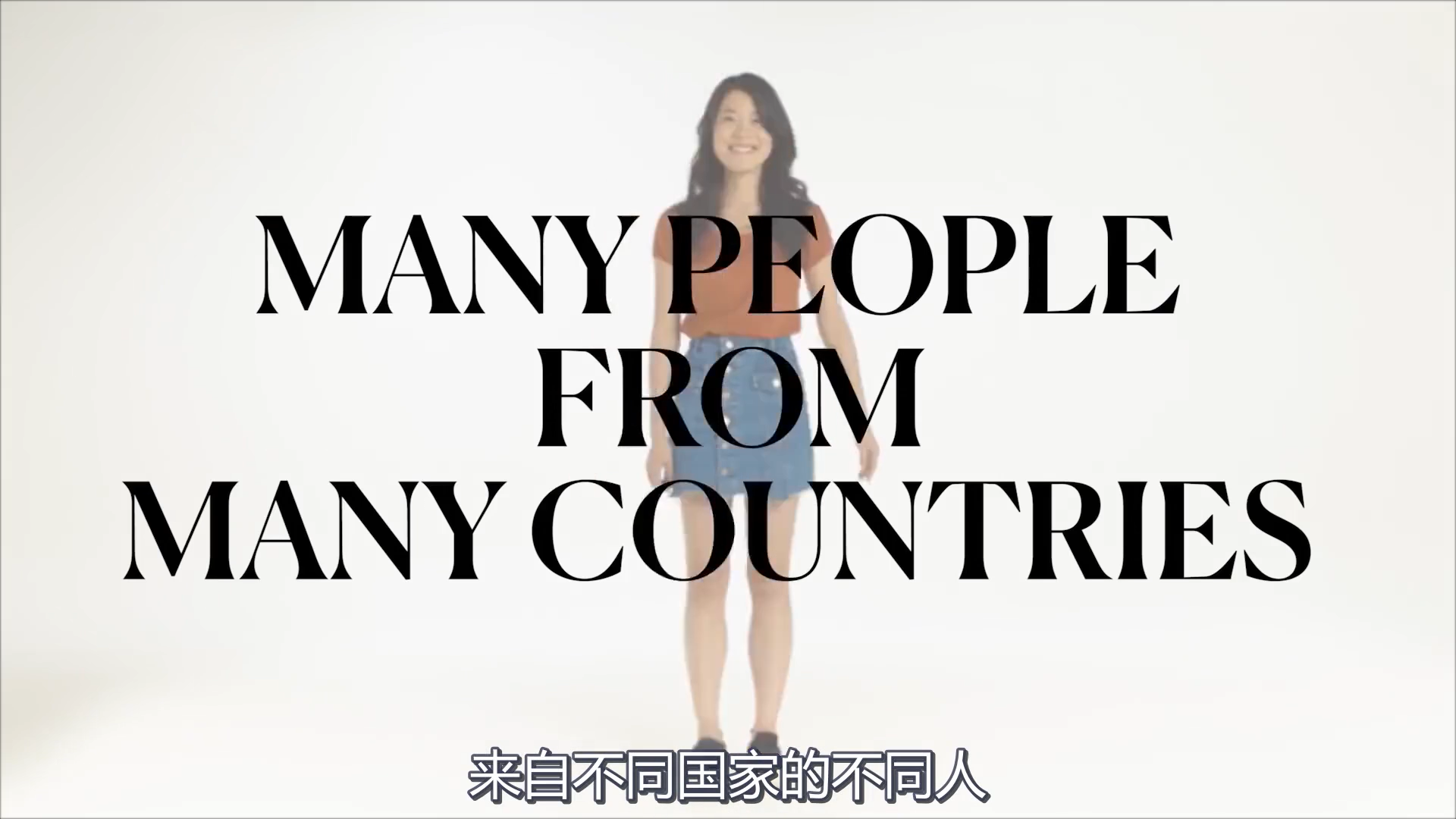 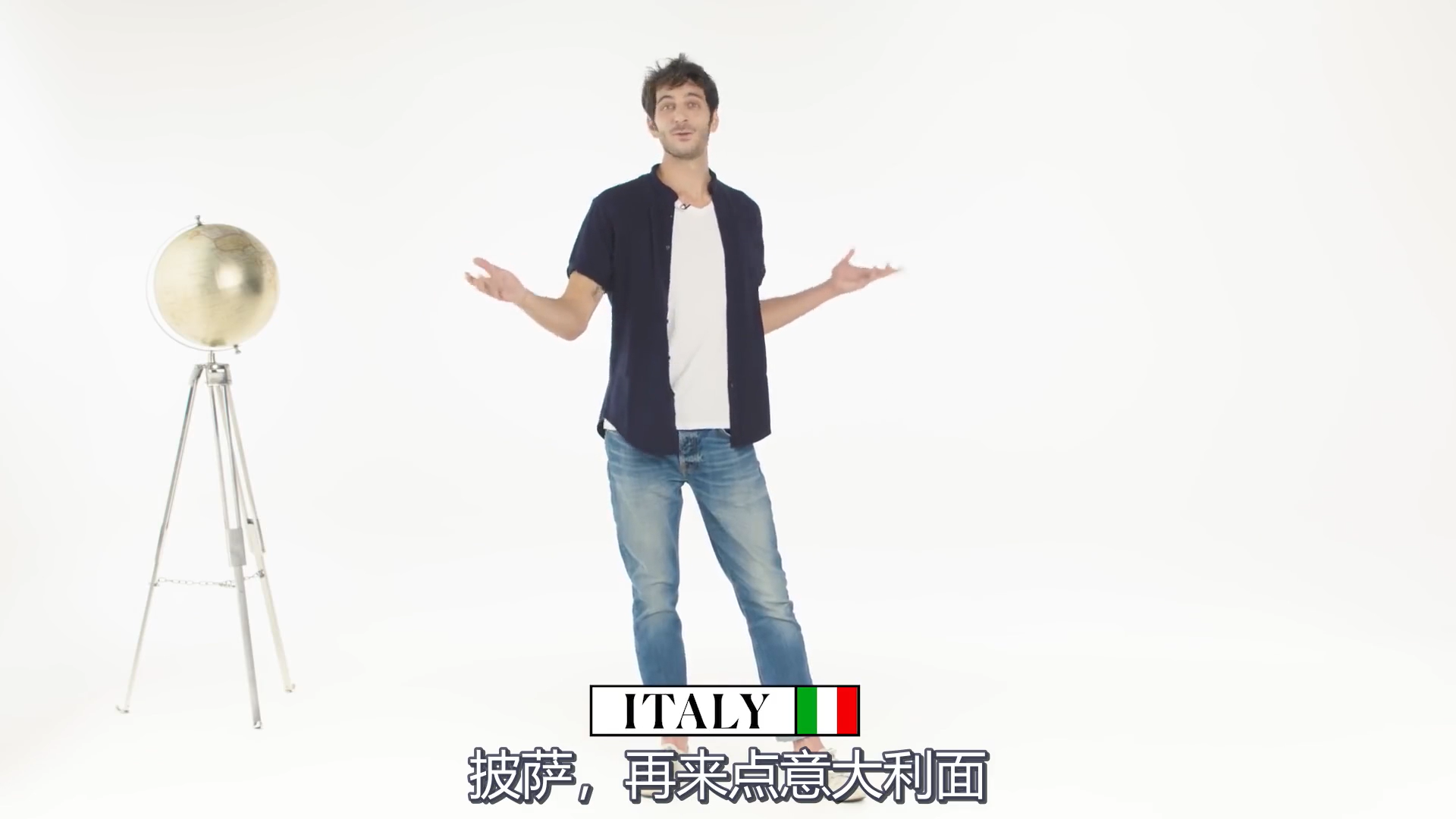 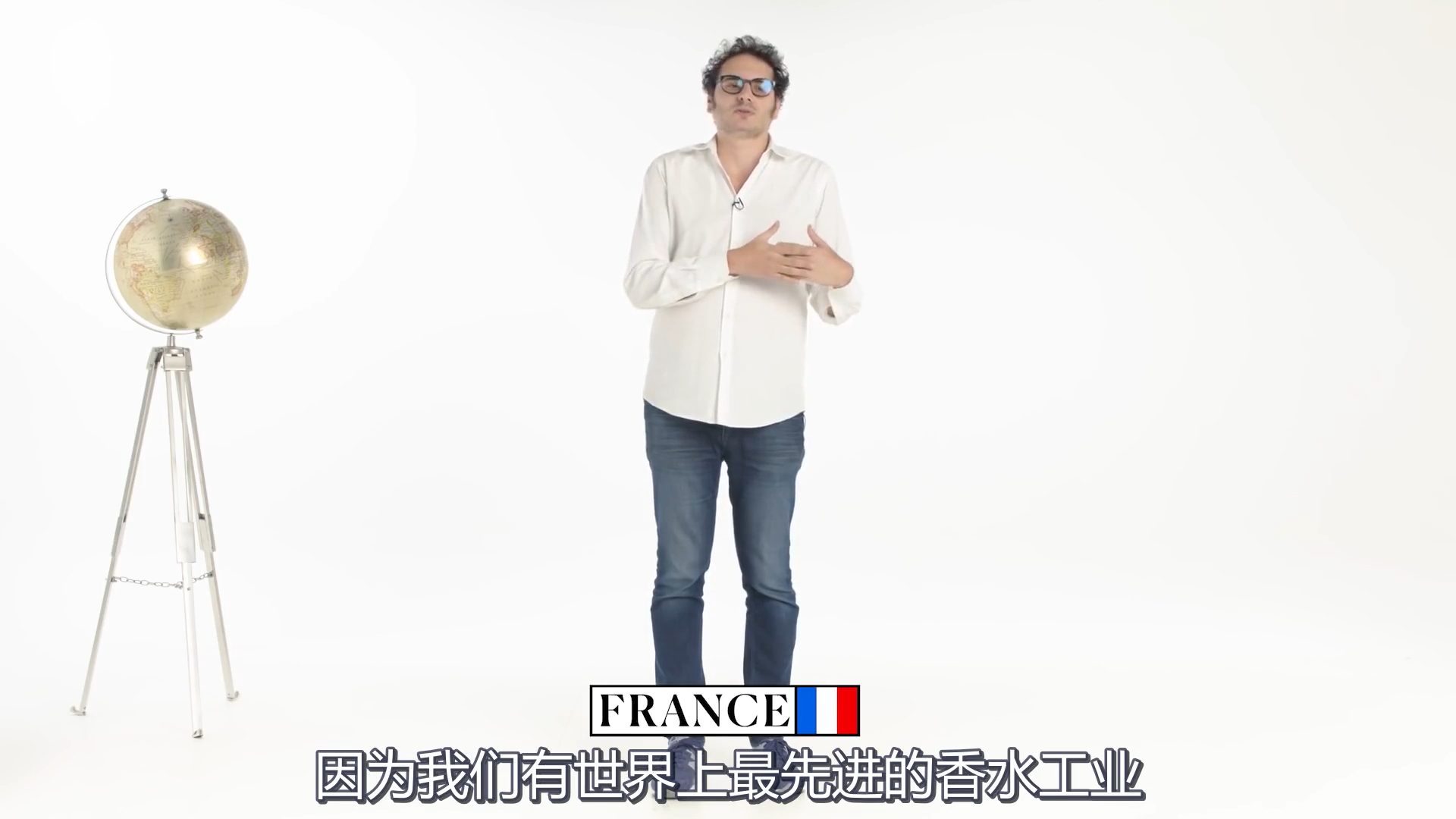 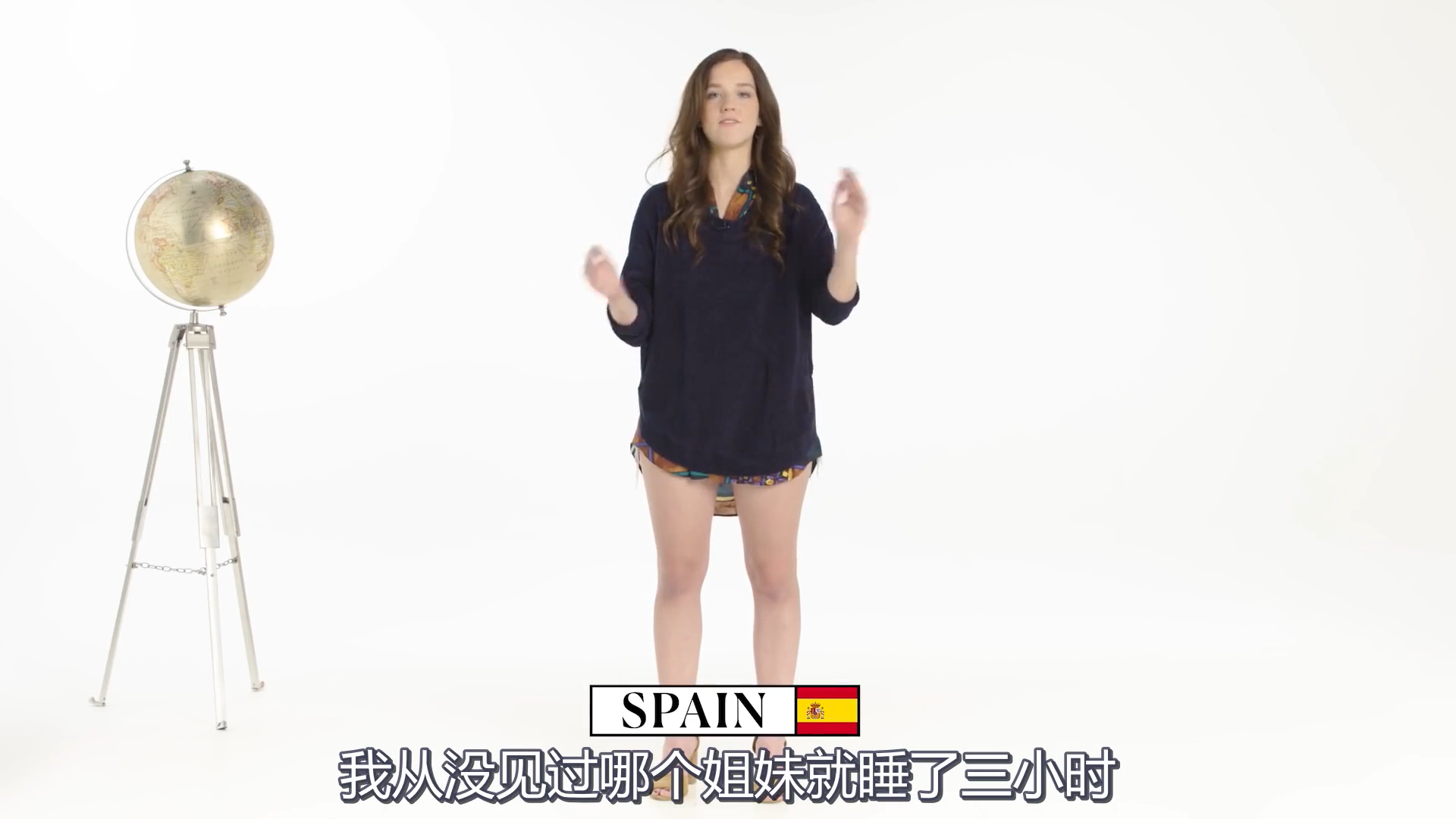 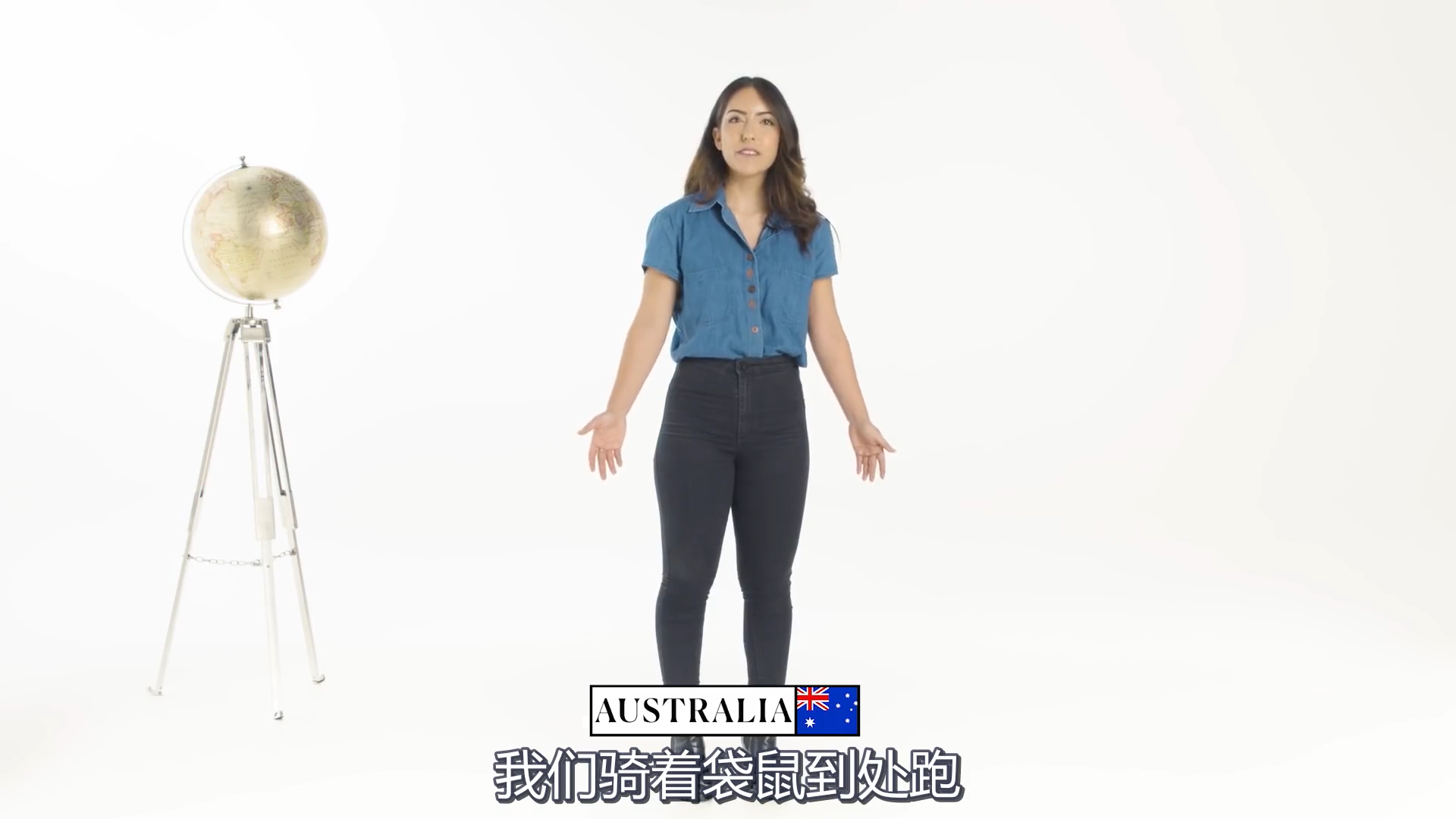 China’s education centers around examination and score.
Chinese women are subordinate to men.
Chinese people look exactly the same.
China-made products are of poor quality.
Chinese people are not good at sports.
Chinese people are not good at sports.
iPromote
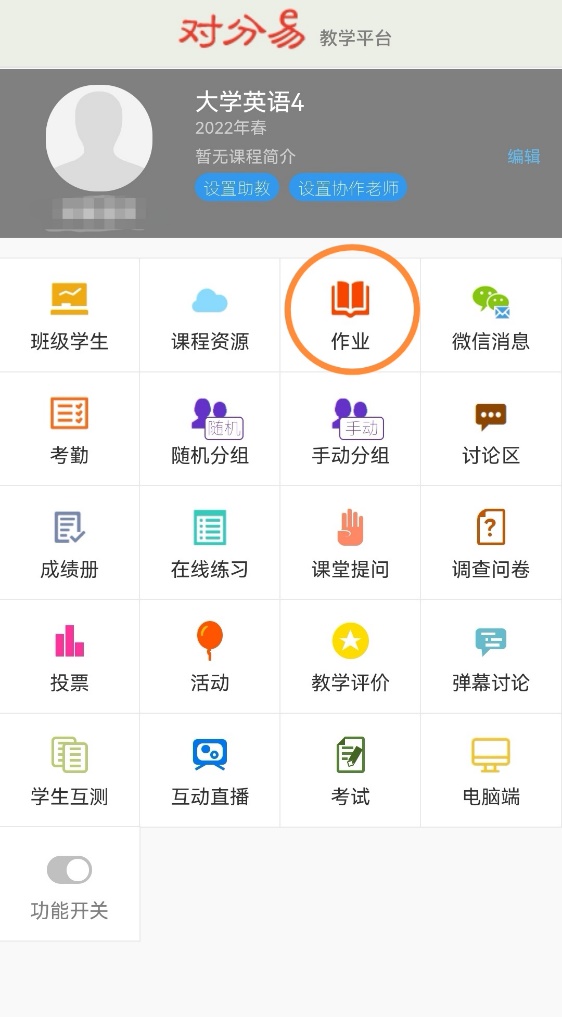 Chinese people look exactly the same.
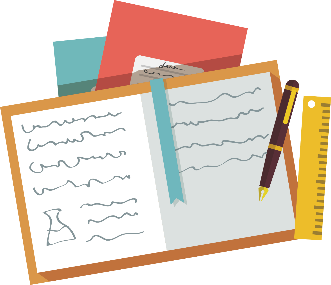 Chinese people are not good at sports.
Chinese women are subordinate to men.
China’s education centers around examination and score.
China-made products are of poor quality.
How to deal with stereotypes?
iPromote
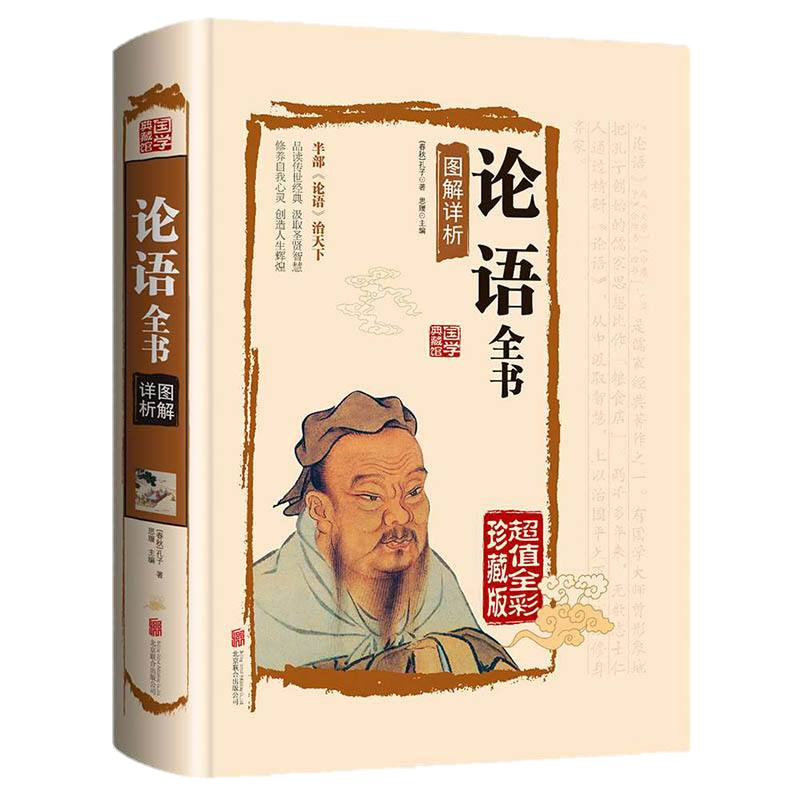 君子和而不同，小人同而不和。
——《论语》
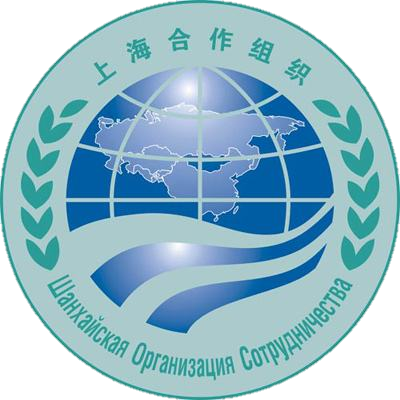 要树立平等、互鉴、对话、包容的文明观，以文明交流超越文明隔阂，以文明互鉴超越文明冲突，以文明共存超越文明优越。
——在上海合作组织成员国元首理事会上的讲话
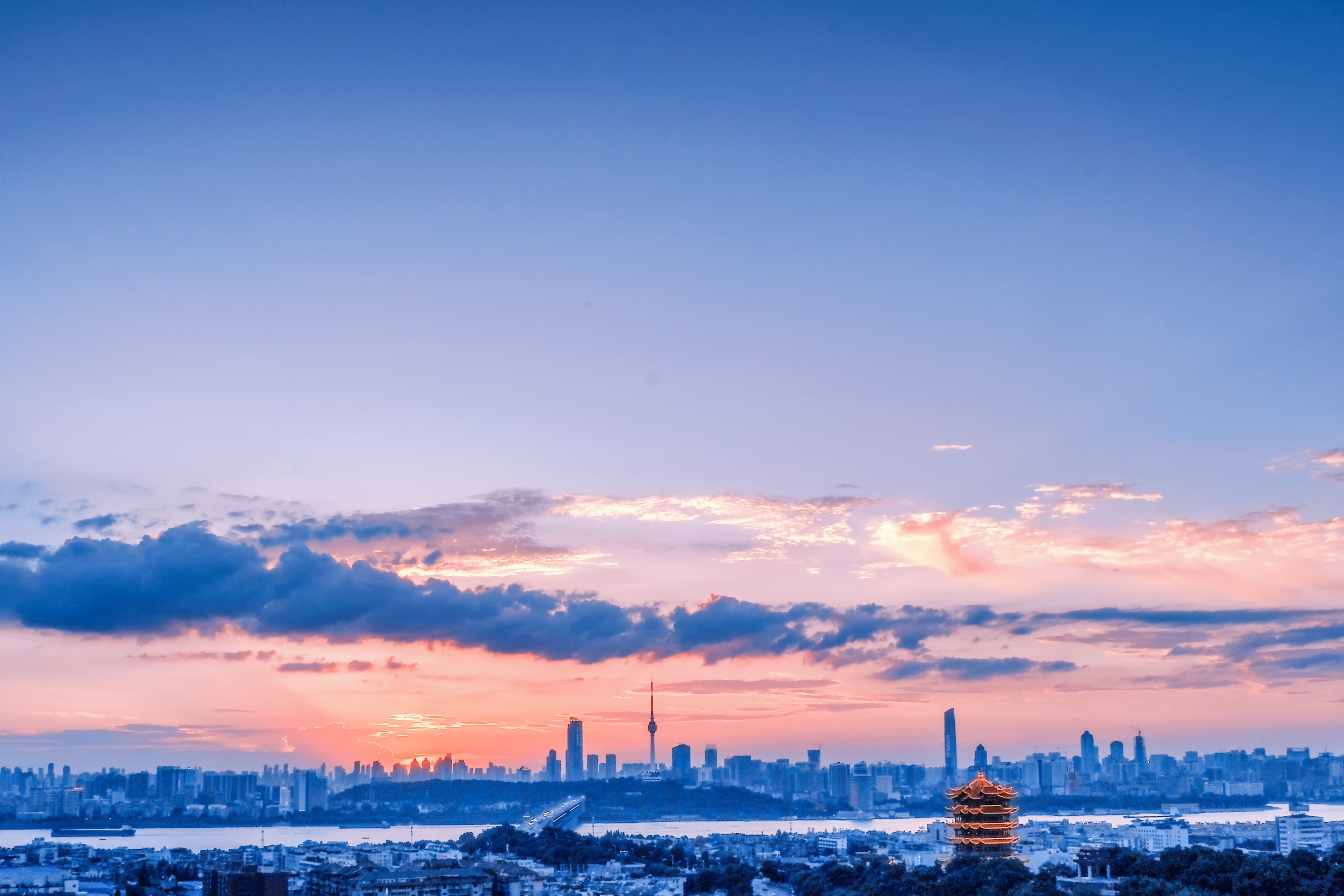 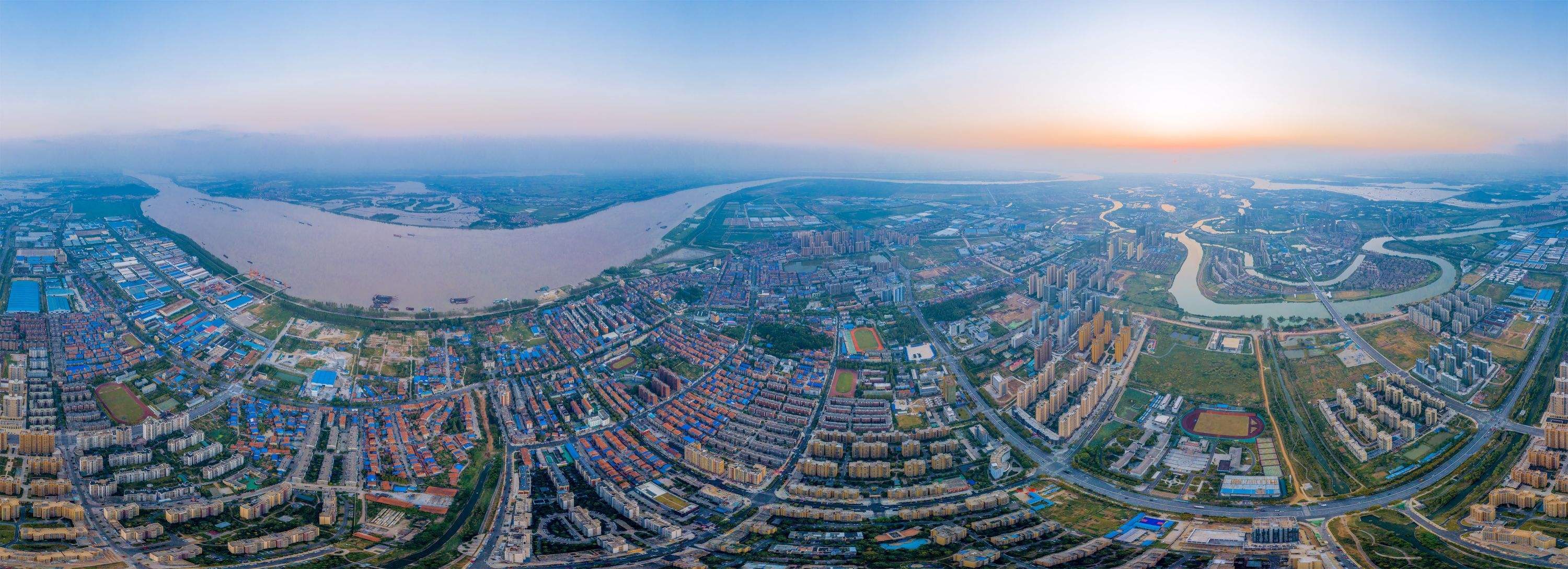 CHINA
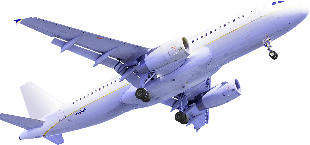 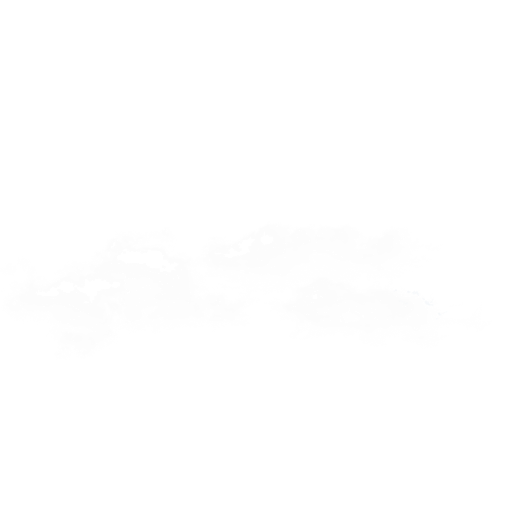 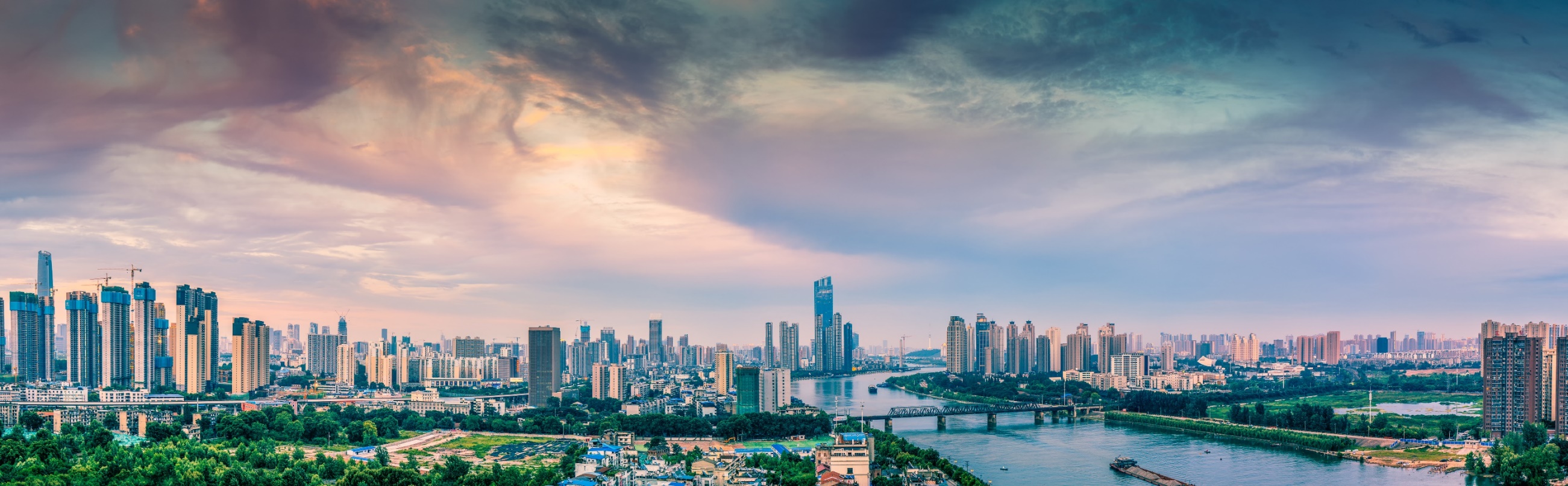 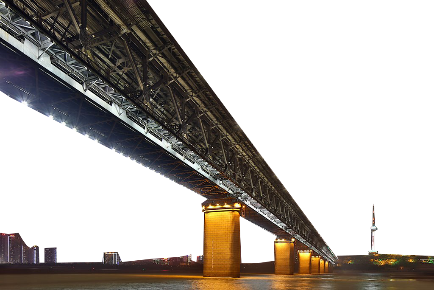 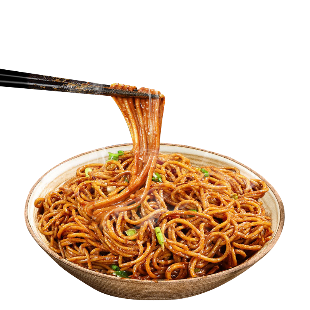 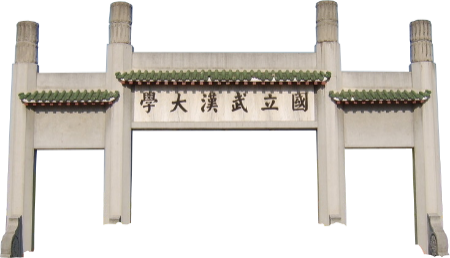 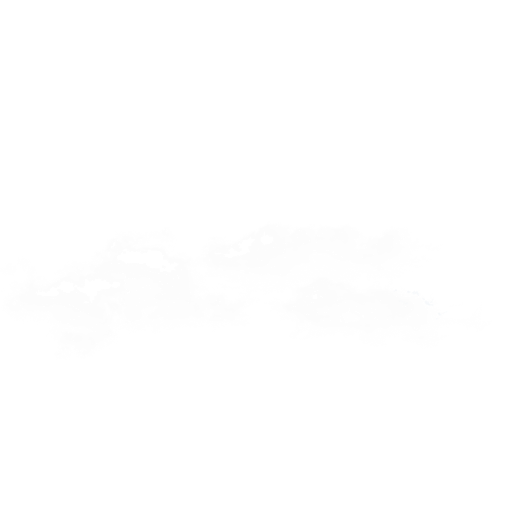 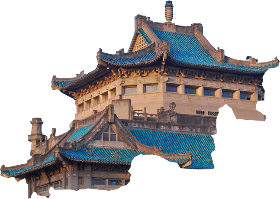 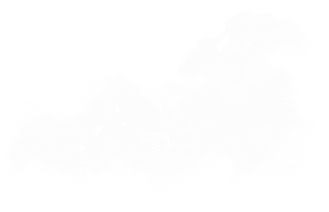 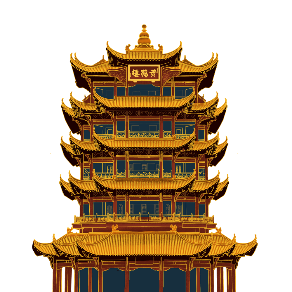 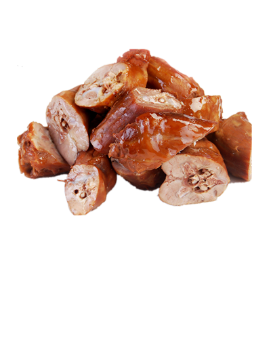 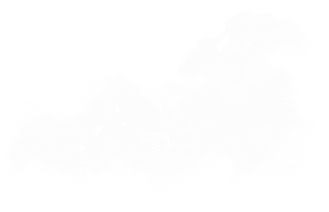 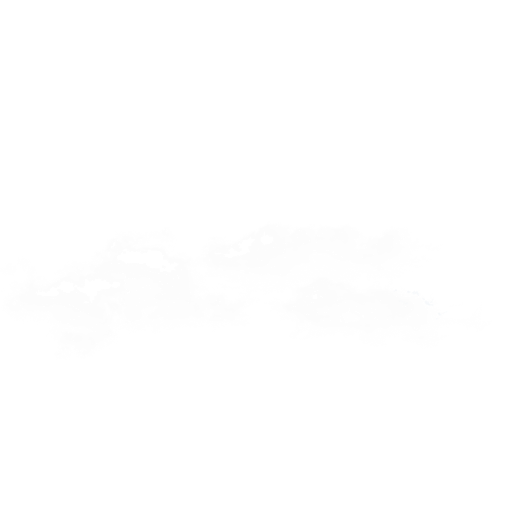